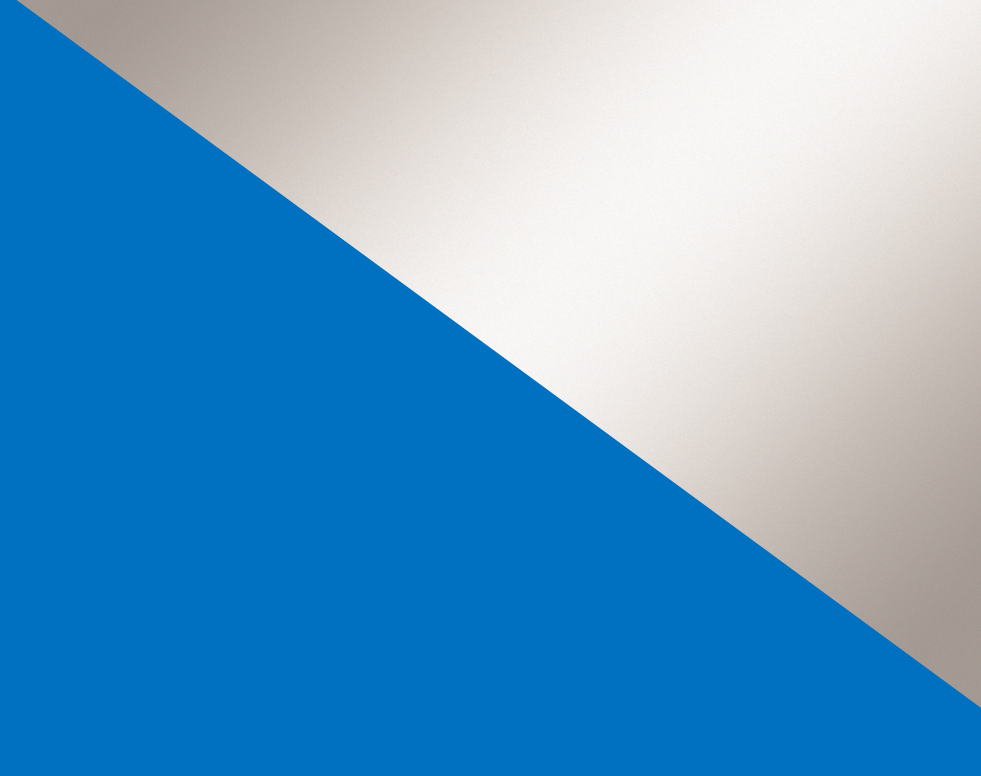 THE HQ HISTORICAL COMMITTEE TEAM PRESENT
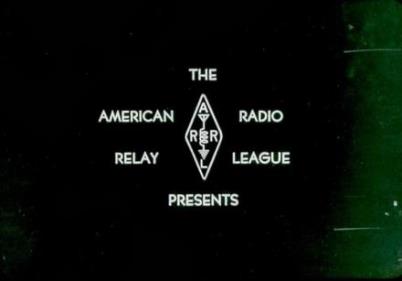 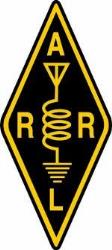 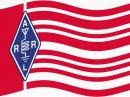 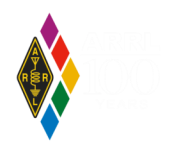 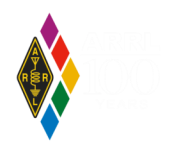 ”THE HISTORY OF W1AW”
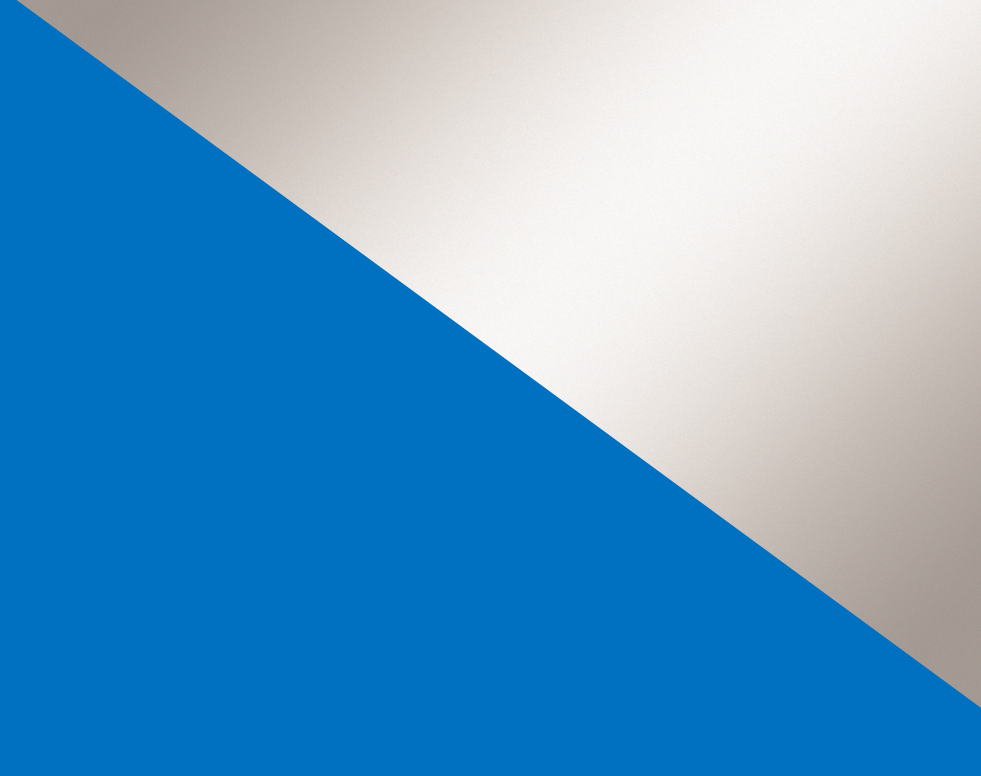 WELCOME TO THE 
WORLD OF ARRL
On the threshold of a new century
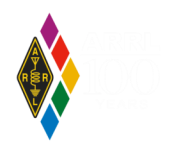 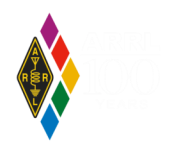 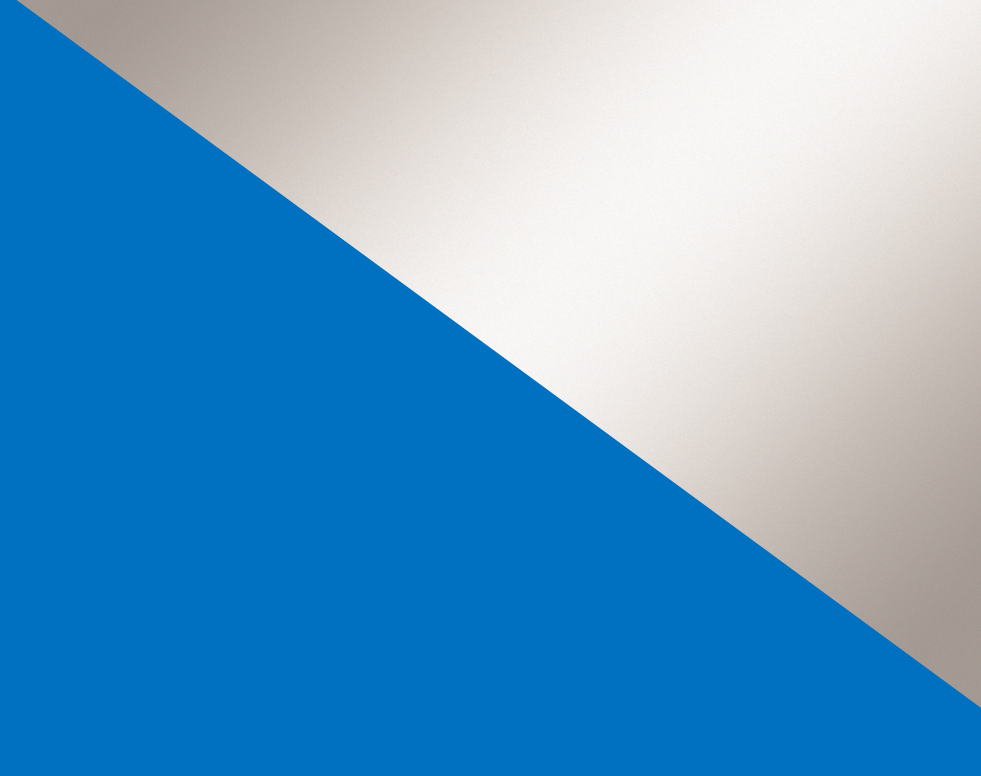 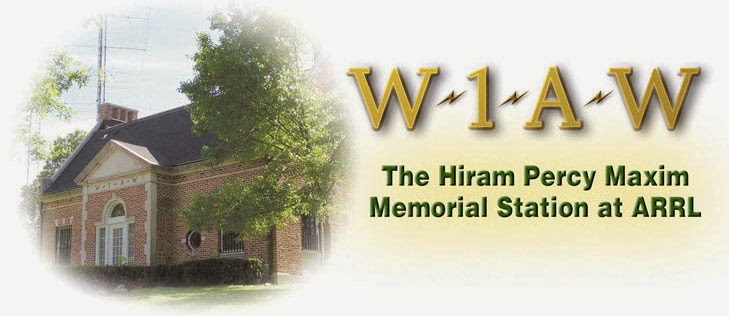 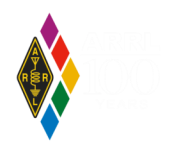 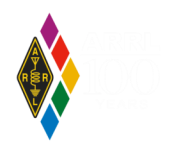 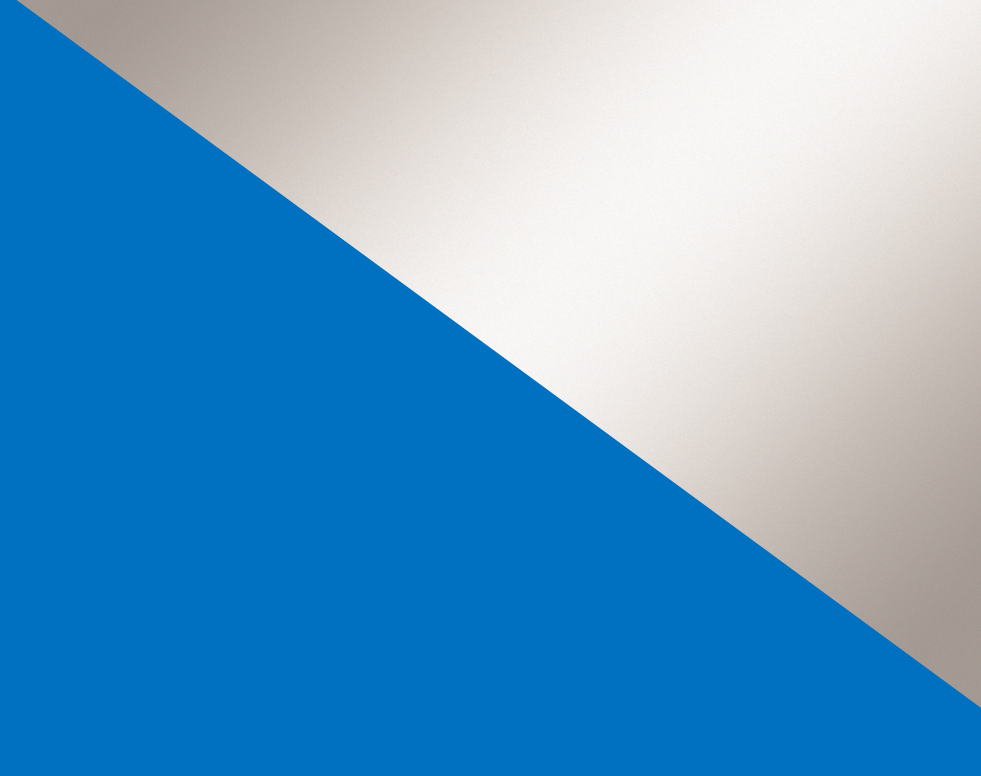 W1AW
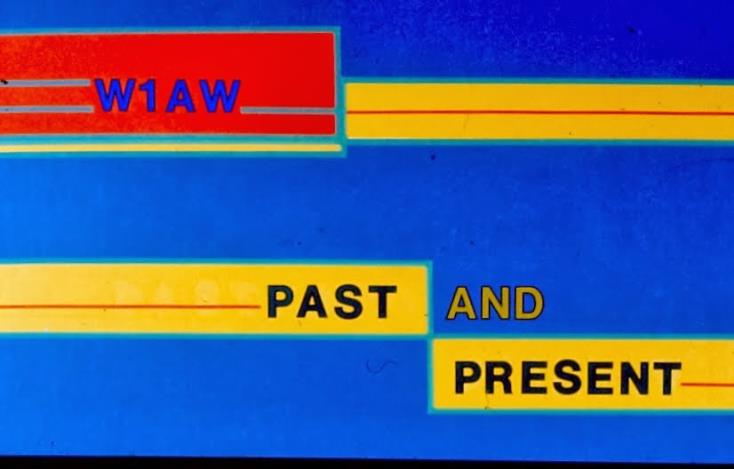 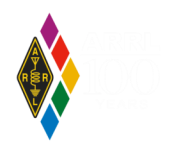 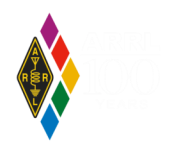 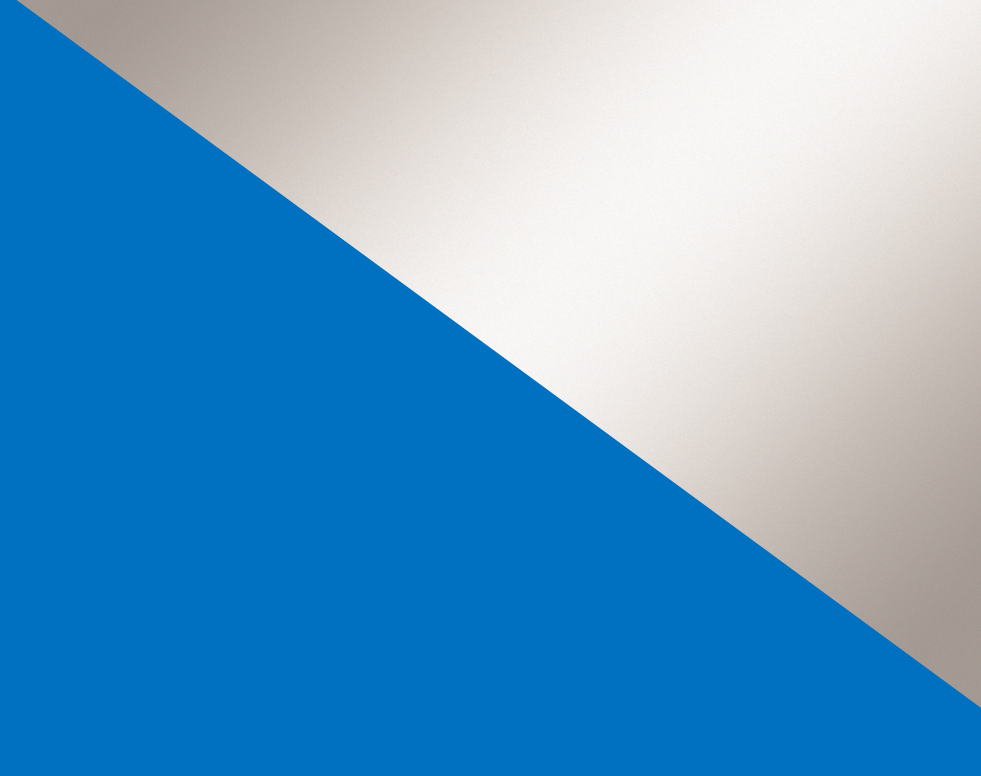 ARRL FOUNDER
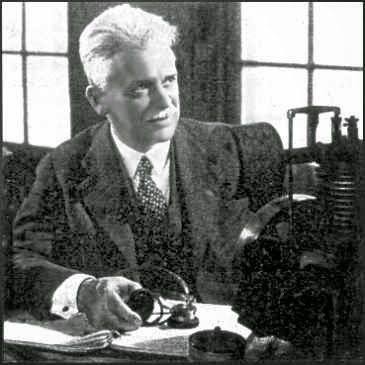 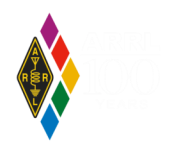 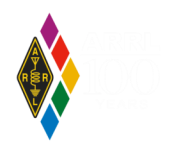 Hiram Percy Maxim
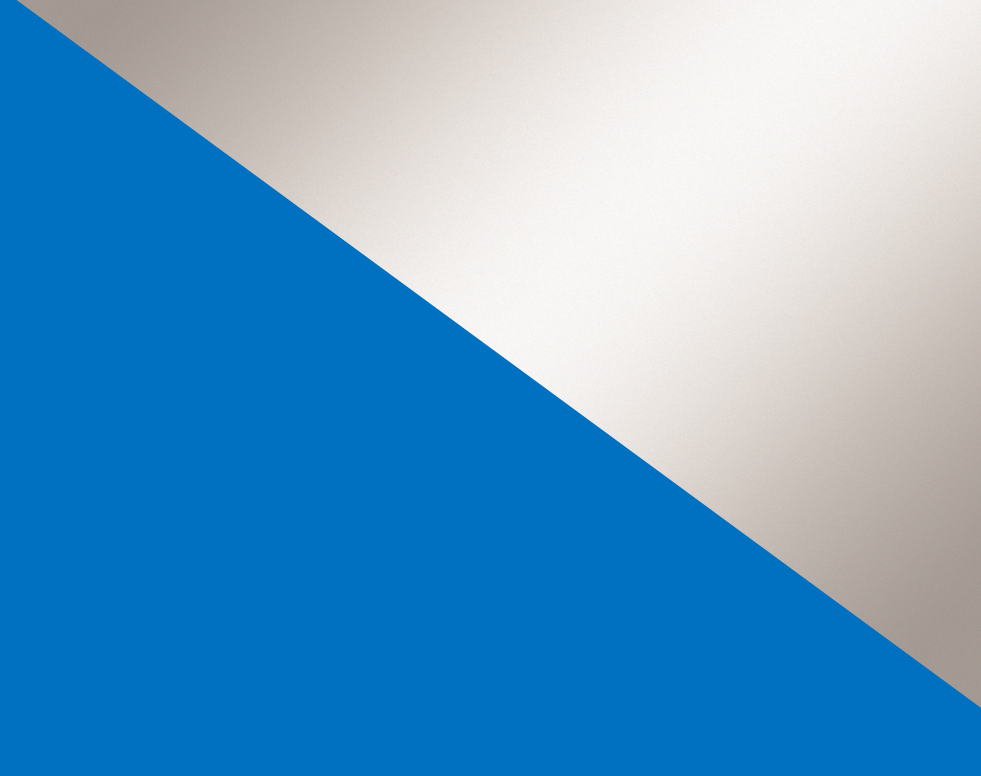 ARRL CO-FOUNDER
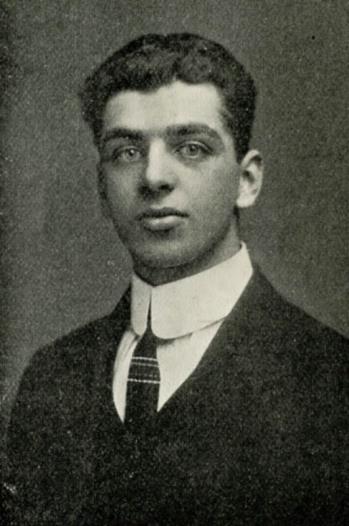 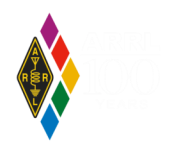 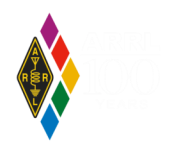 Clarence D. Tuska
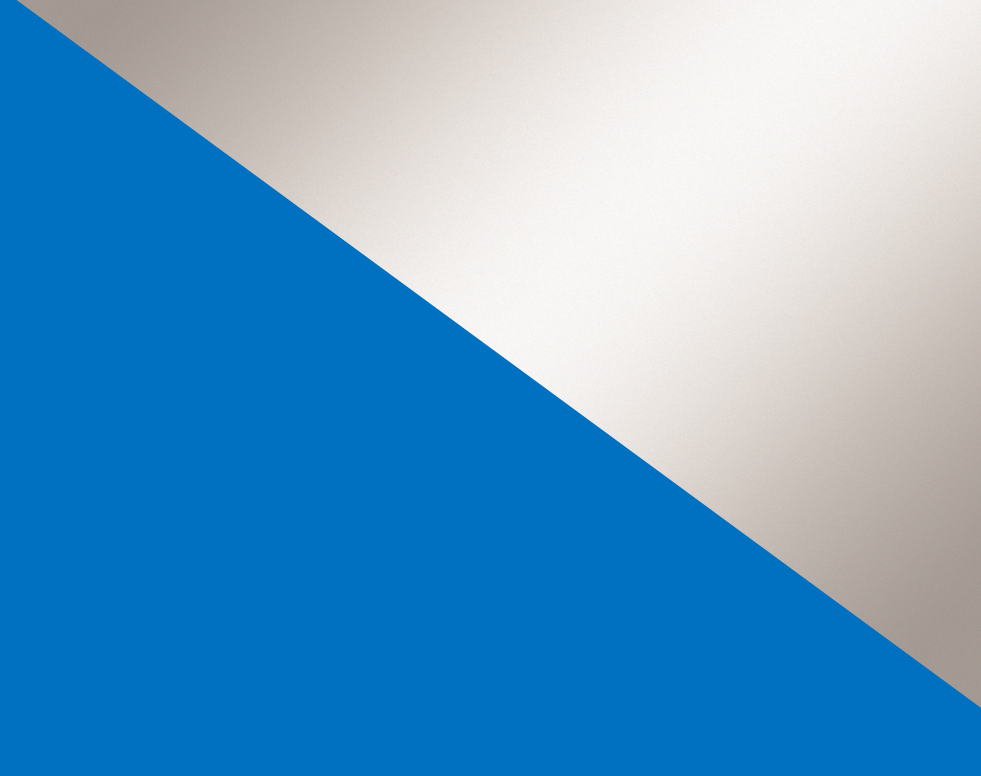 THE CONCEPT OF THE LEAGUE
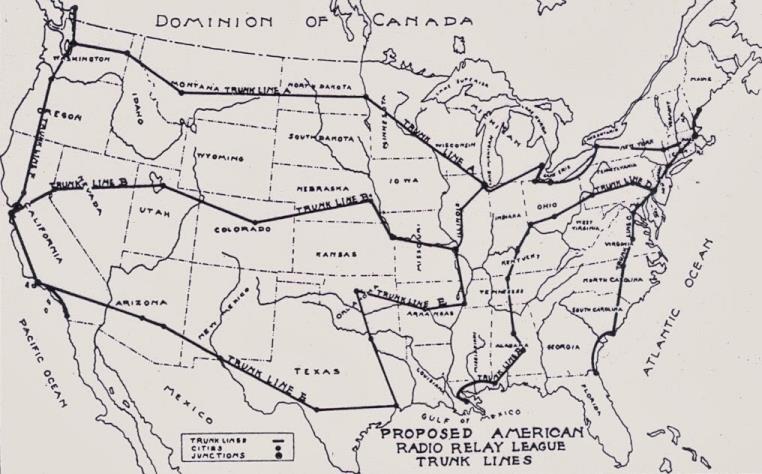 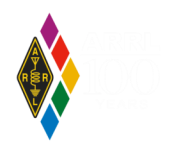 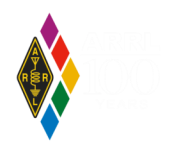 Proposed ARRL Relay Routes
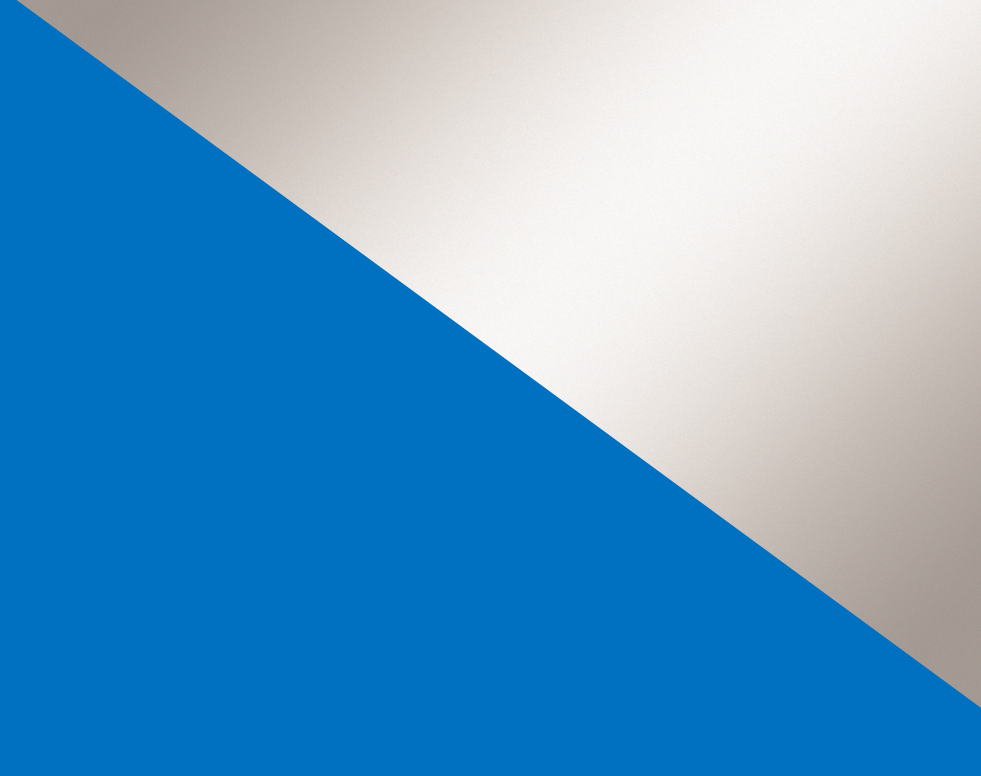 FIRST ISSUE OF QST
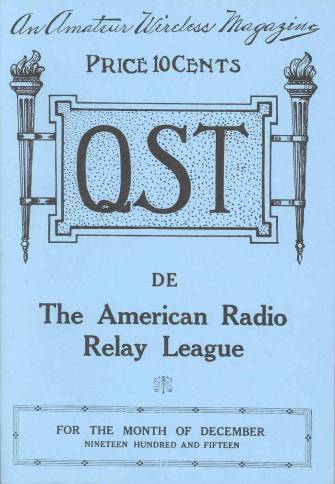 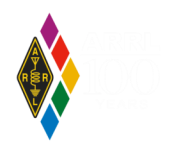 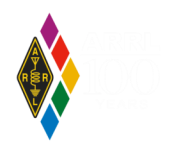 The Uniting Membership Journal
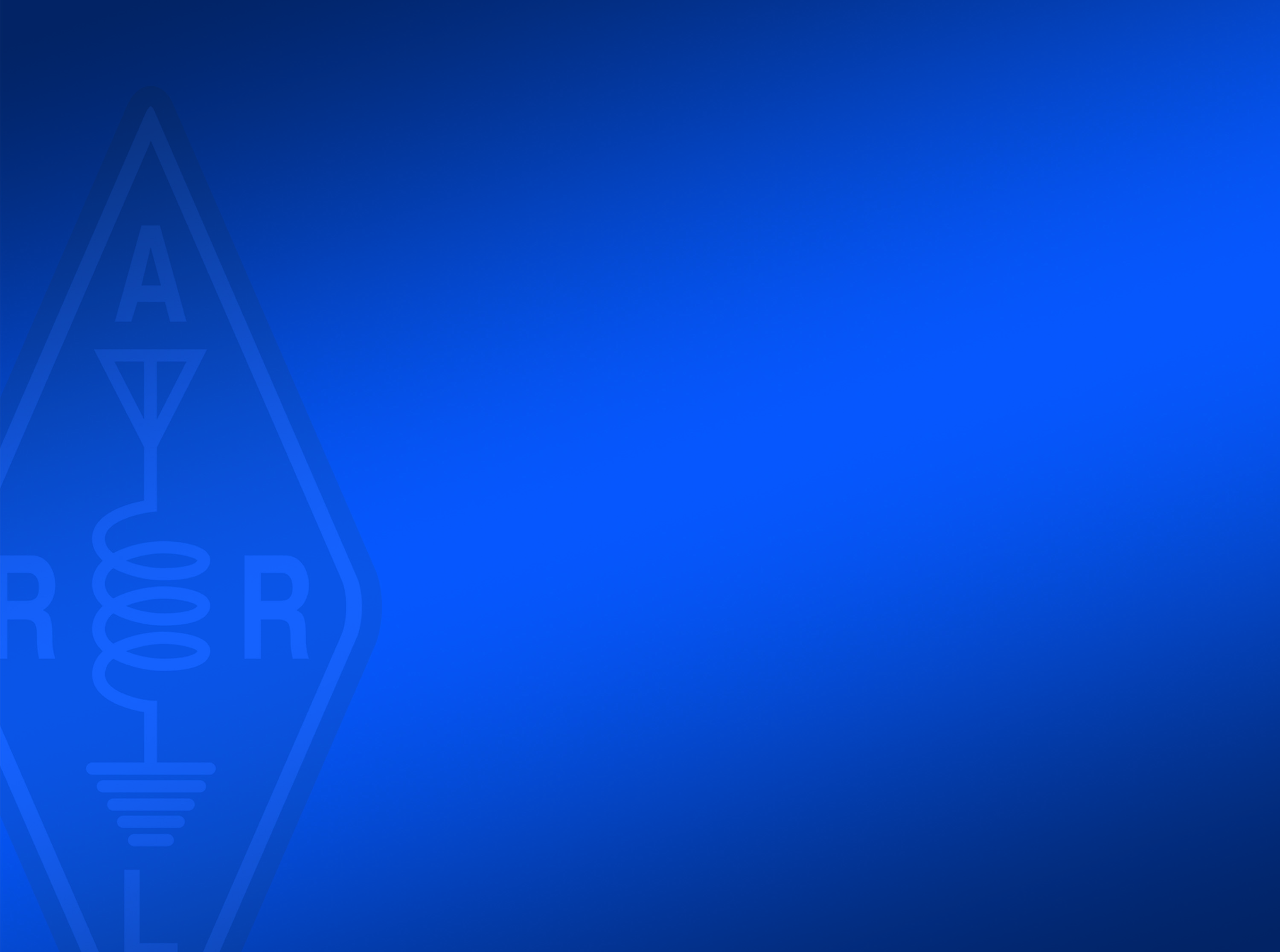 Happy 100th Birthday QST!
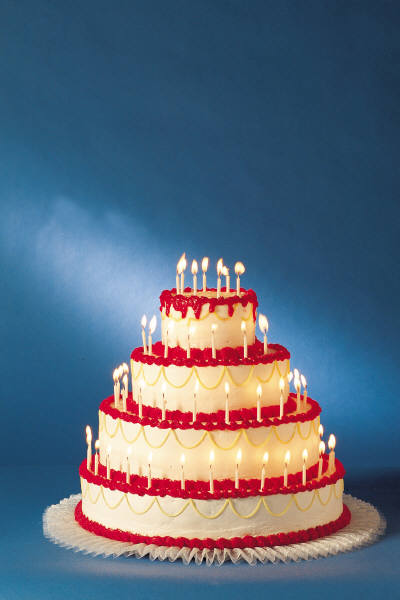 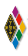 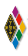 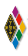 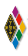 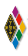 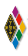 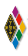 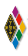 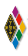 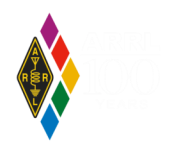 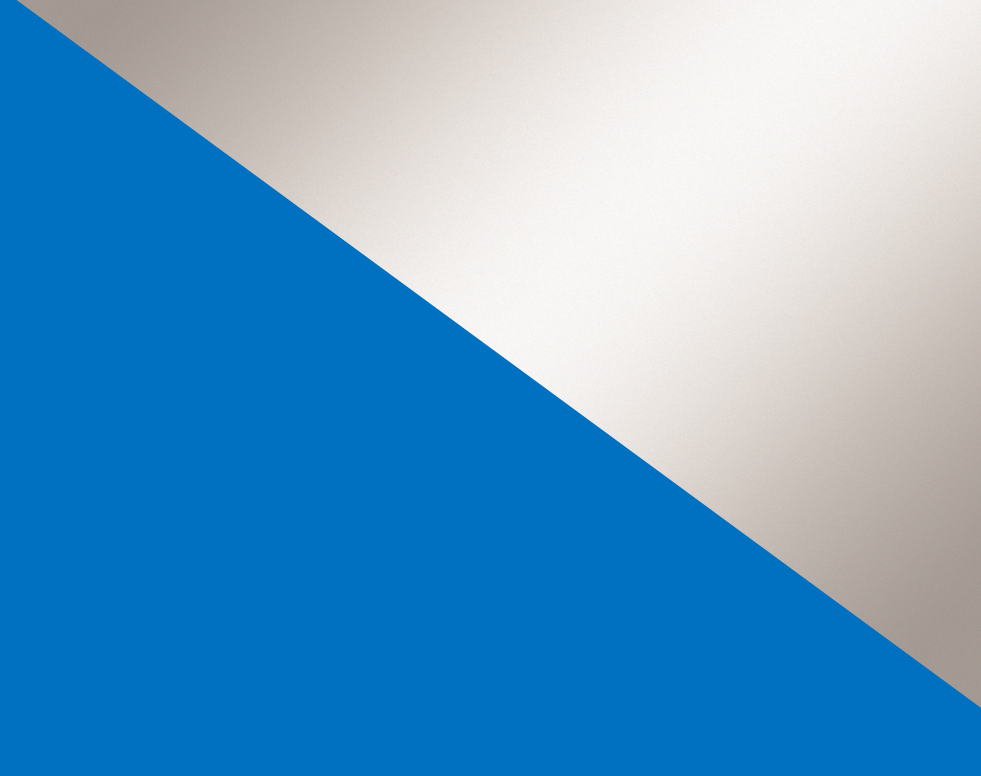 SPARK GAP TRANSMITTER
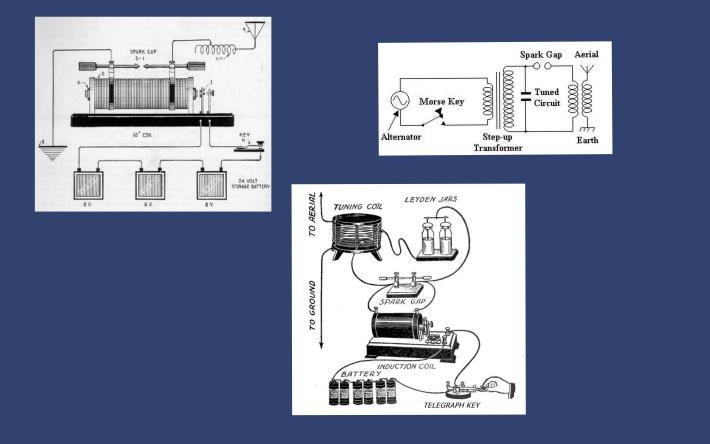 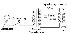 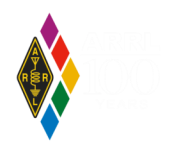 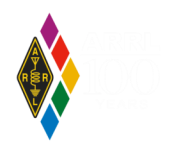 A Early Method of Generating Electromagnetic Waves
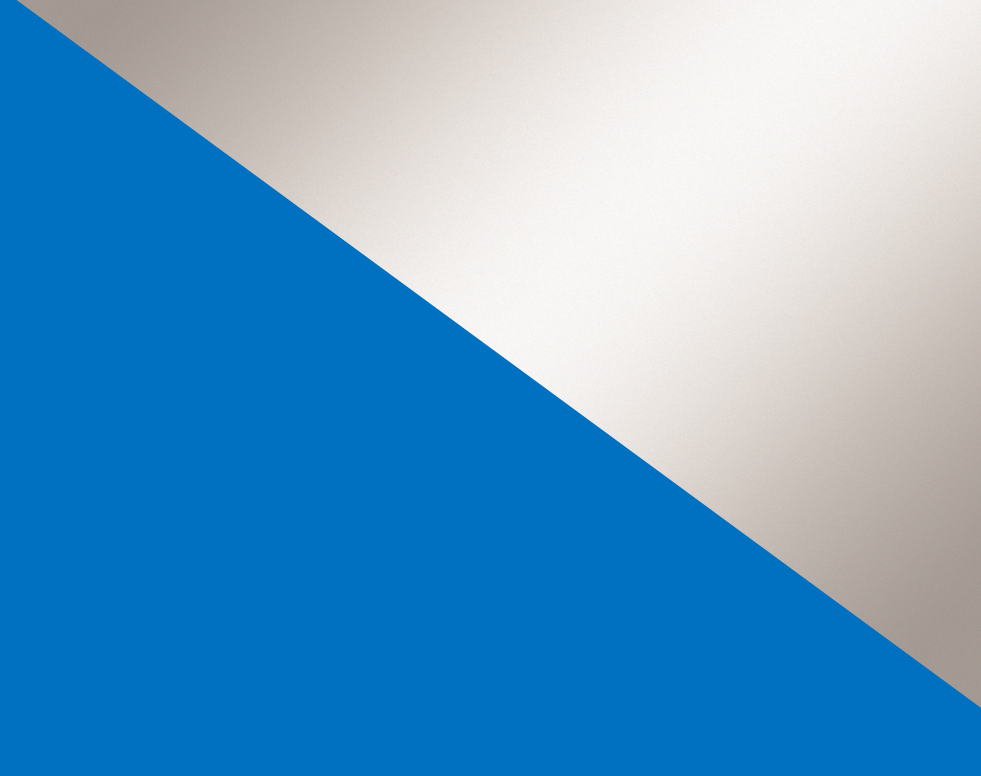 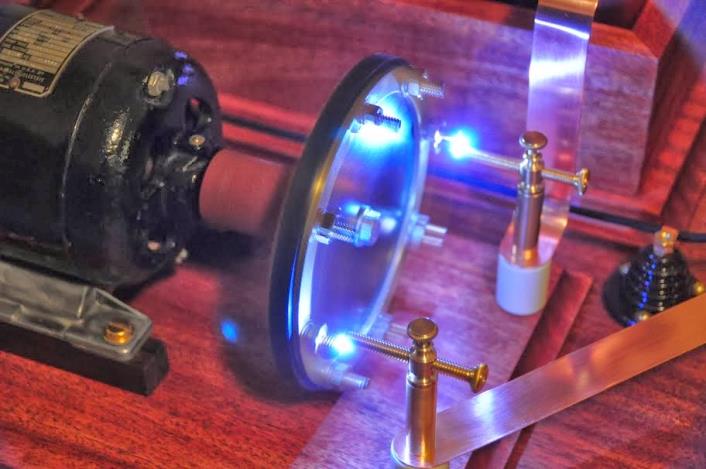 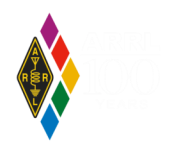 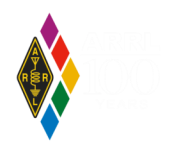 King Spark
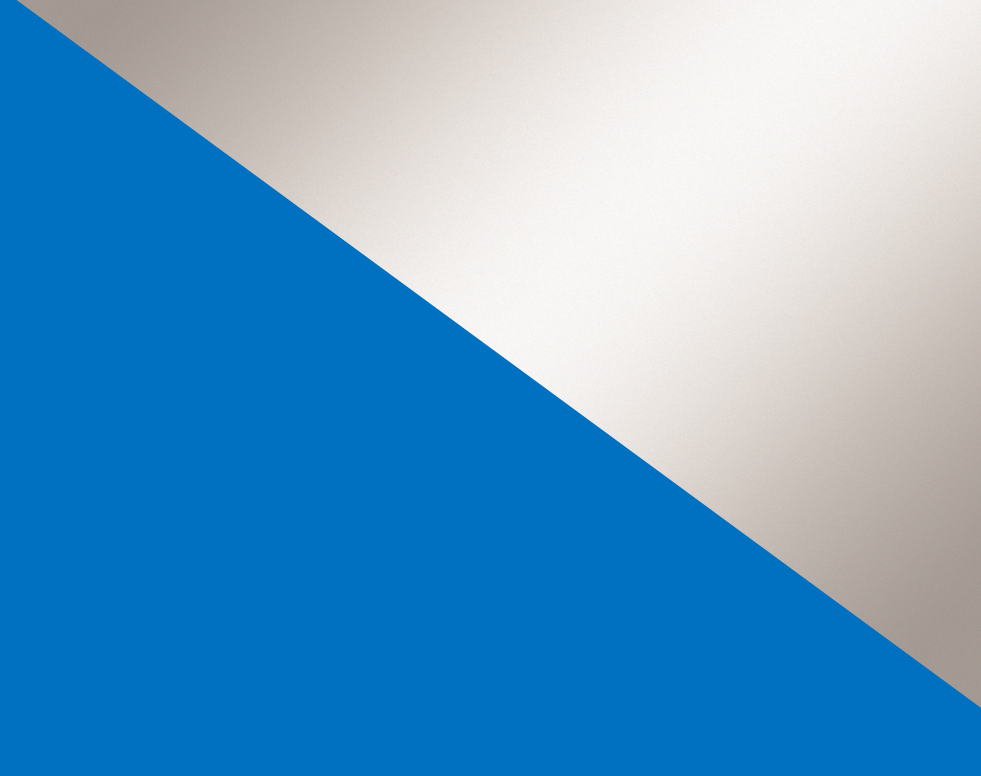 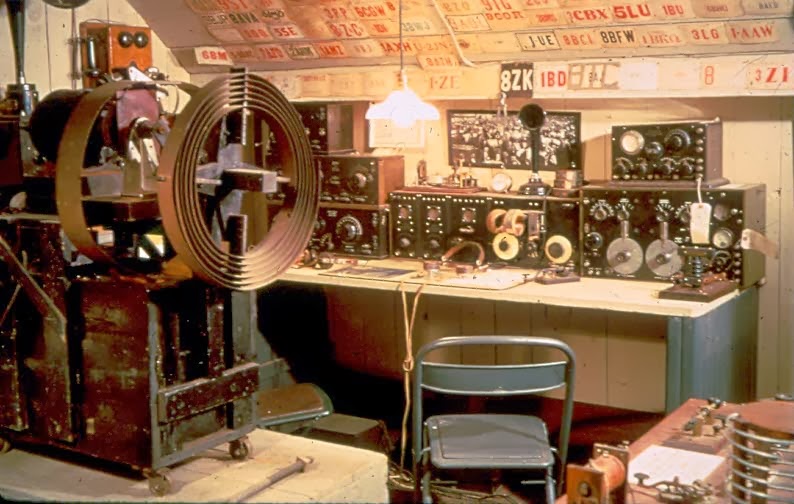 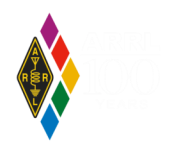 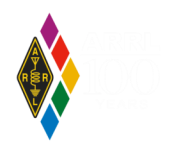 Enormous Spark Gap Station
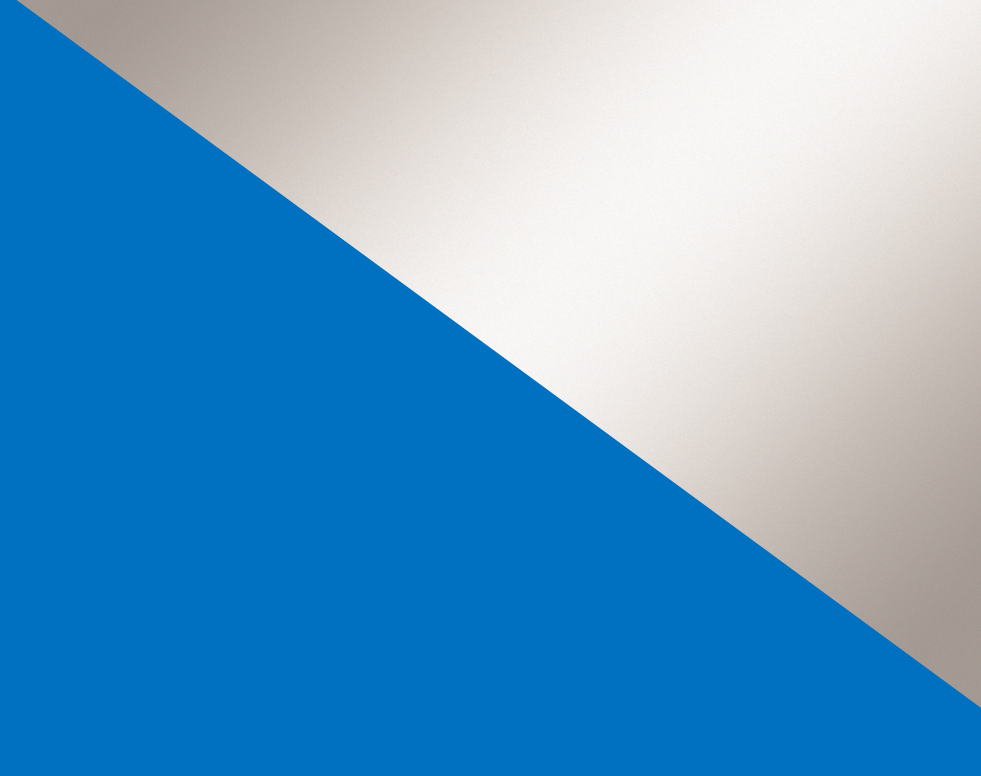 “OLD BETSY”
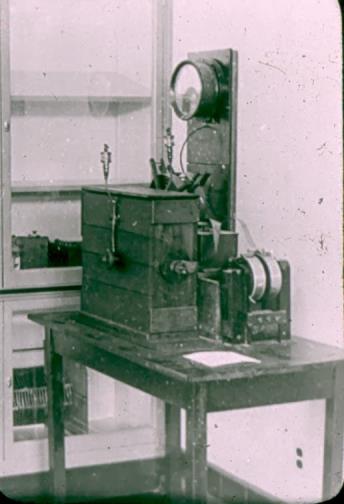 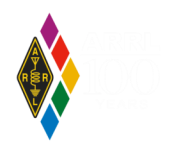 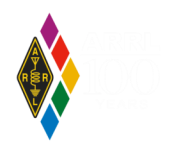 Maxim Spark Transmitter
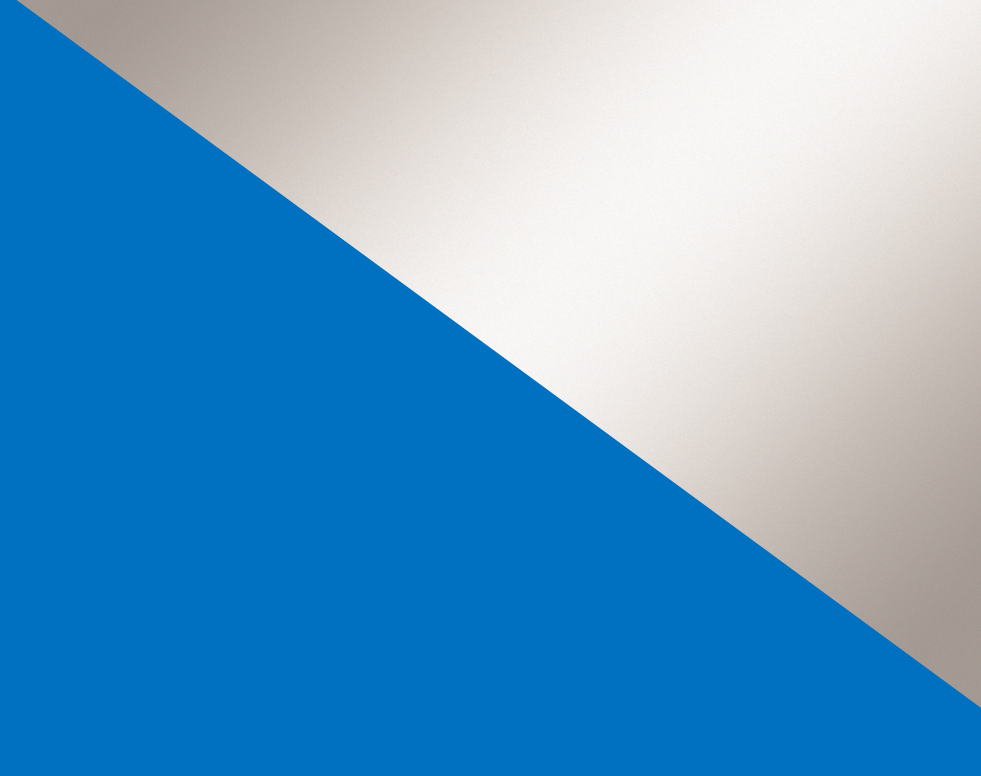 MAXIM QTH ANTENNA
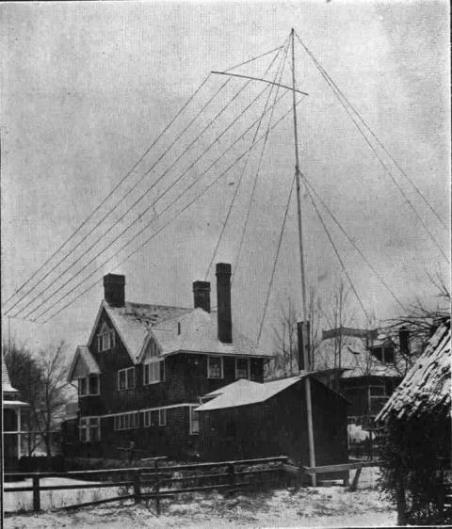 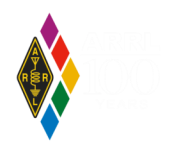 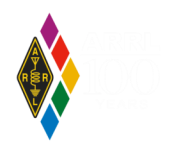 Hartford, Connecticut
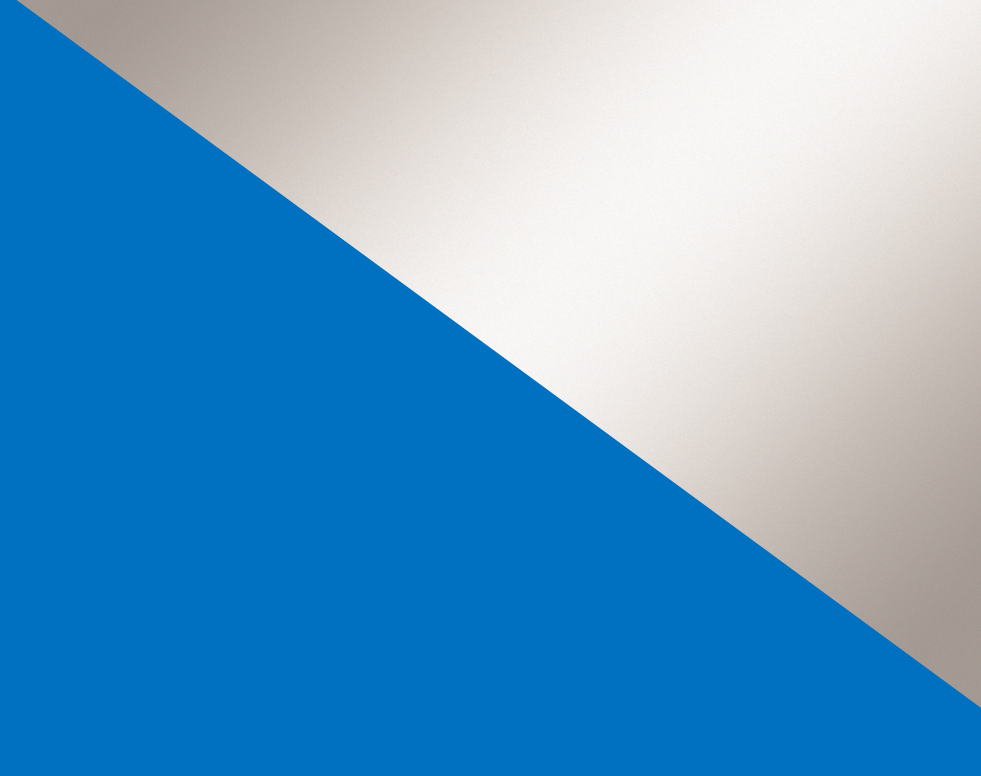 U.S. JUDGES LISTENING
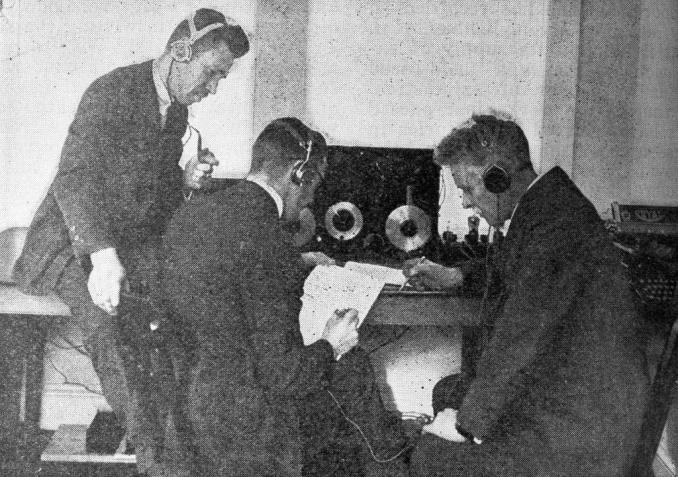 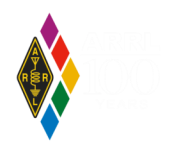 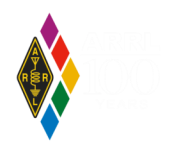 Warner, Schnell and Maxim
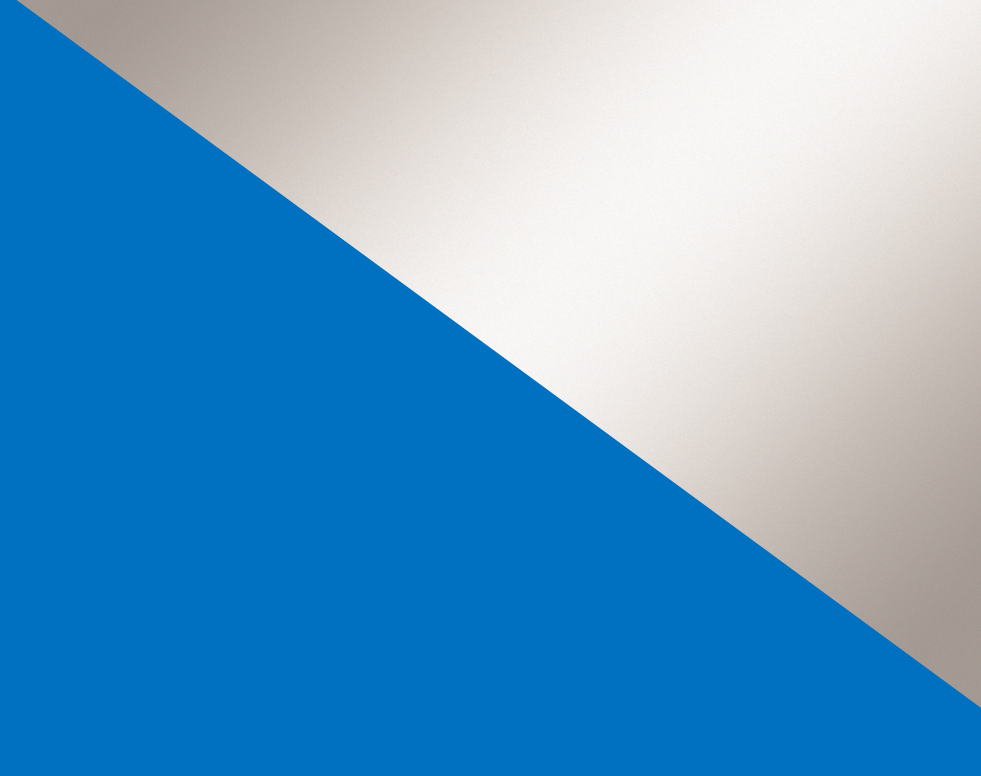 TRANSATLANTIC TEST DECEMBER 1922
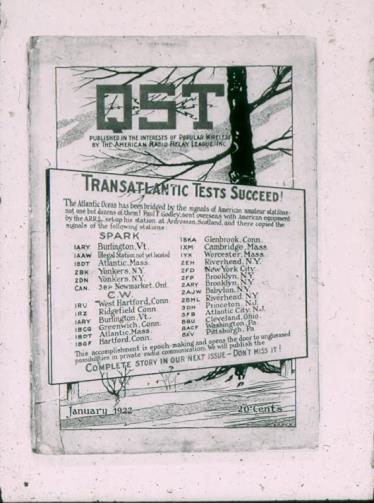 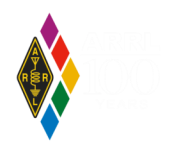 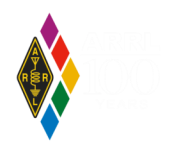 Successful Second Attempt
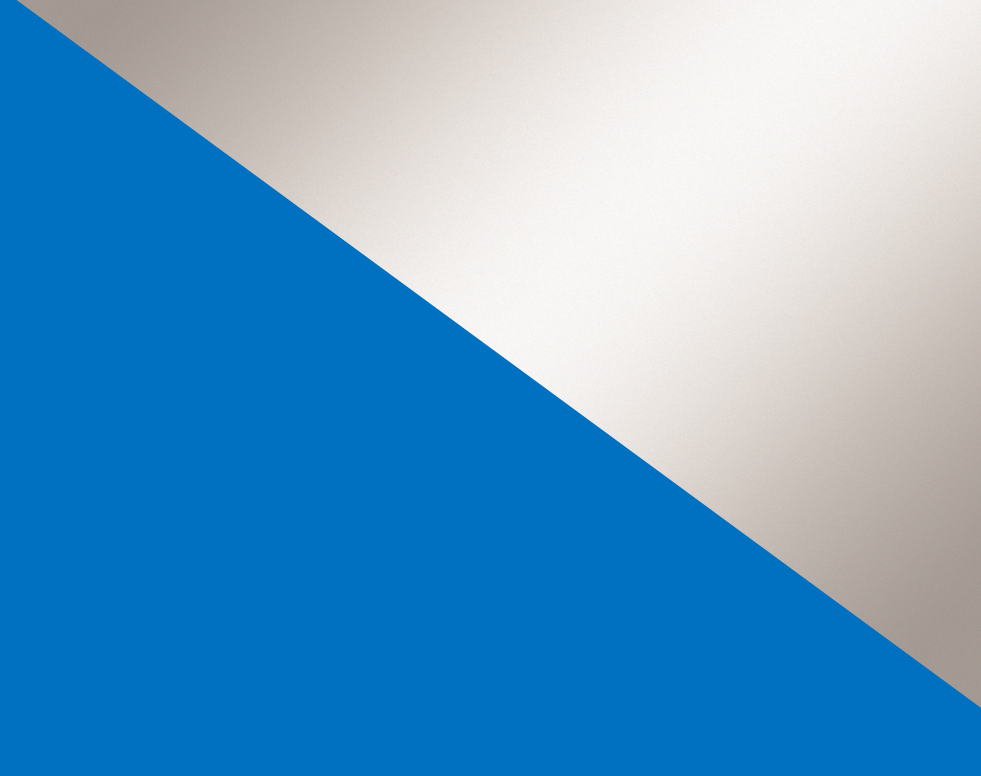 1BCG ▪ CONNECTICUT
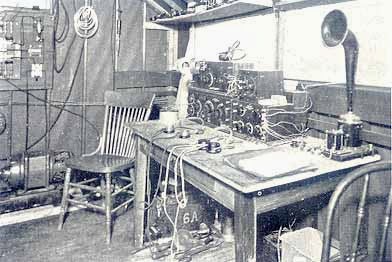 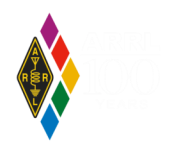 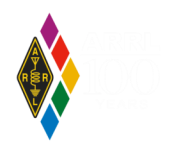 Receiver at Successful Station
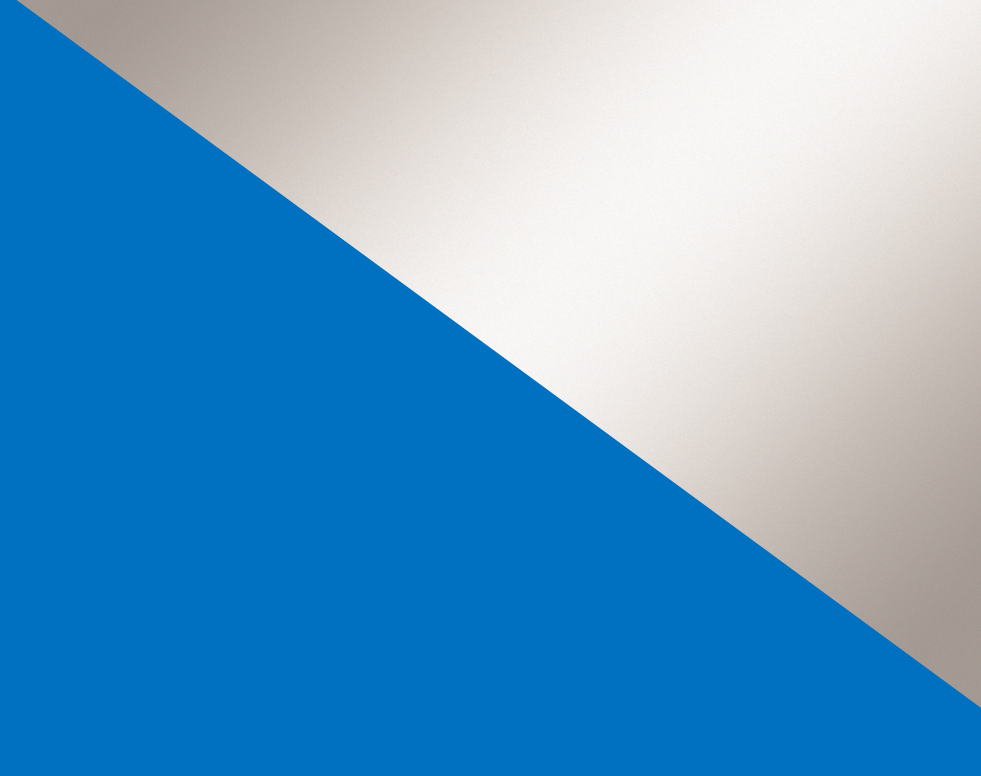 1BCG ▪ CONNECTICUT
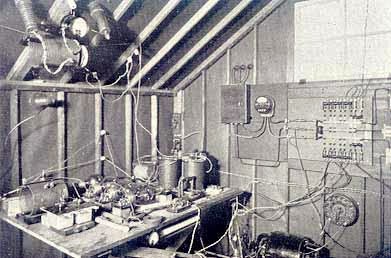 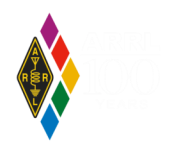 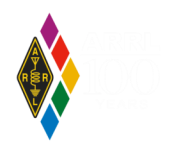 CW Transmitter
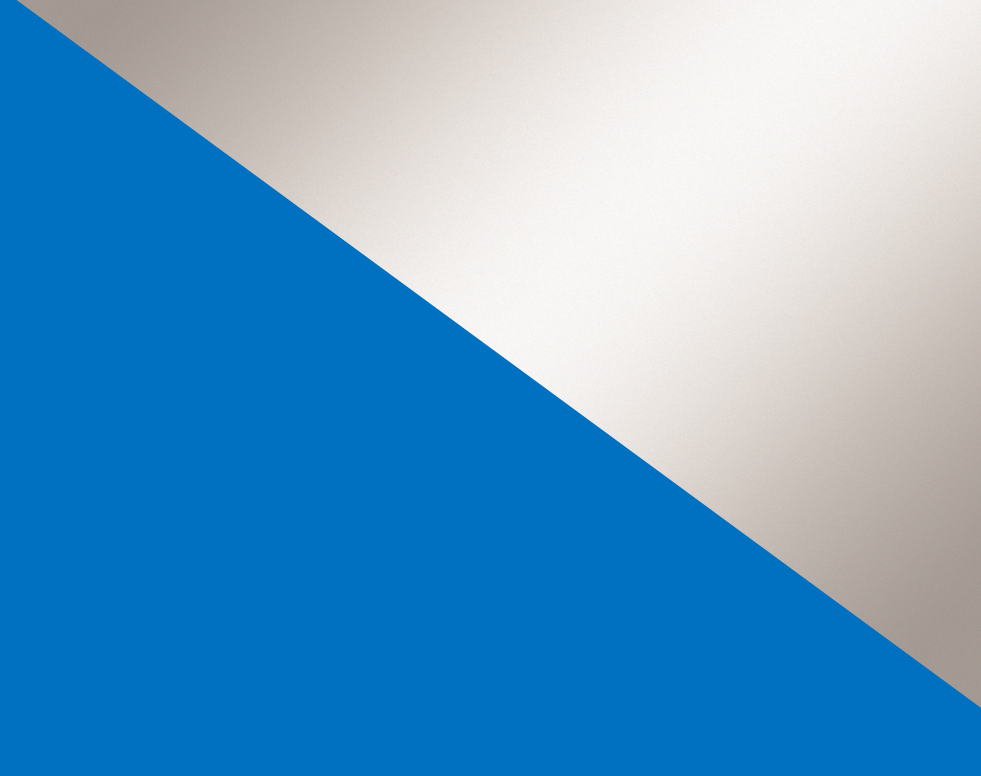 CW AND THE VACUUM TUBE
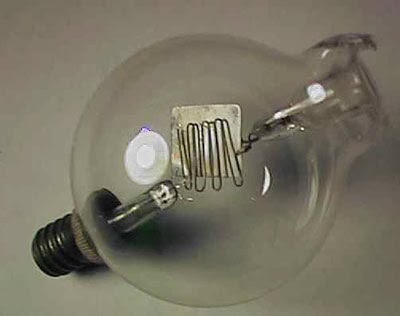 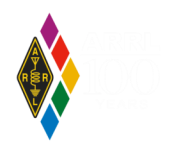 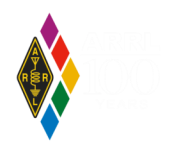 Assume the Throne
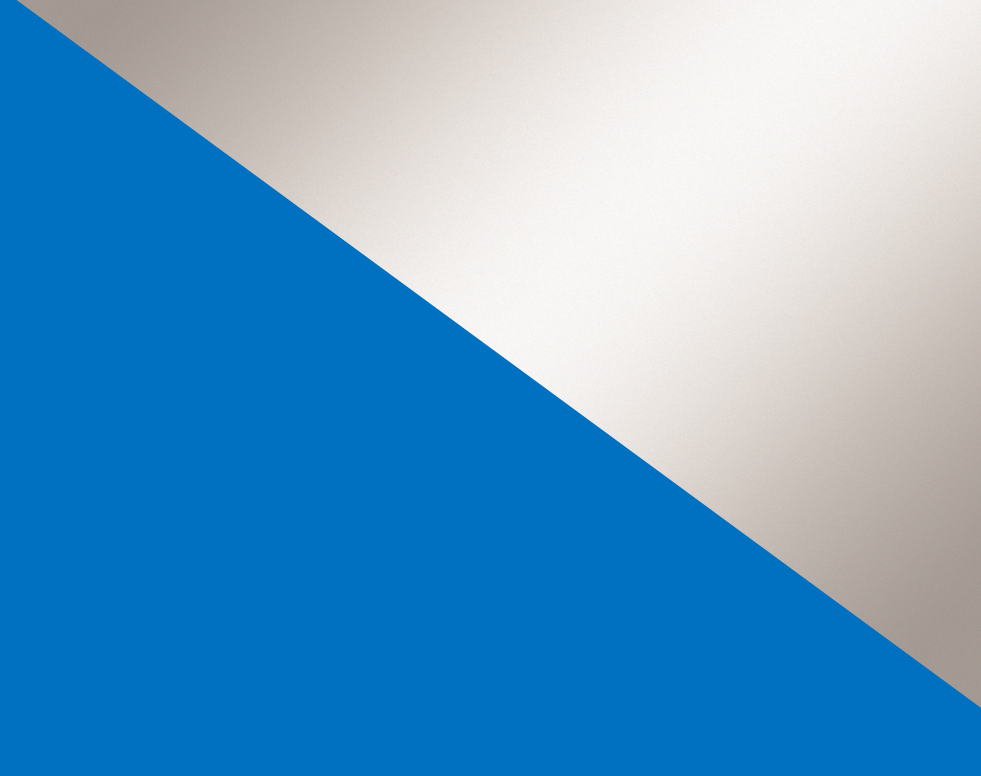 CW & THE VACUUM TUBE
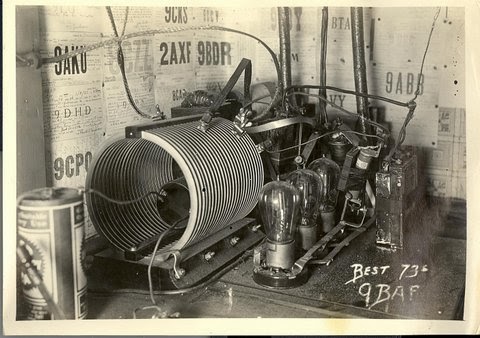 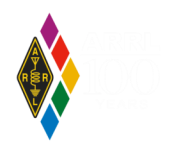 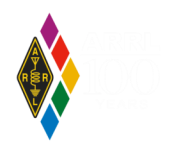 Early Tube Transmitter
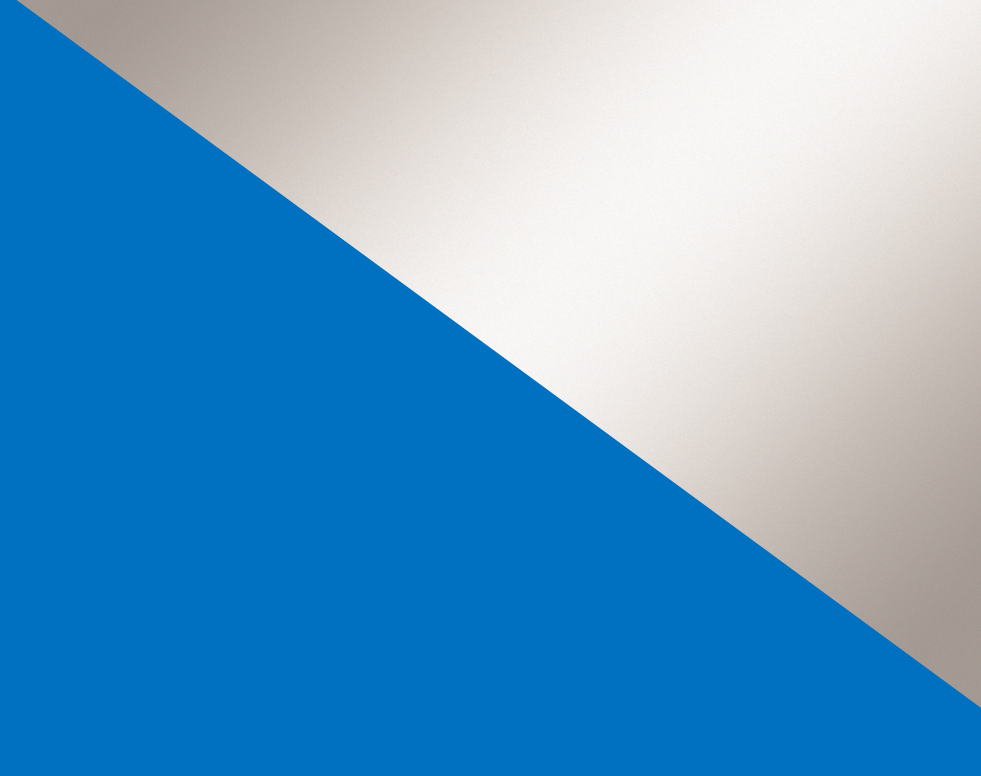 HARTFORD 1925
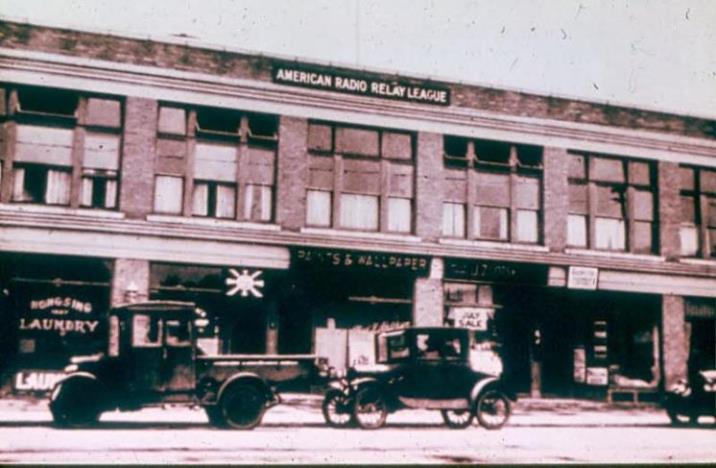 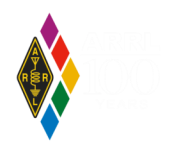 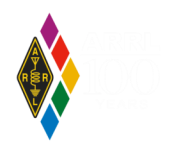 ARRL Second Location
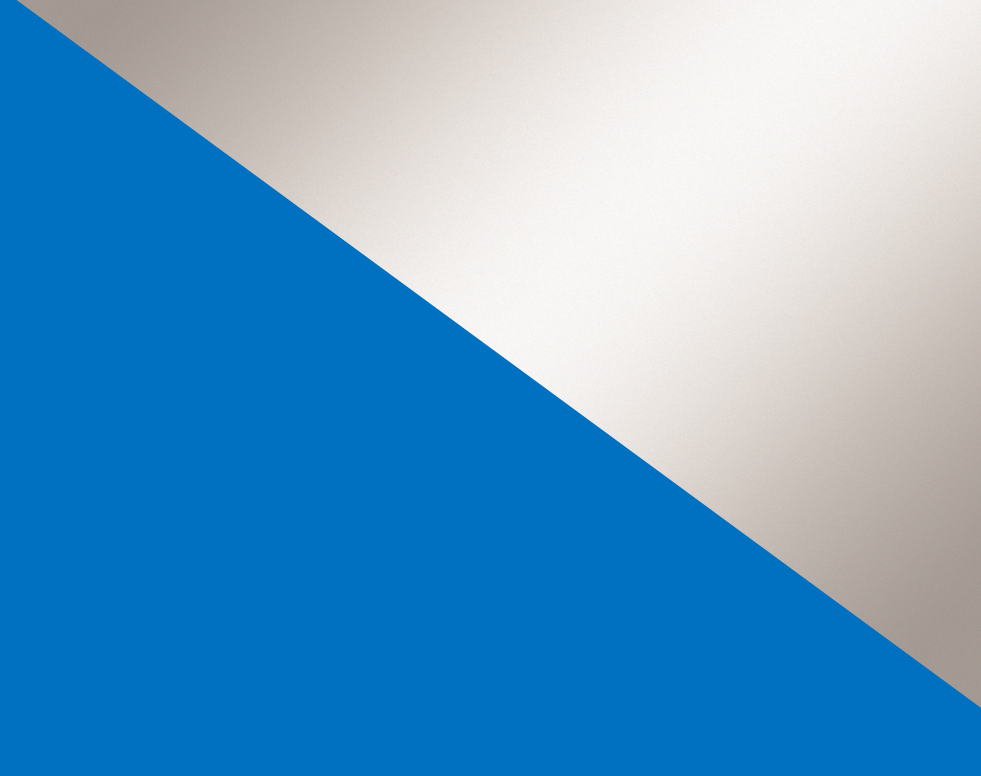 1AW
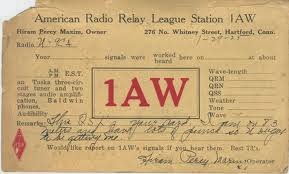 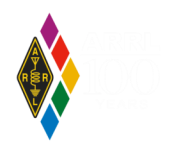 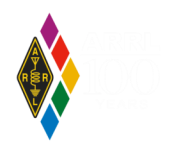 Maxim Acquires Call Sign
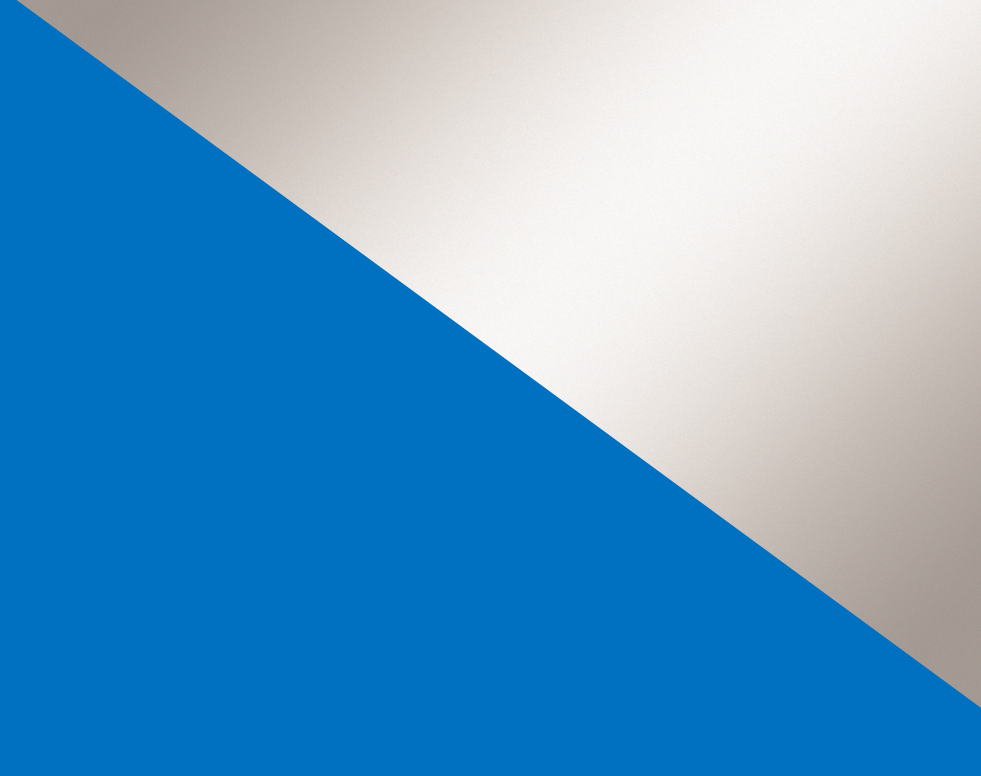 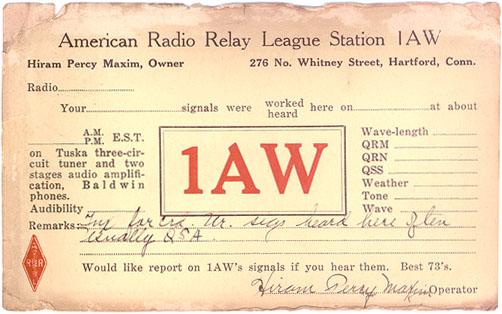 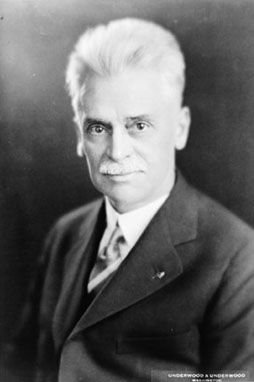 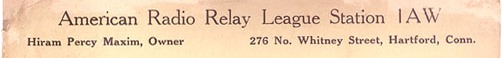 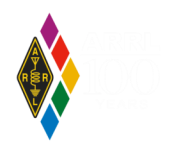 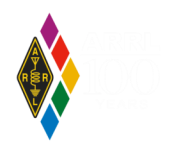 Hiram Percy Maxim 1869 - 1936
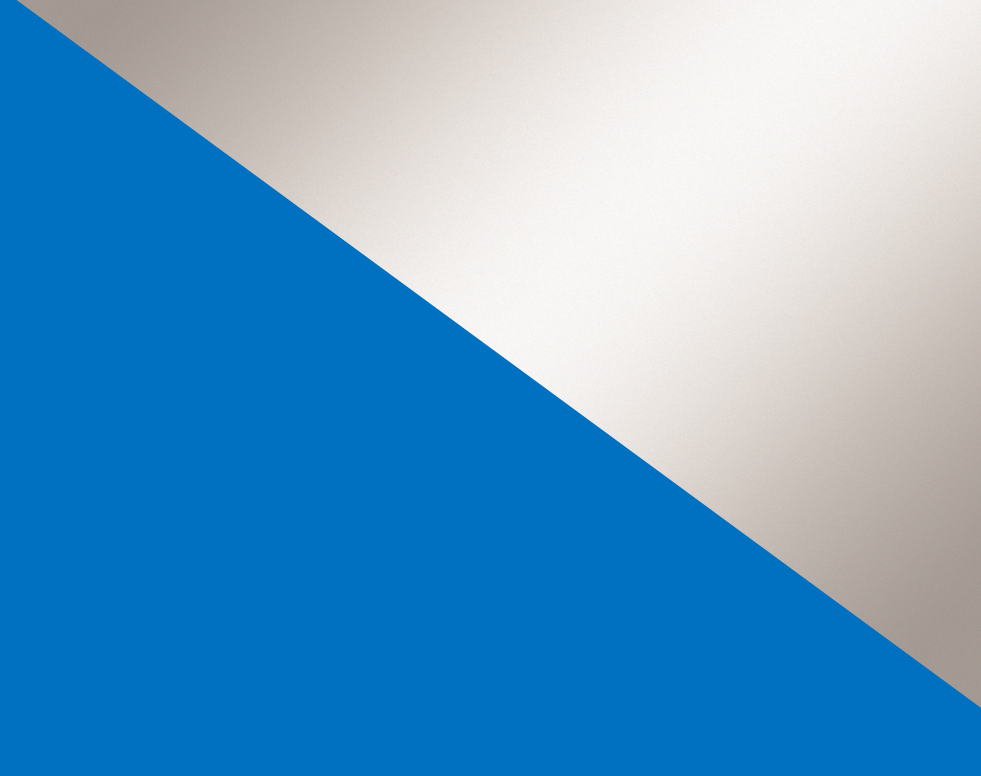 HQ STATION W1MK
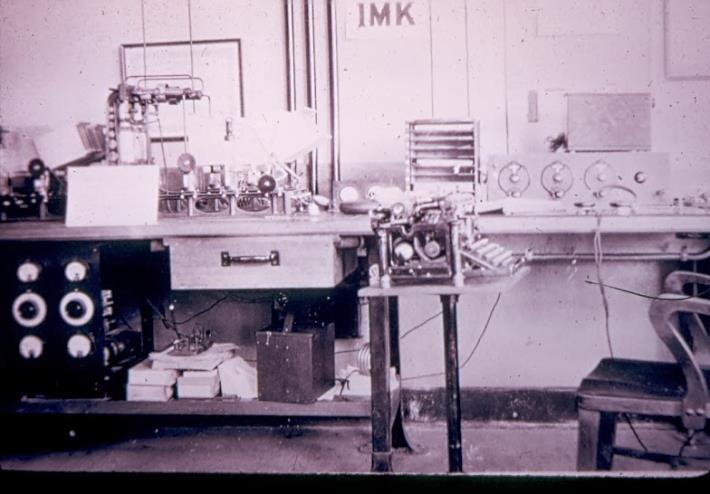 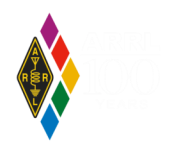 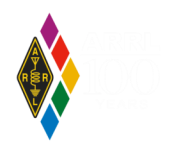 Brainard Airfield, Hartford
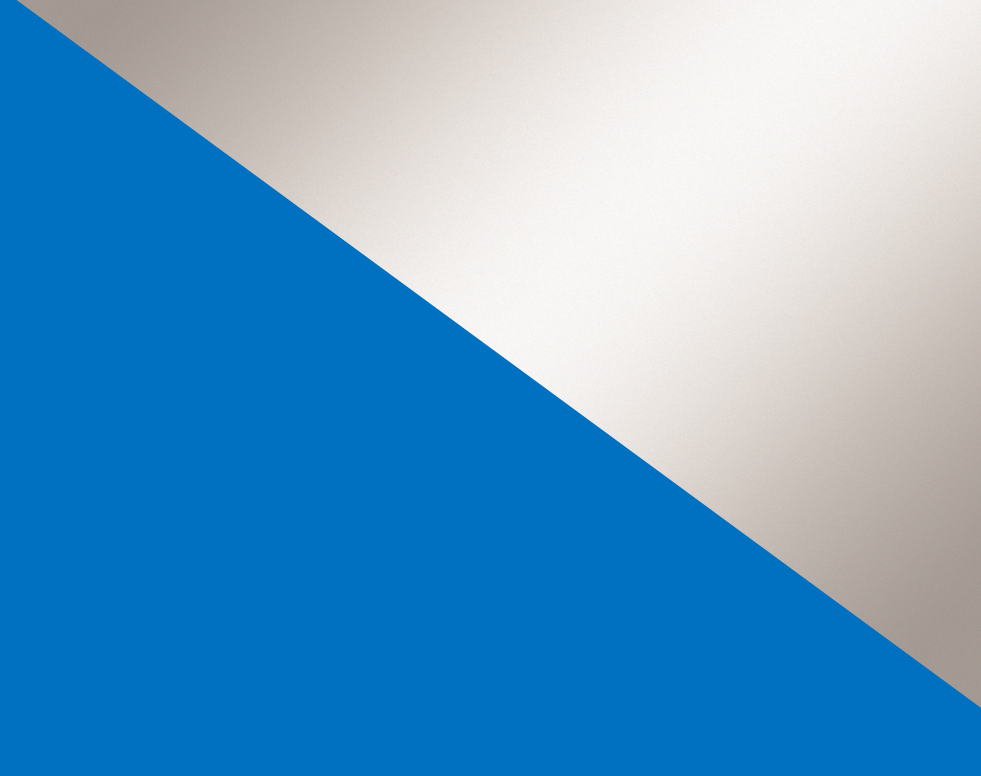 HQ STATION W1MK
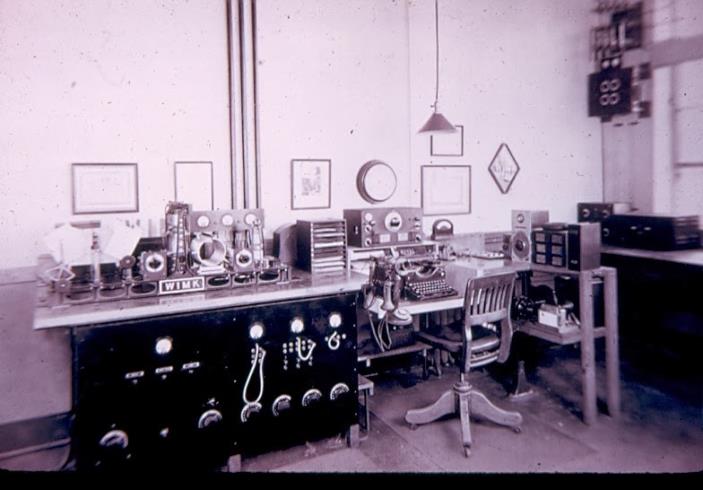 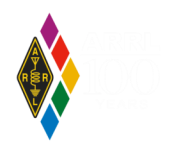 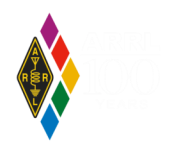 Later HQ Station
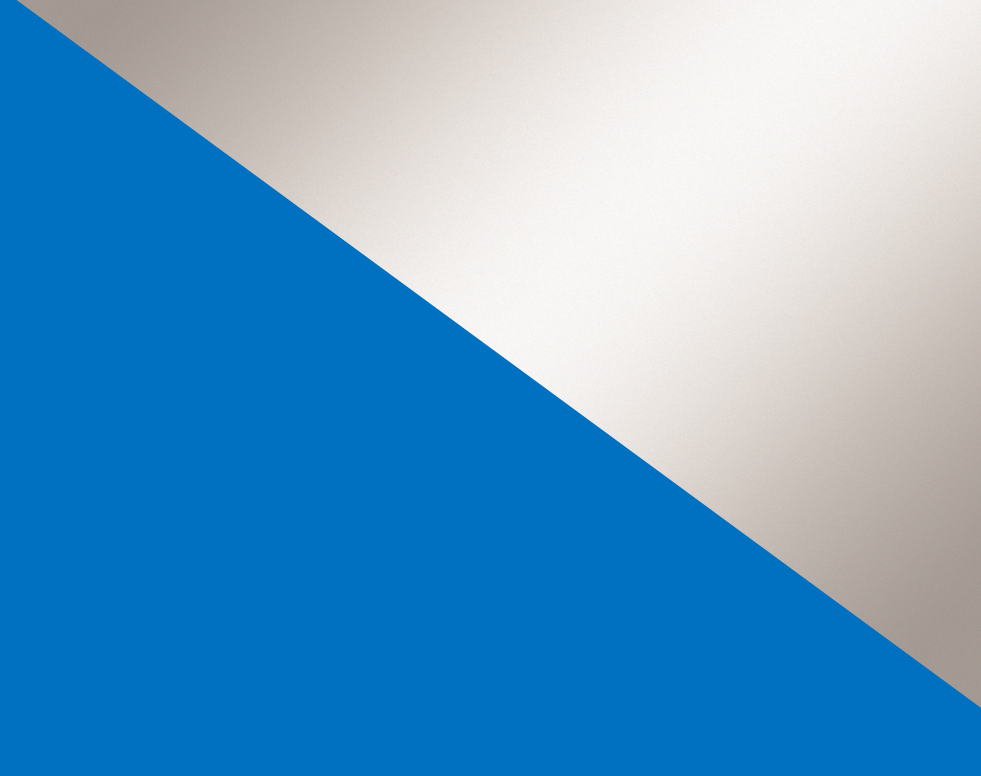 W1MK
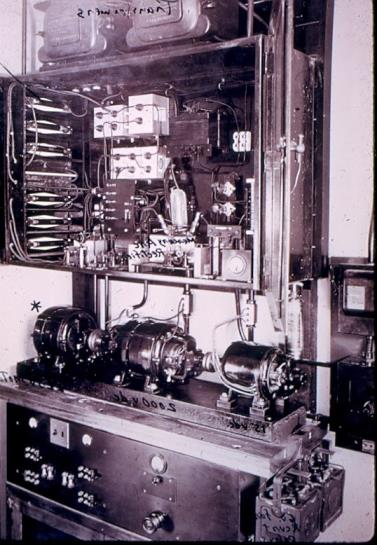 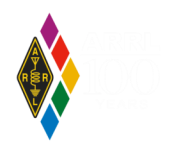 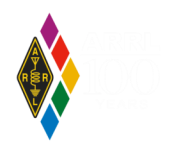 Power Supply
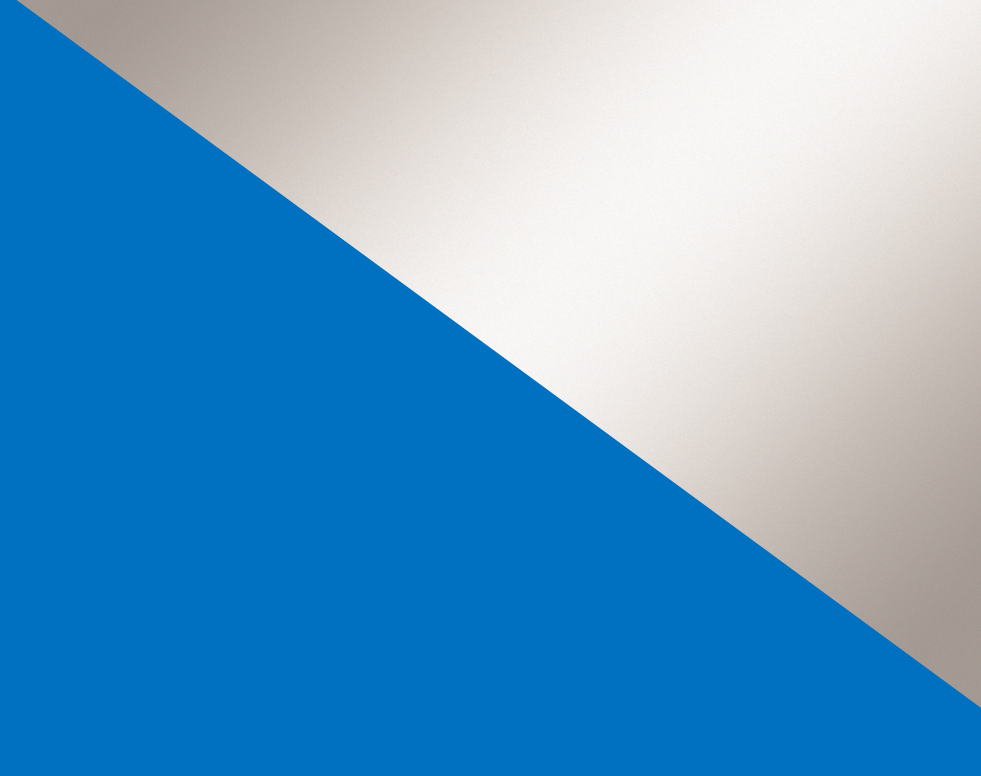 NEW ENGLAND 1936
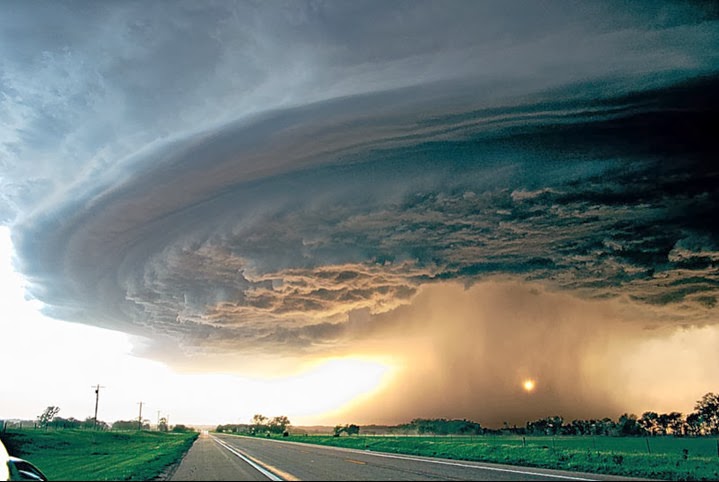 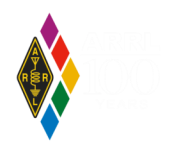 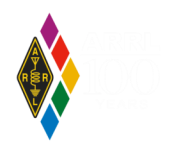 Big Storms ▪ Big Floods
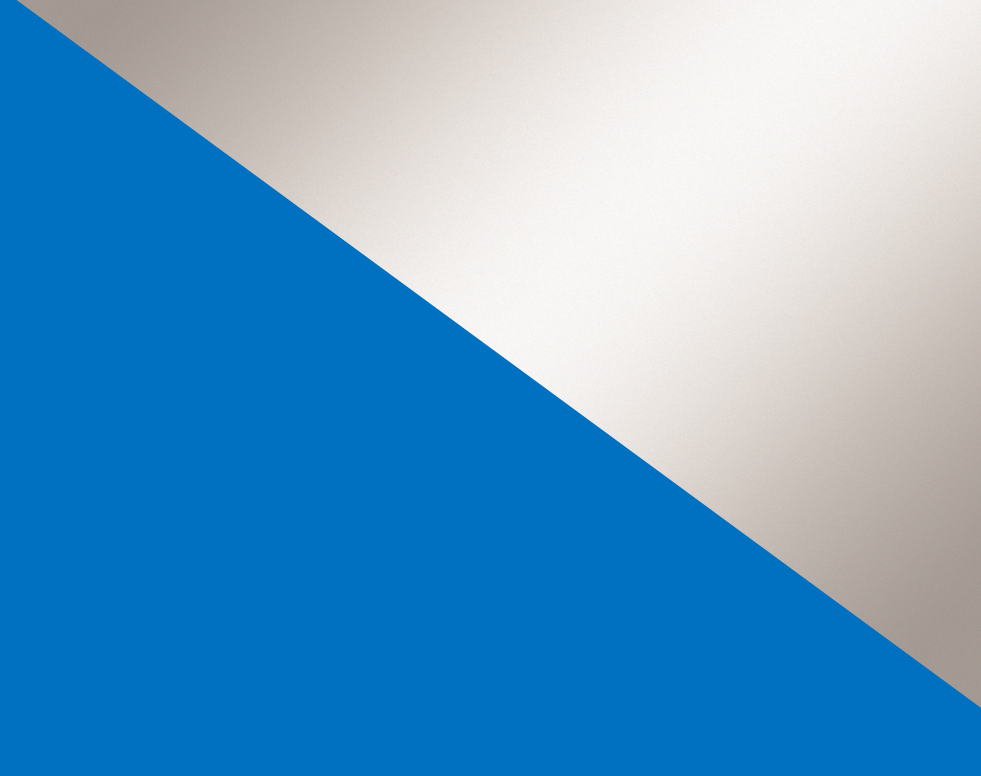 RIVER CRESTS AT 24 FEET
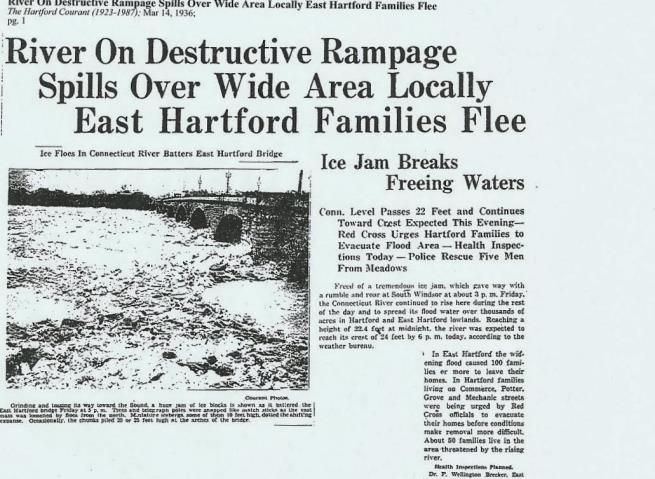 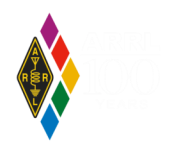 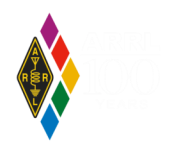 Hartford, Connecticut
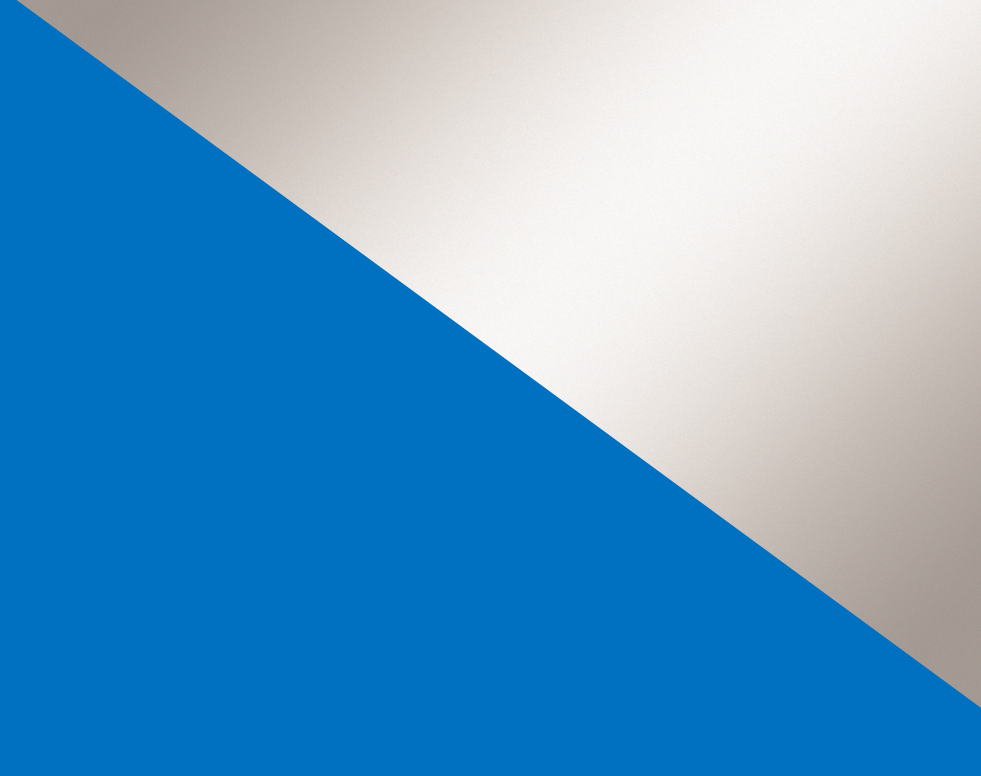 W1MK
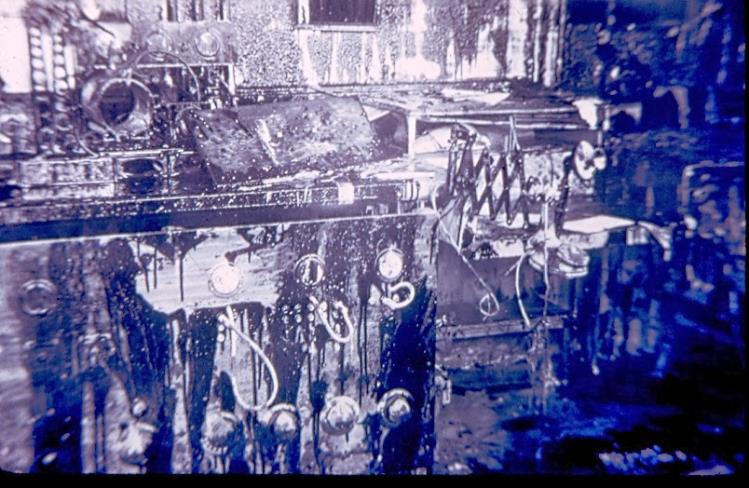 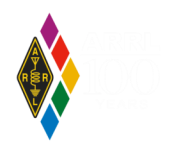 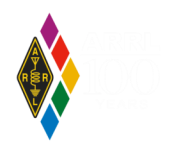 Destroyed
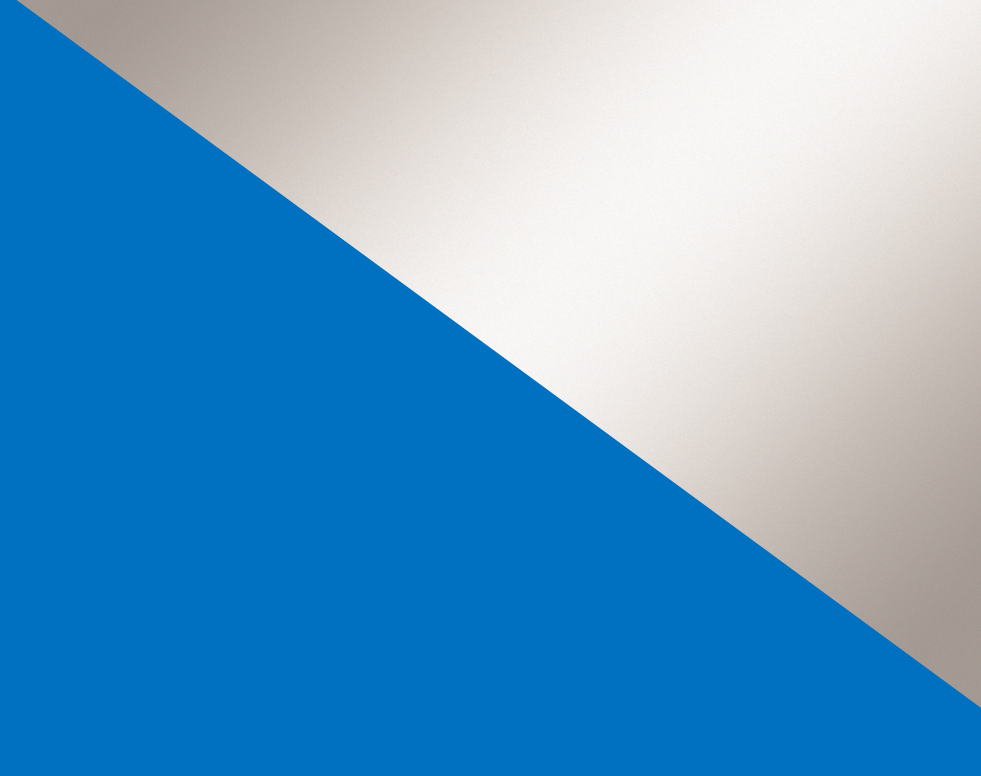 WATER & OIL
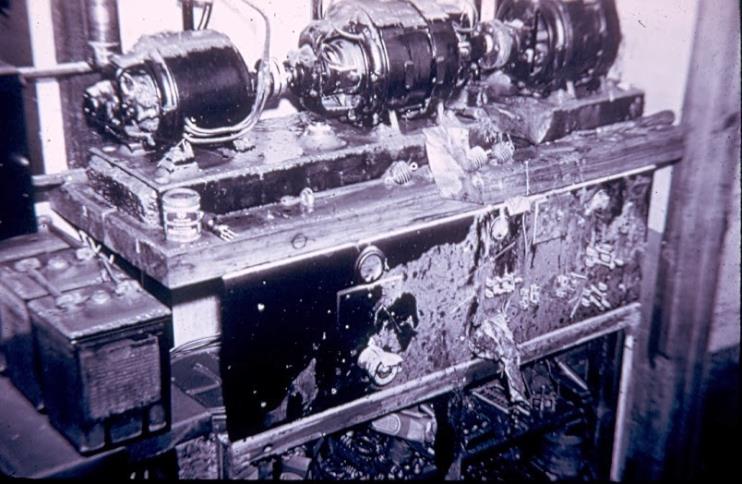 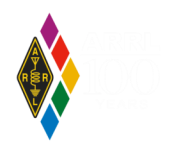 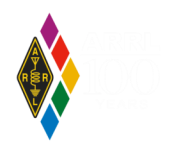 Ruinous Effects
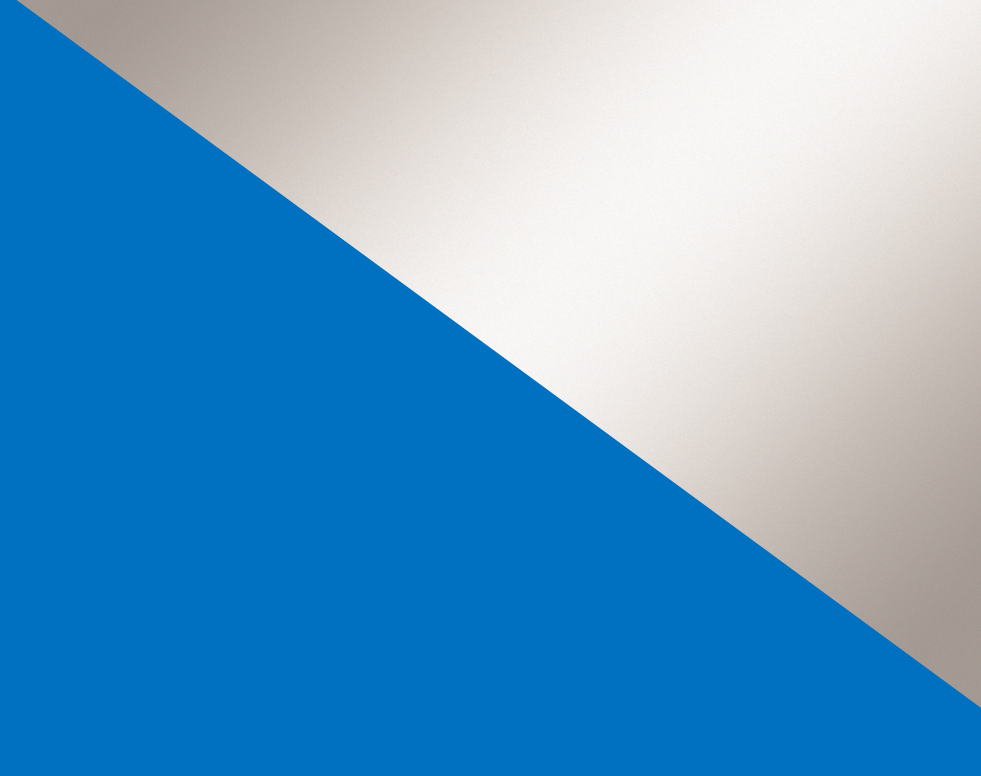 QST CARTOON
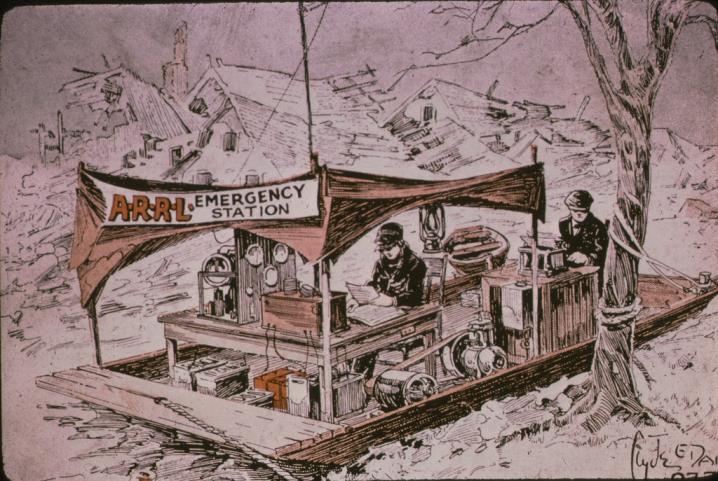 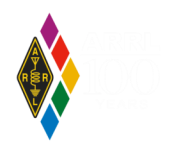 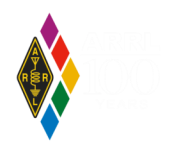 Flood Barge Mobile
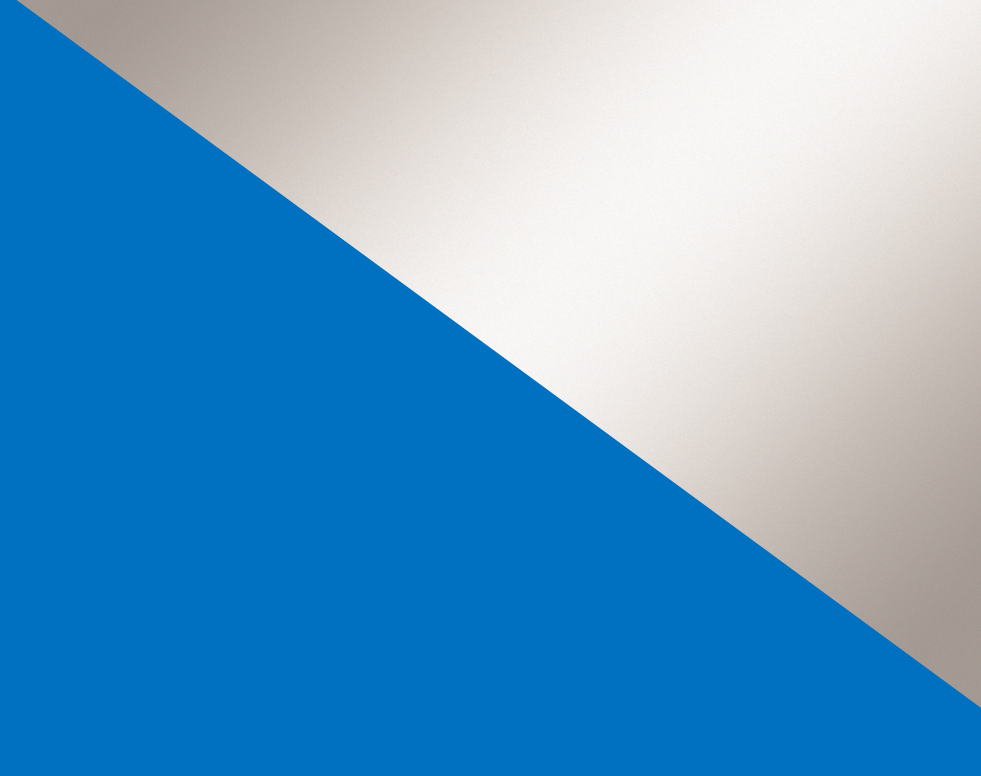 WHERE IS W1MK?
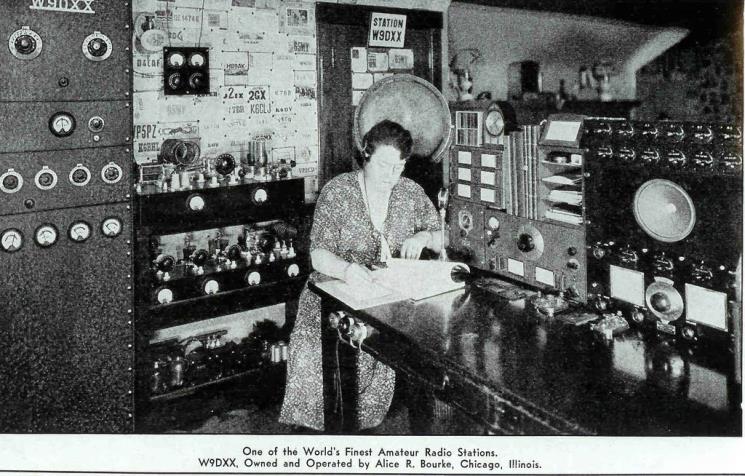 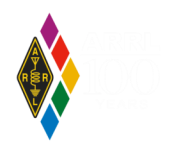 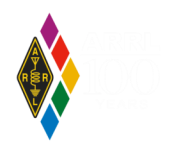 Alice R. Bourke, W9DXX
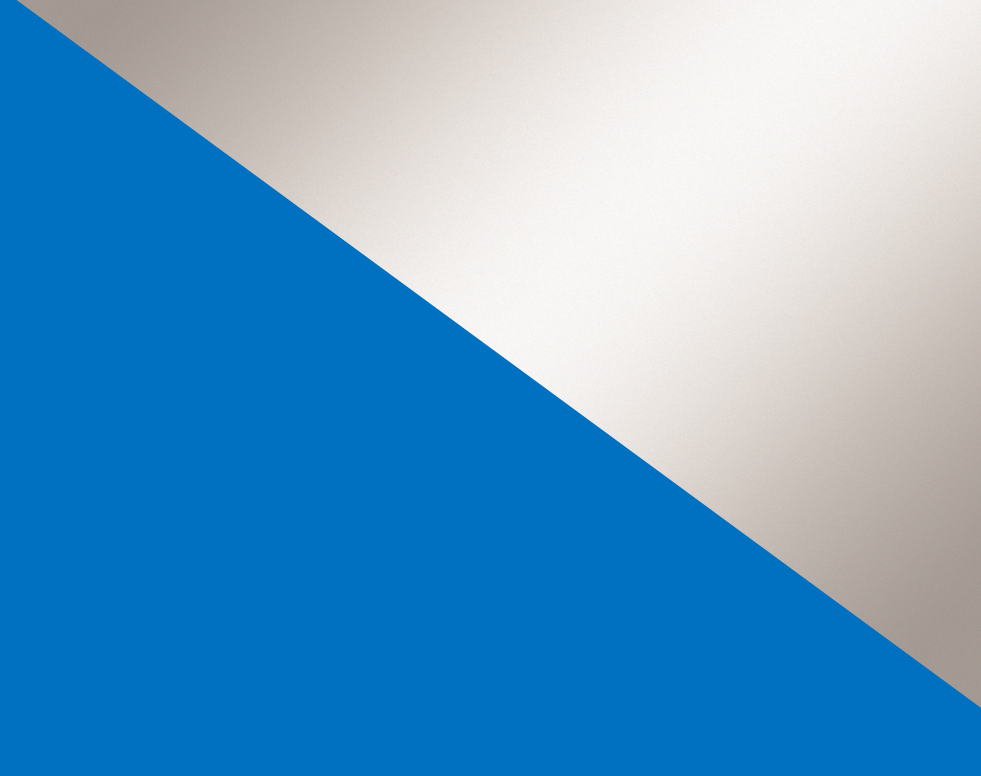 W1INF
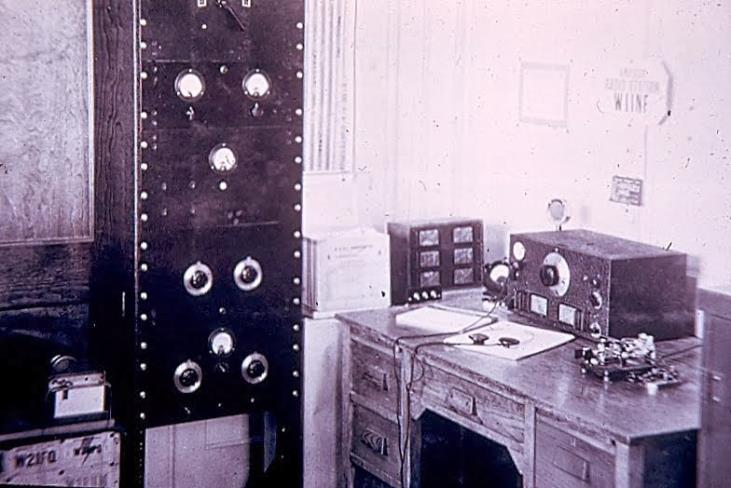 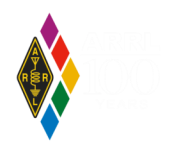 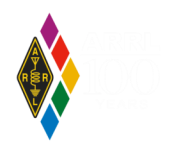 First Temporary HQ Station
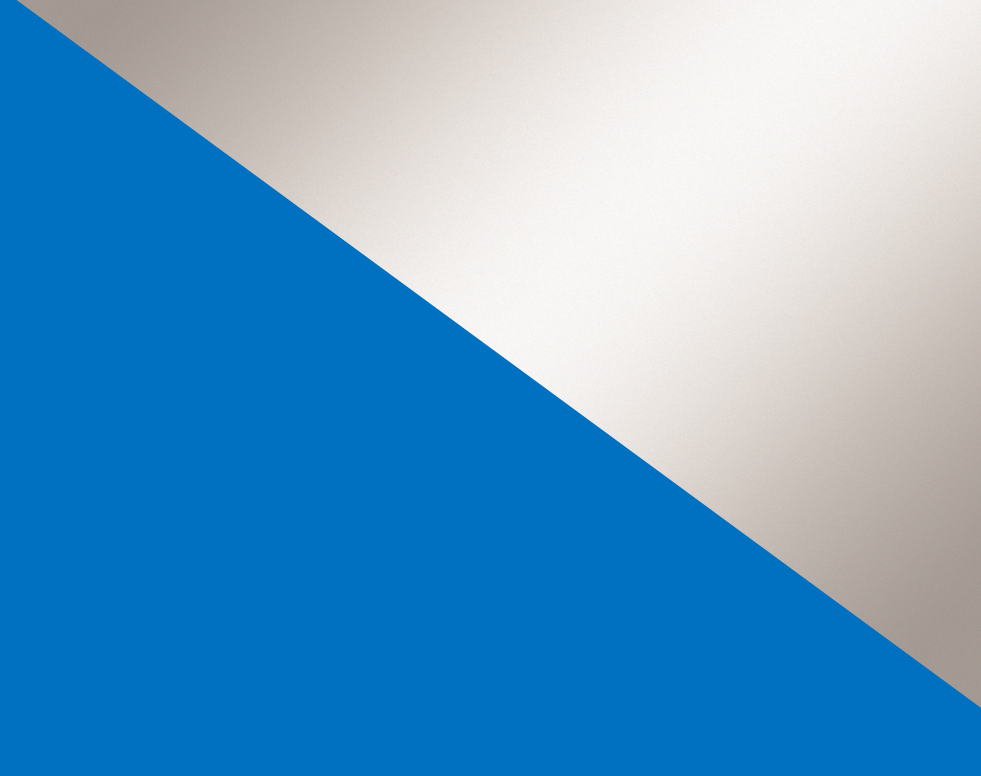 INTERIM HQ STATION
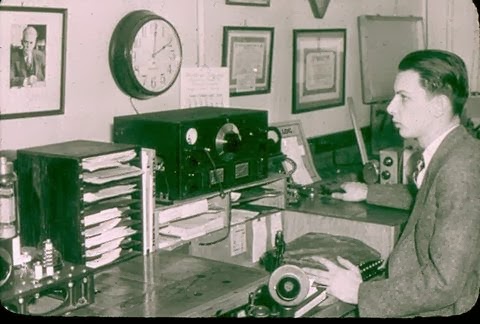 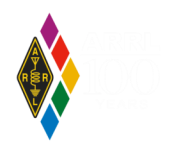 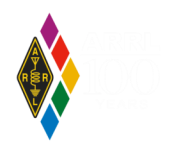 Assumes Call Sign W1AW
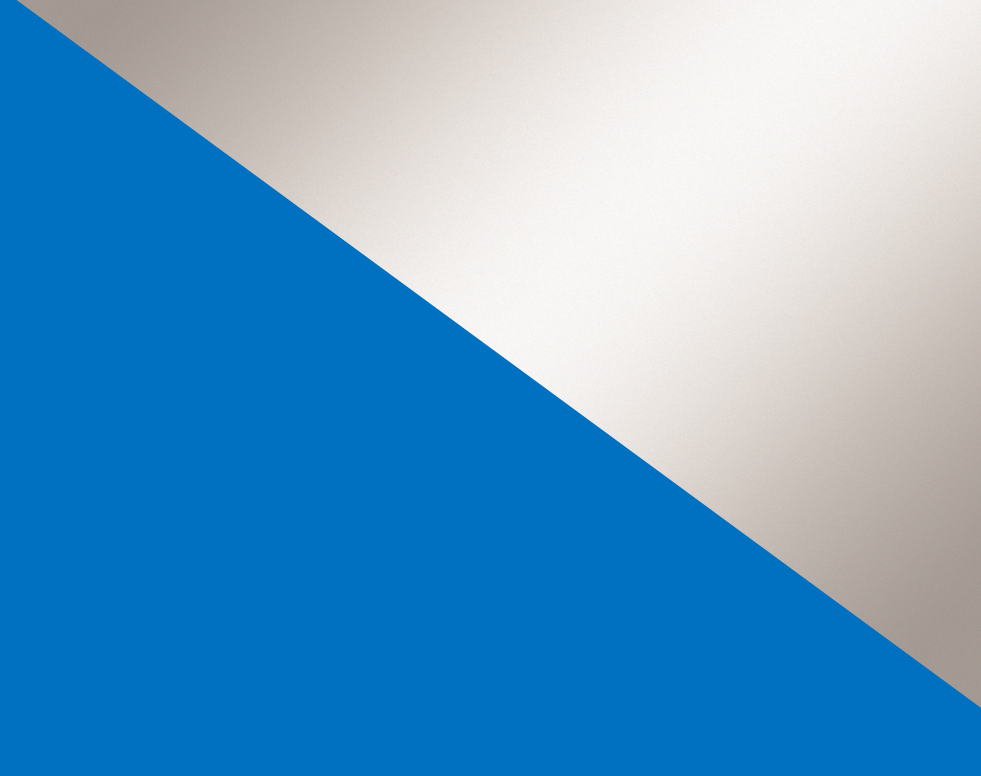 INTERIM W1AW
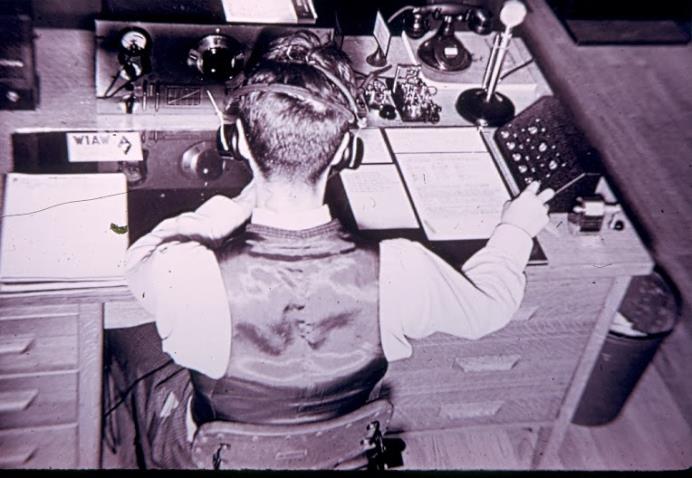 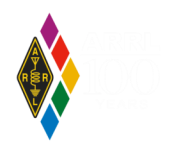 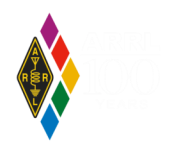 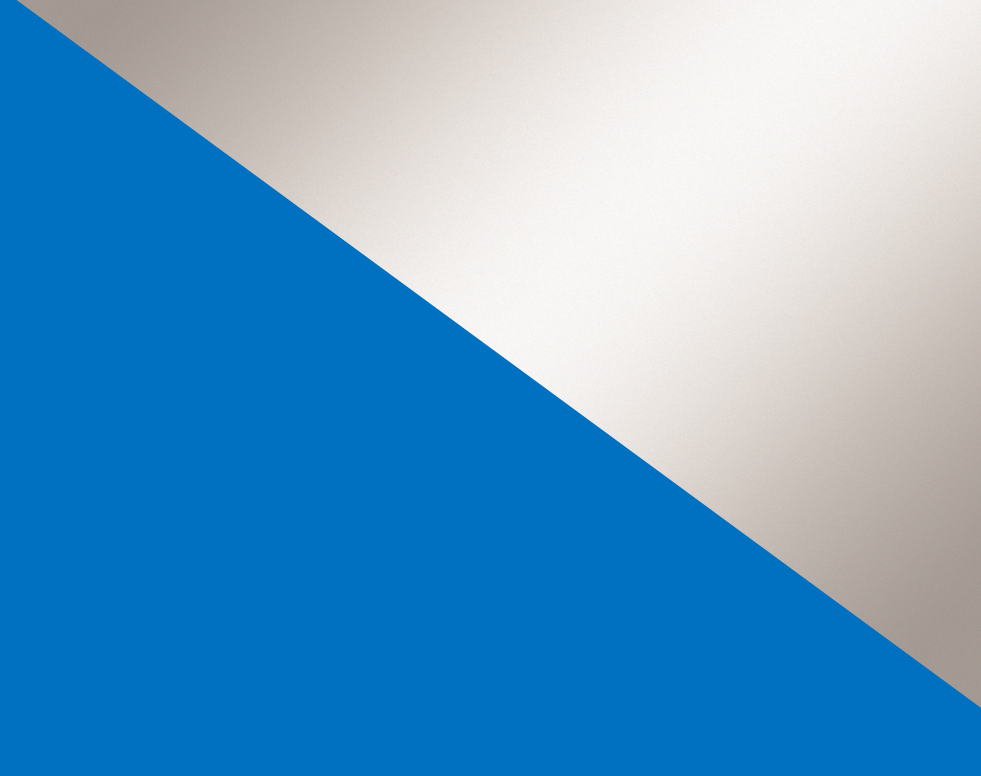 ARRL HQ STATION
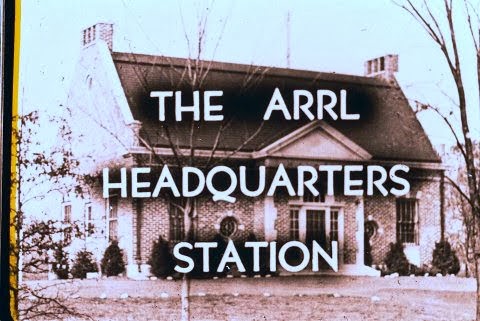 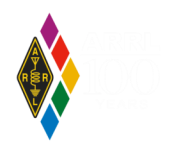 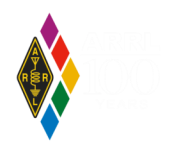 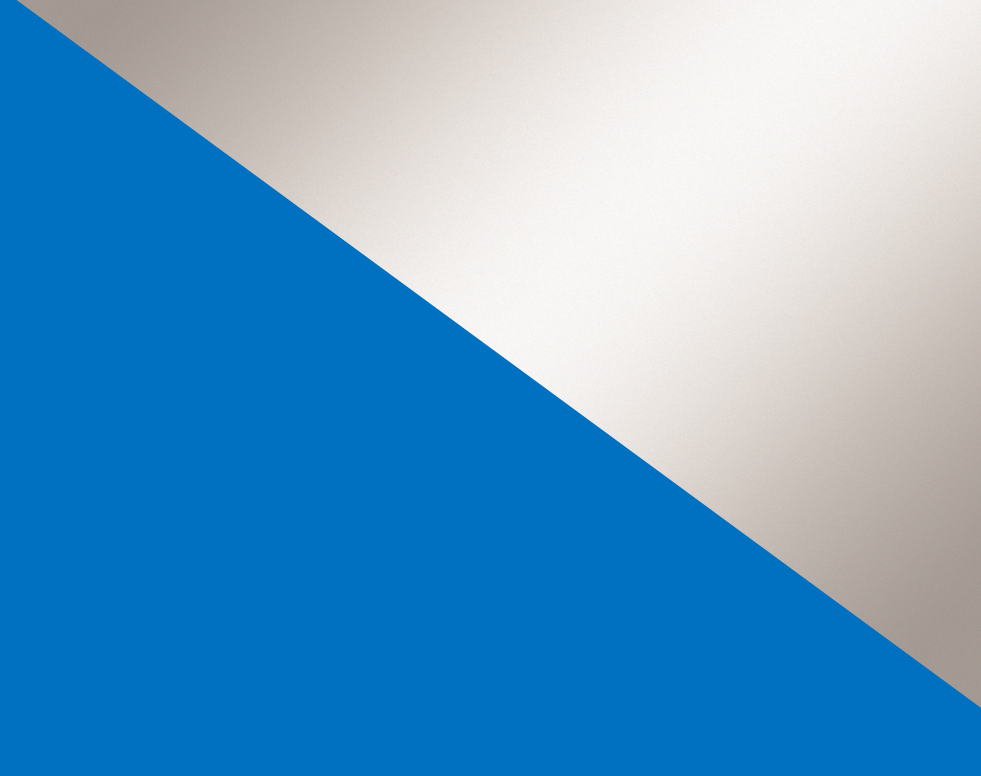 BREAKING GROUNDNEWINGTON, CONNECTICUT
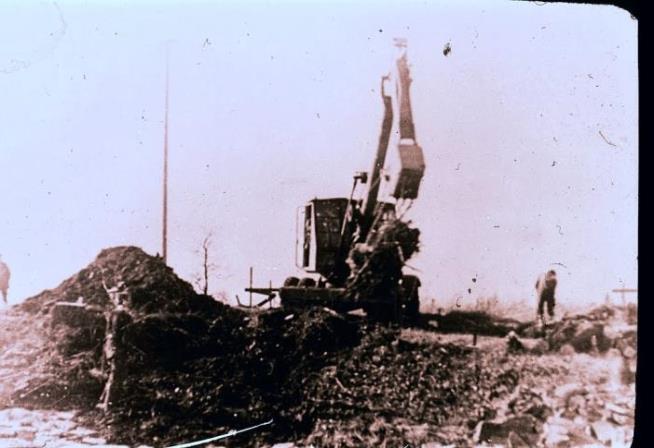 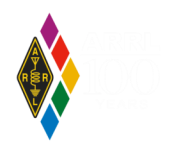 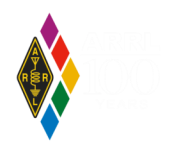 Site of New HQ Station, 1937
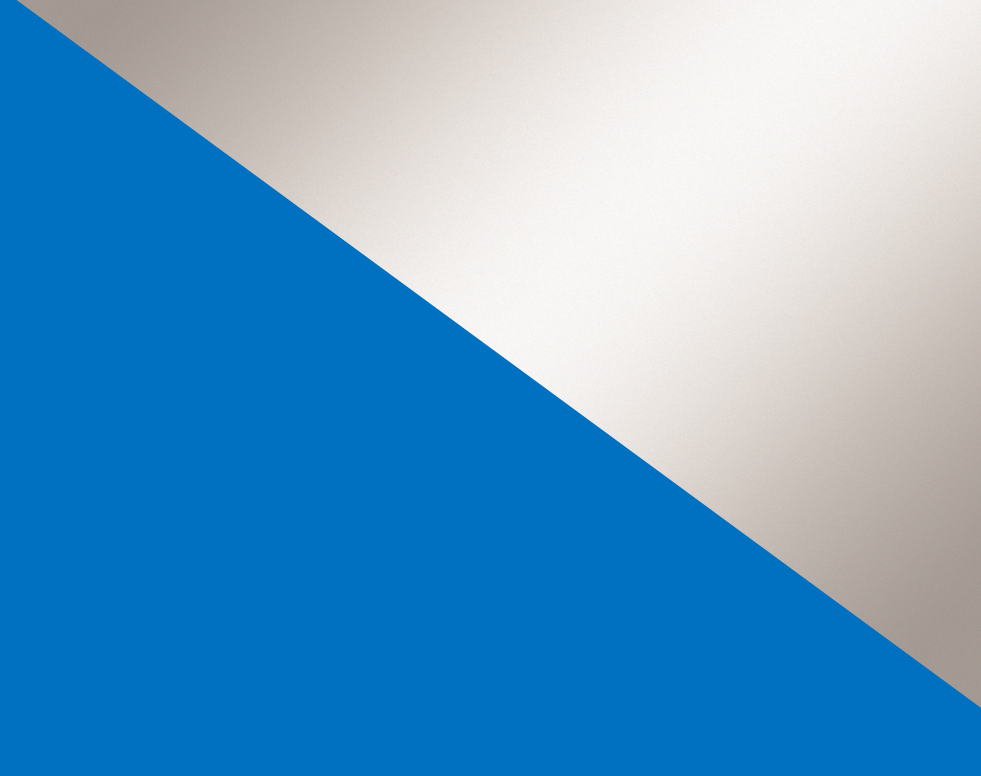 HUGE RHOMBIC ANTENNA
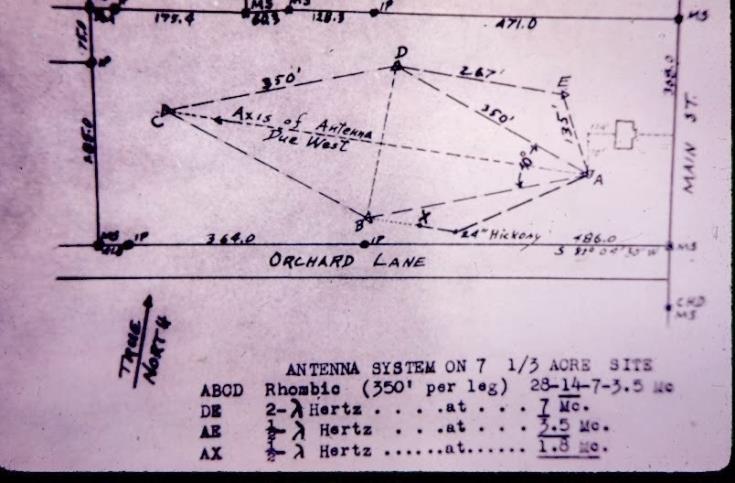 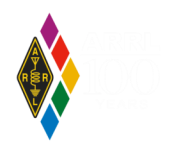 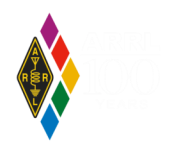 Plan for the Antenna
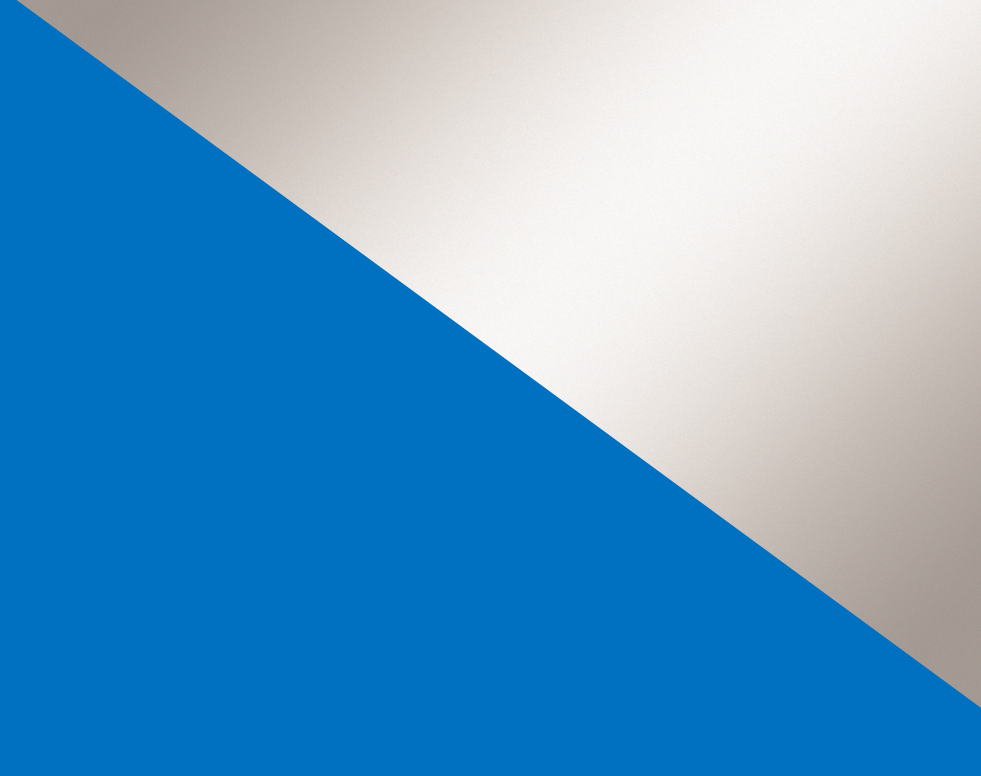 NEWINGTON, CONNECTICUT
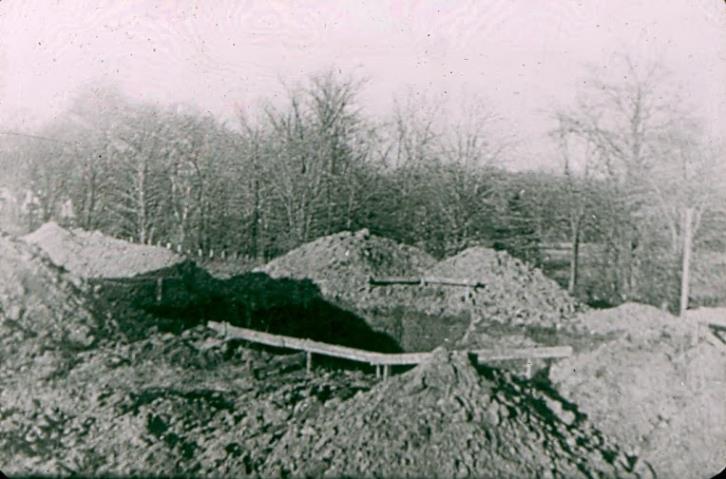 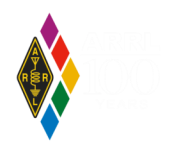 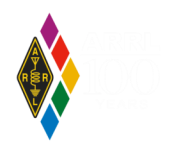 Orchard Lane at Main Street
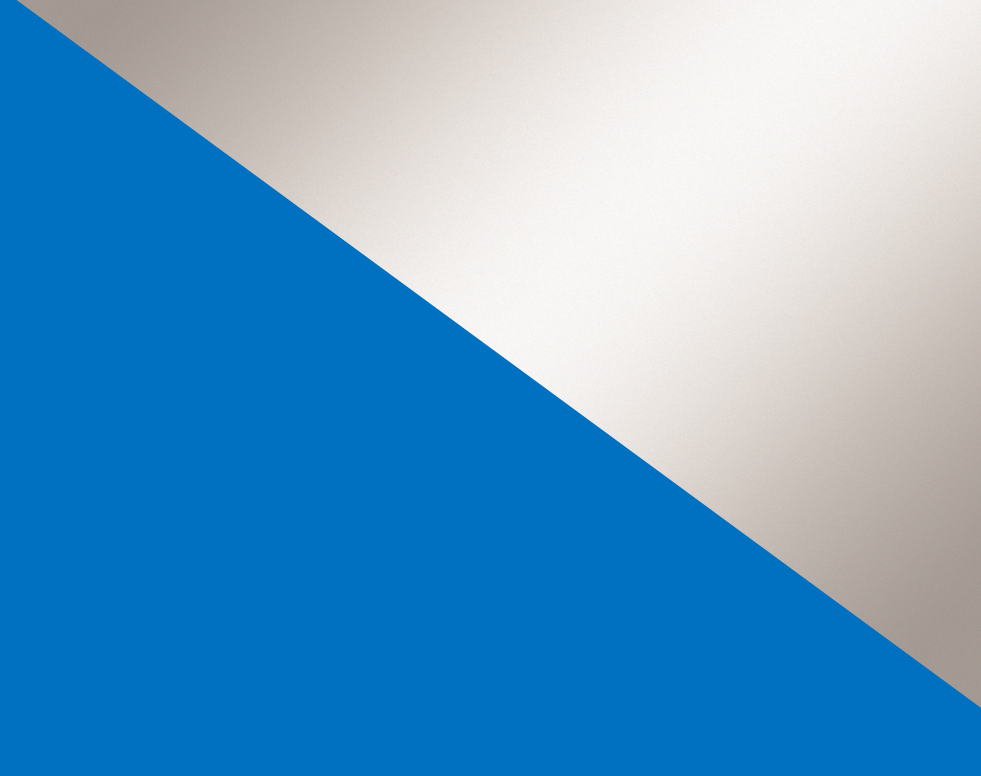 GROWING STRUCTURE
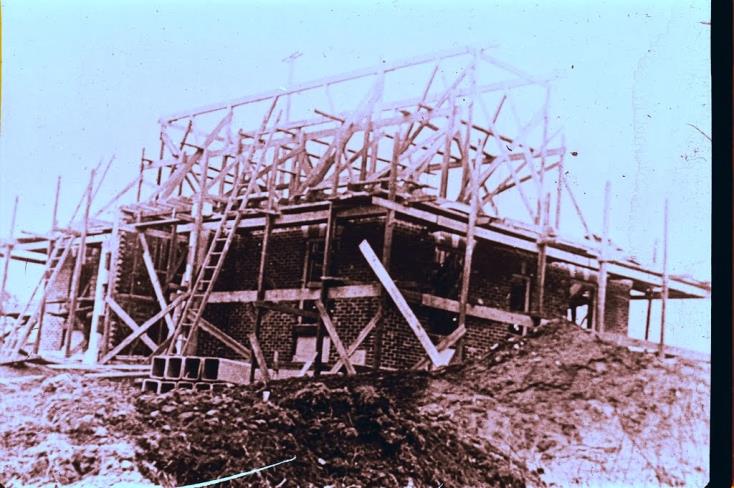 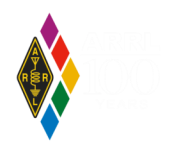 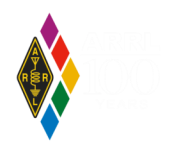 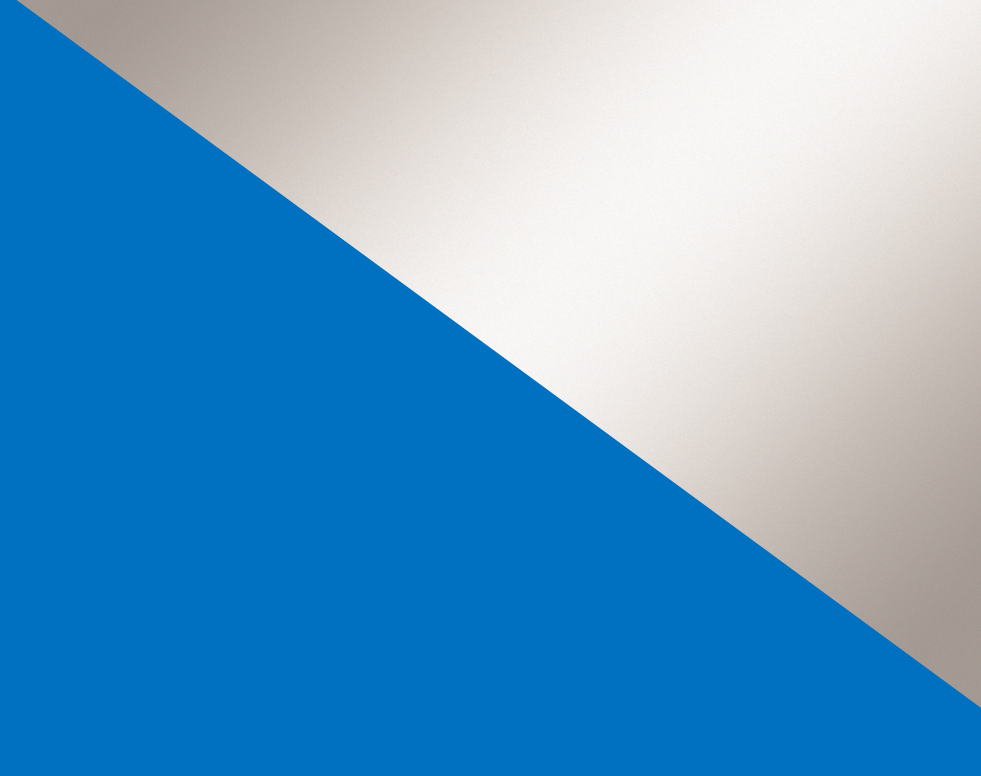 GROWING STRUCTURE
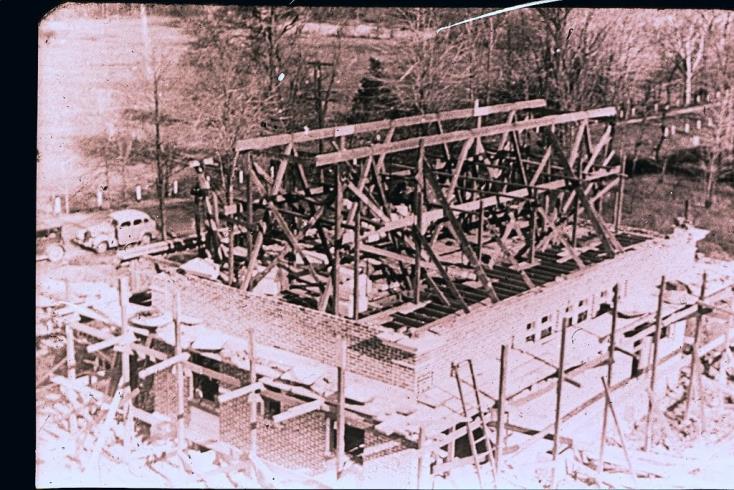 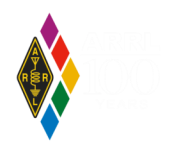 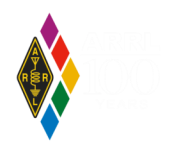 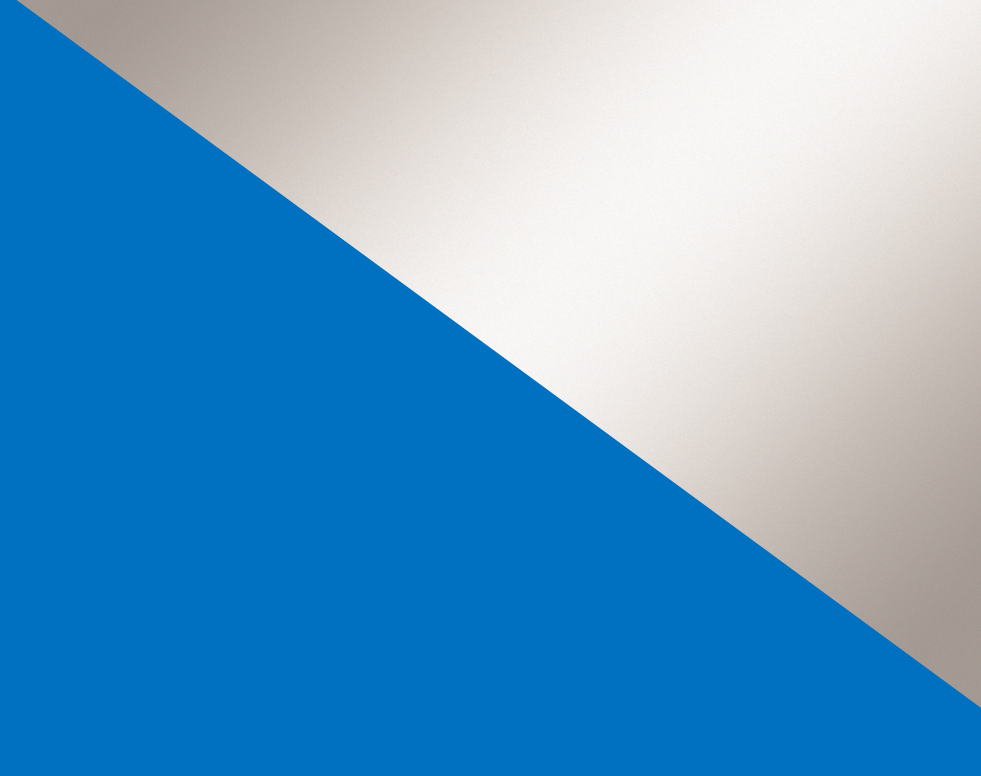 SETTING ONE OF THE ANTENNA MASTS
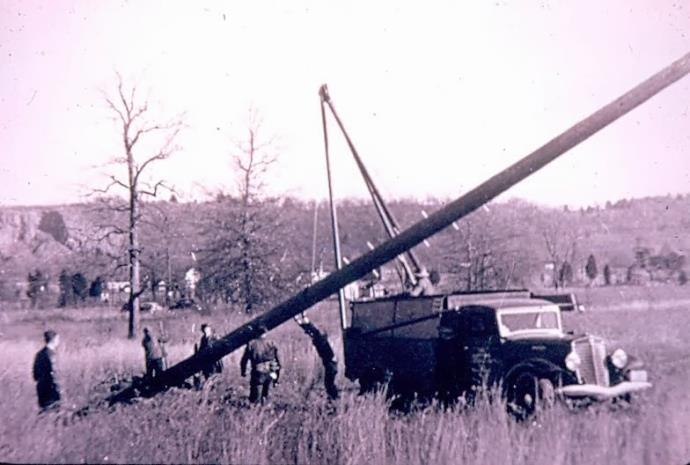 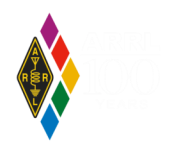 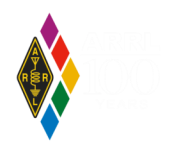 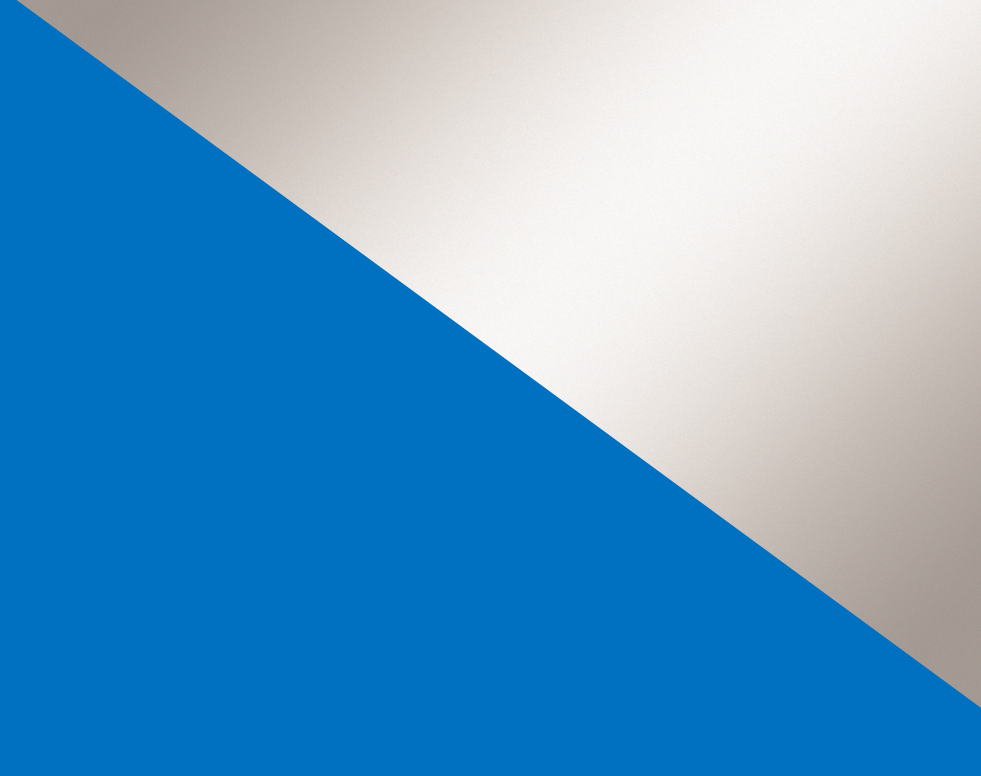 CLIMBING TO RUN WIRE ELEMENTS
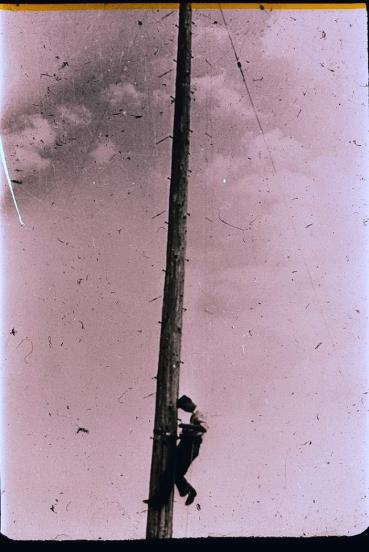 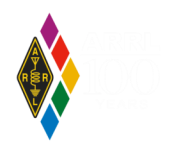 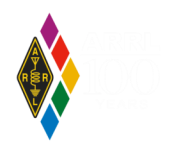 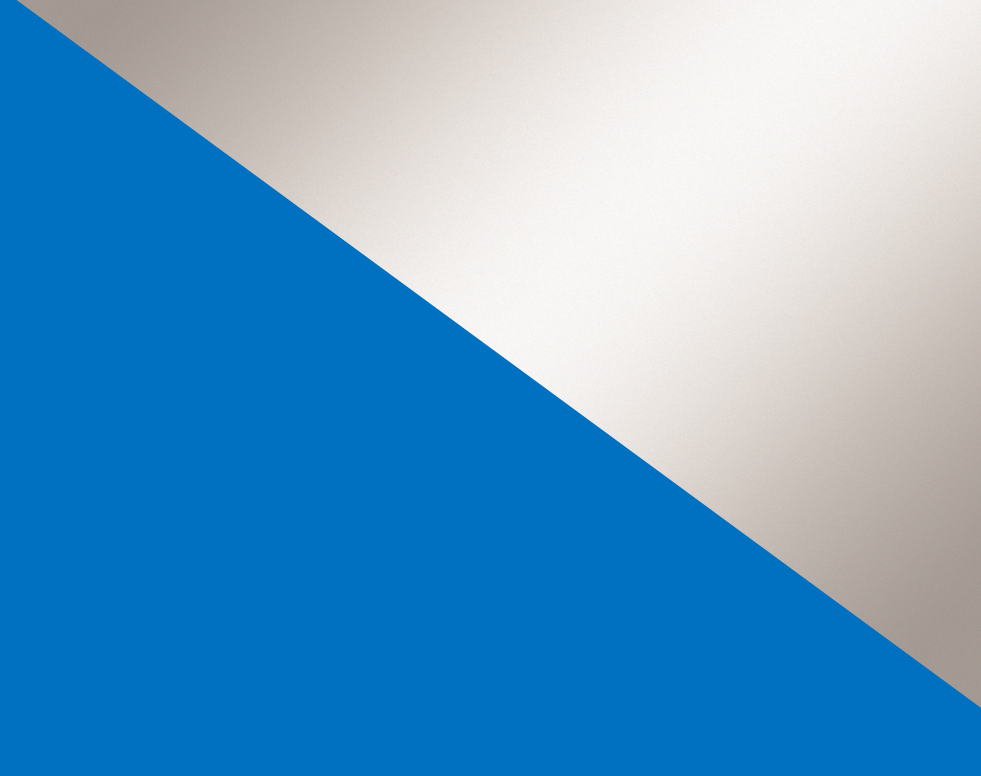 MASTS & FEEDLINE SUPPORTS
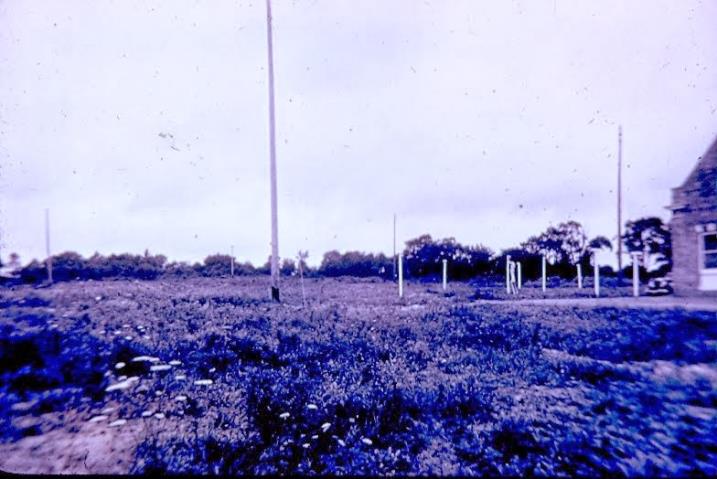 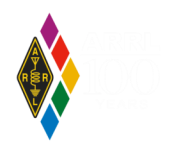 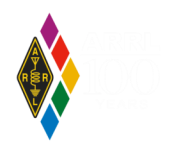 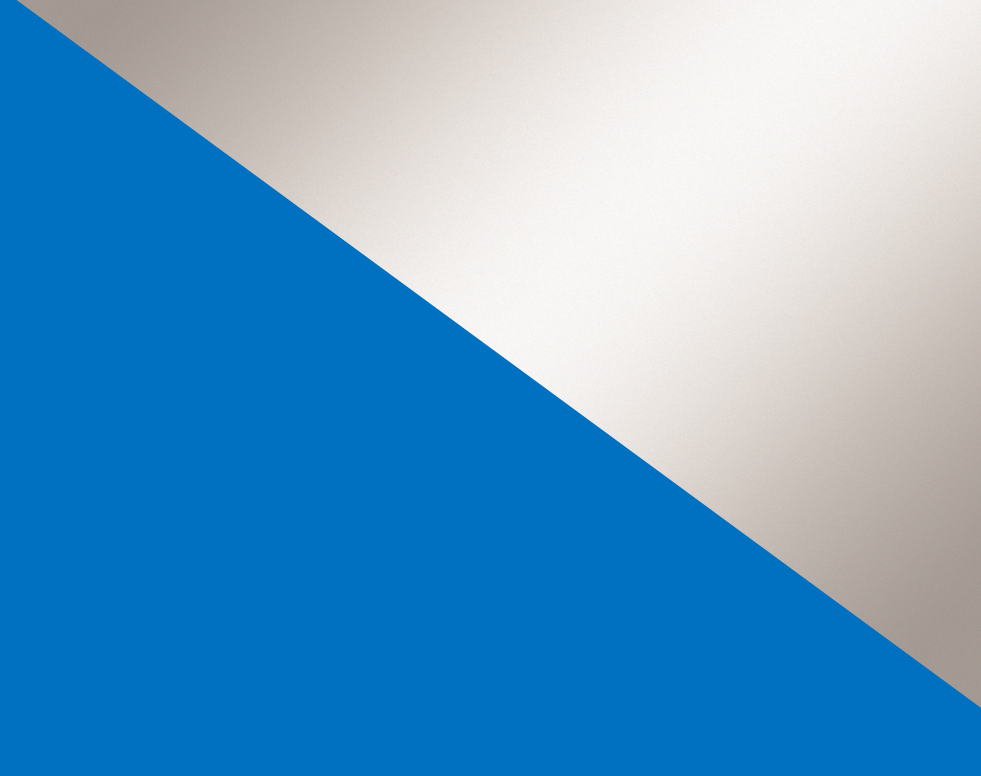 MASTS & FEEDLINE SUPPORTS
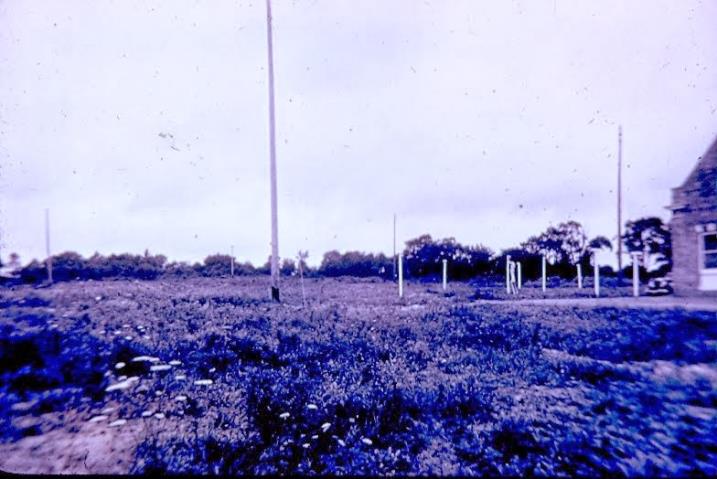 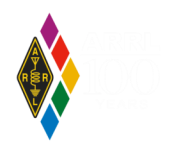 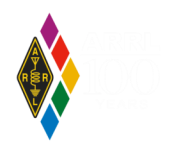 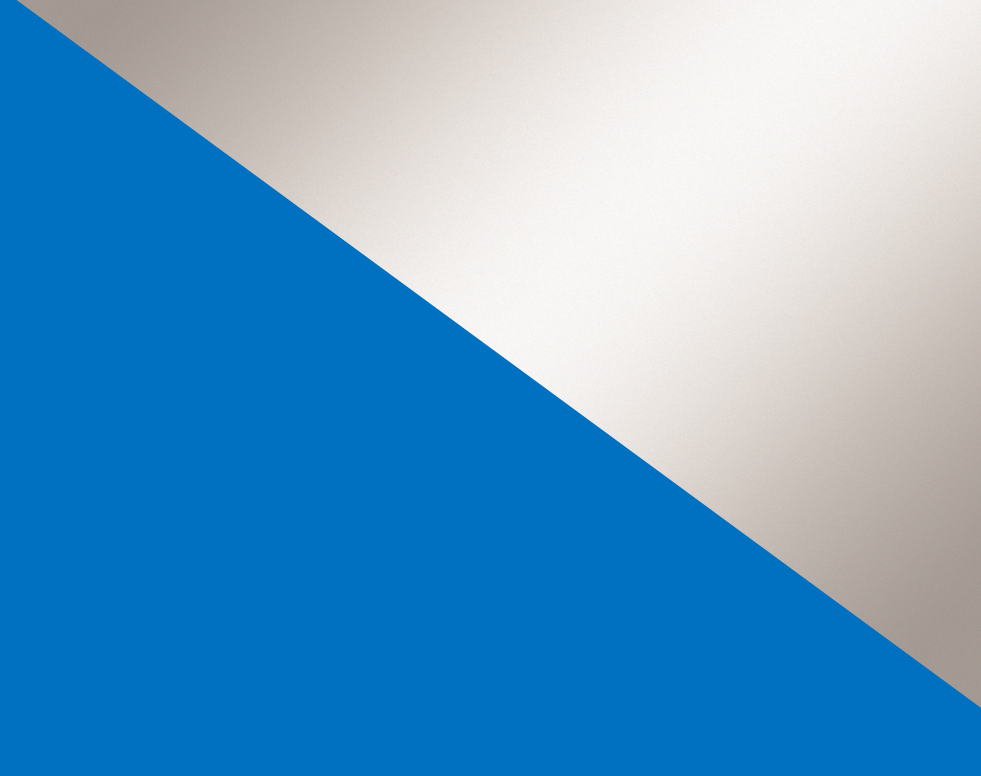 MAST –ANTENNA JUNCTIONS
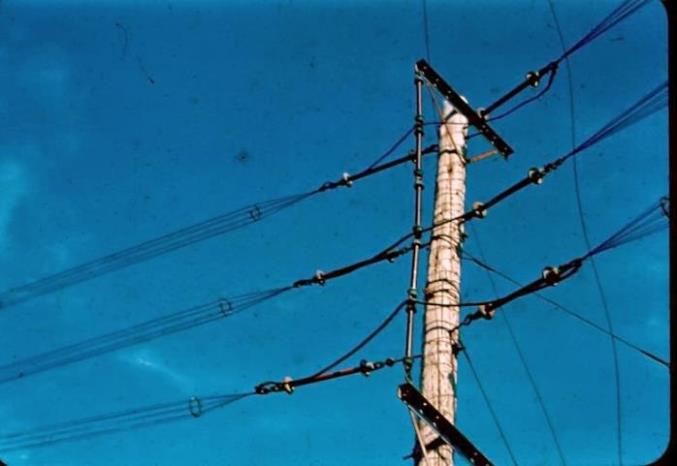 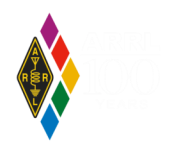 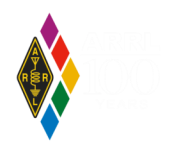 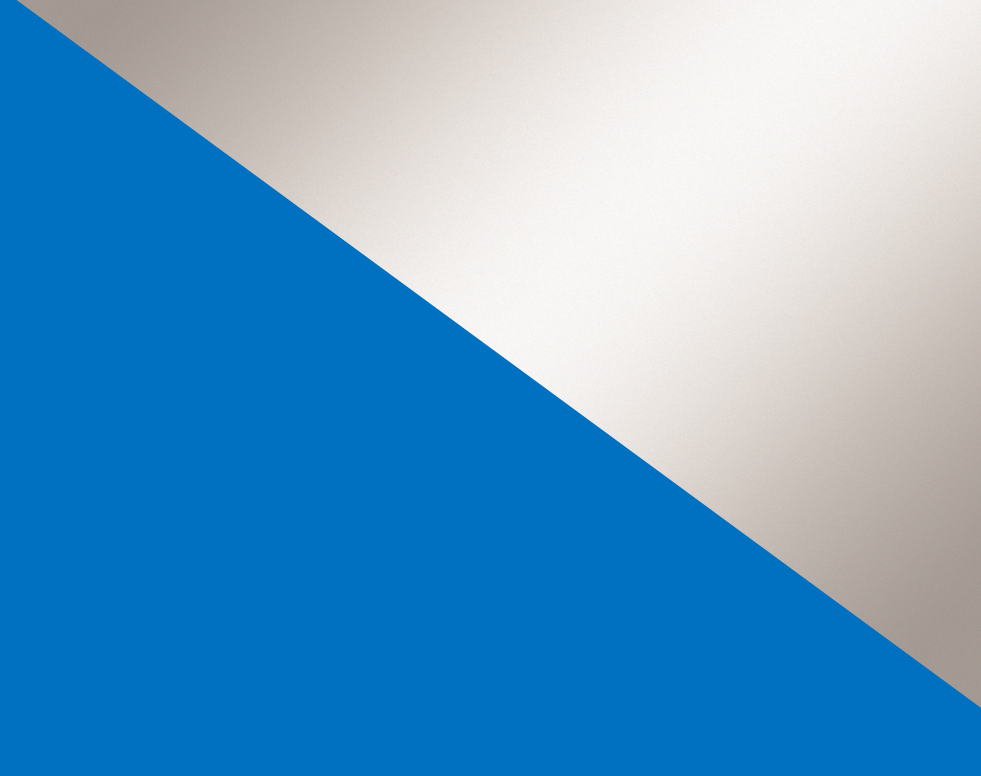 STATION & ANTENNA
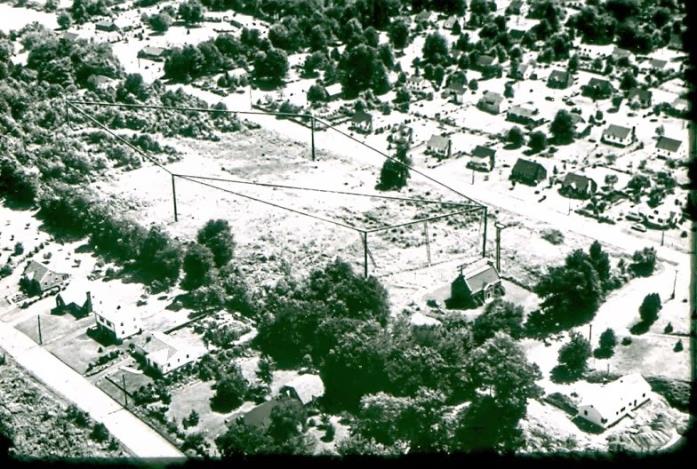 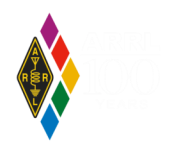 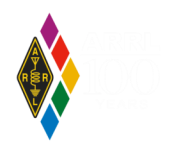 Enhanced Aerial View
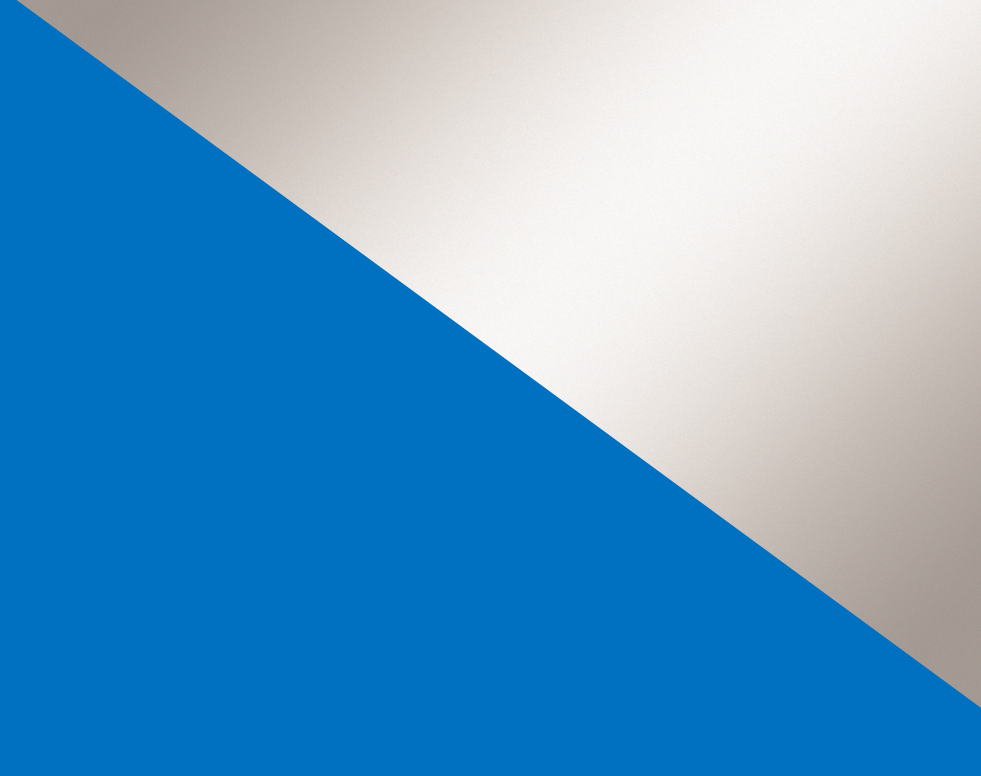 STATION & ANTENNA
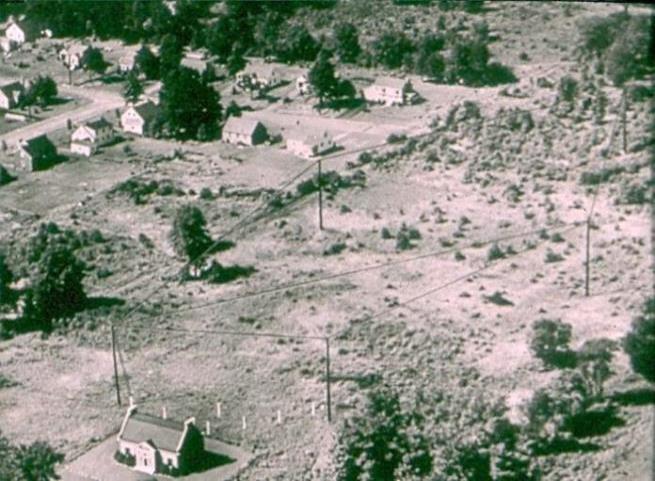 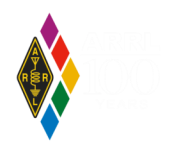 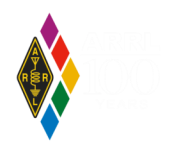 Enhanced Aerial View
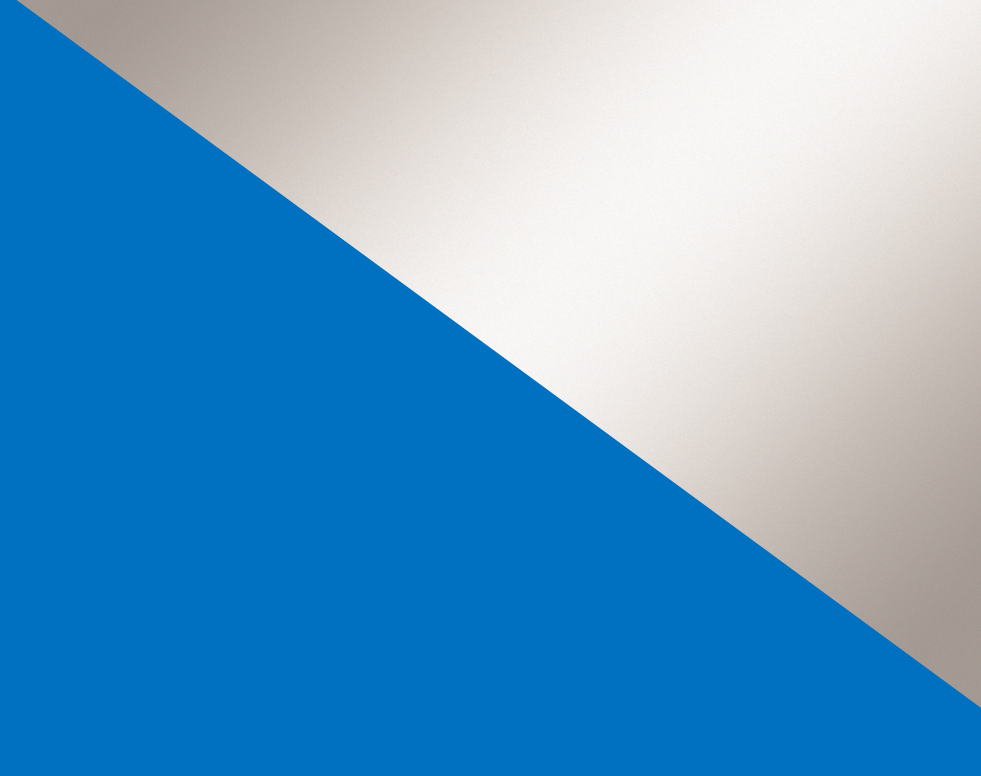 NEARLY COMPLETED BUILDING
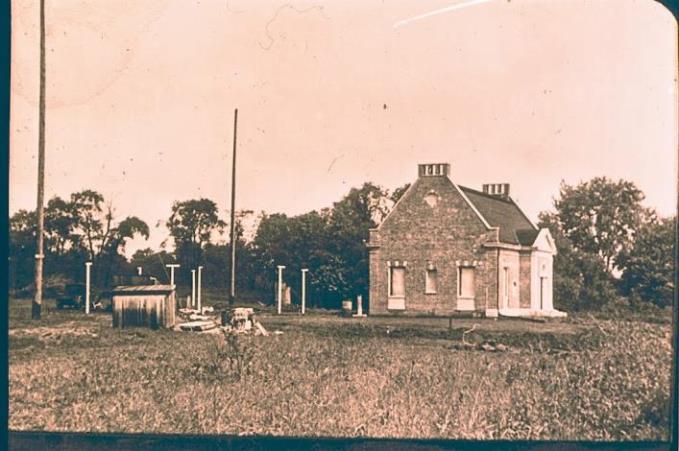 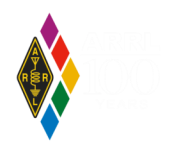 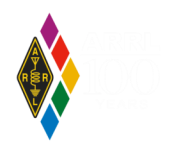 Plus, Masts and Feed Line Supports
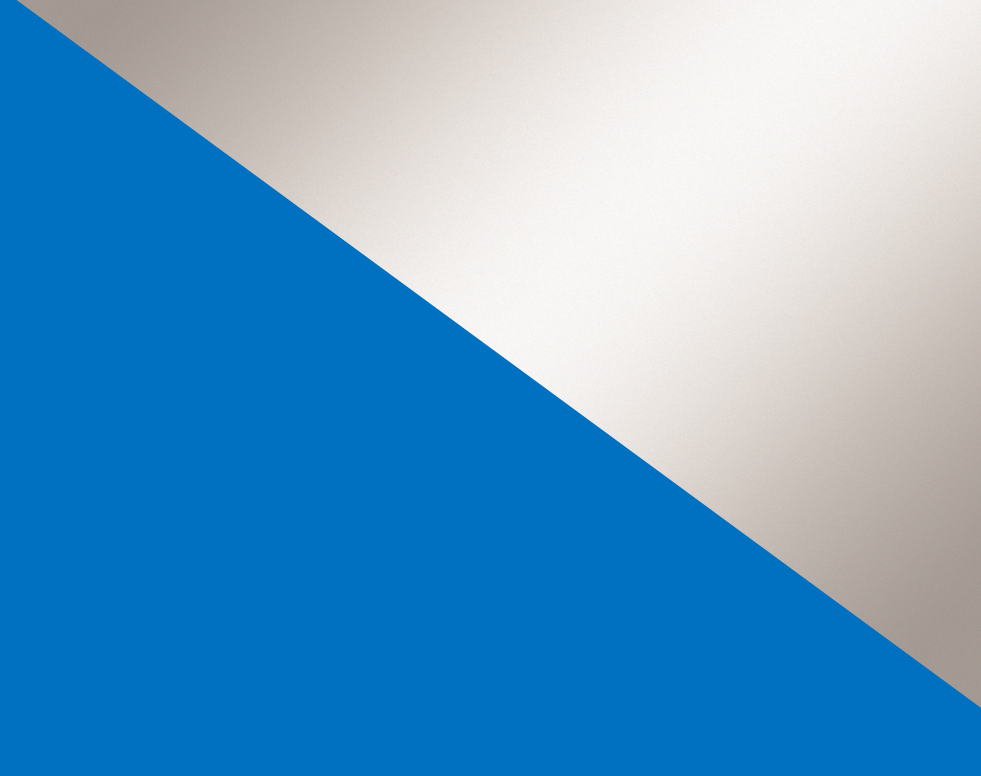 DEDICATION CEREMONY
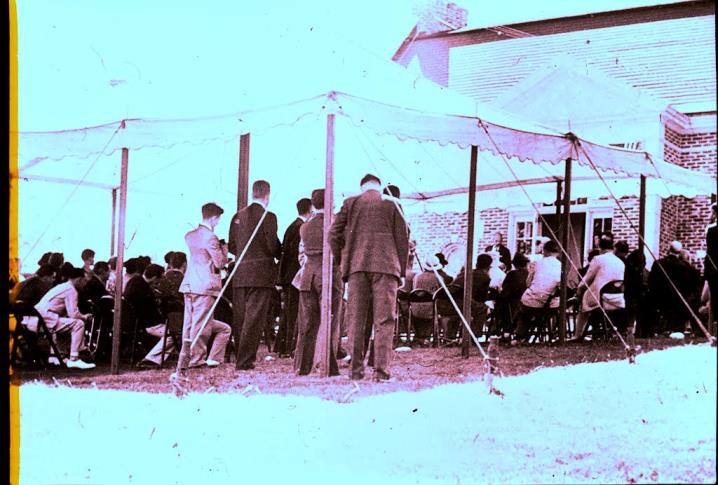 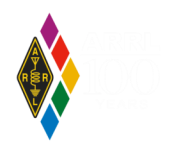 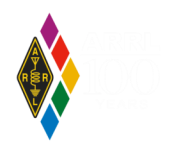 1938
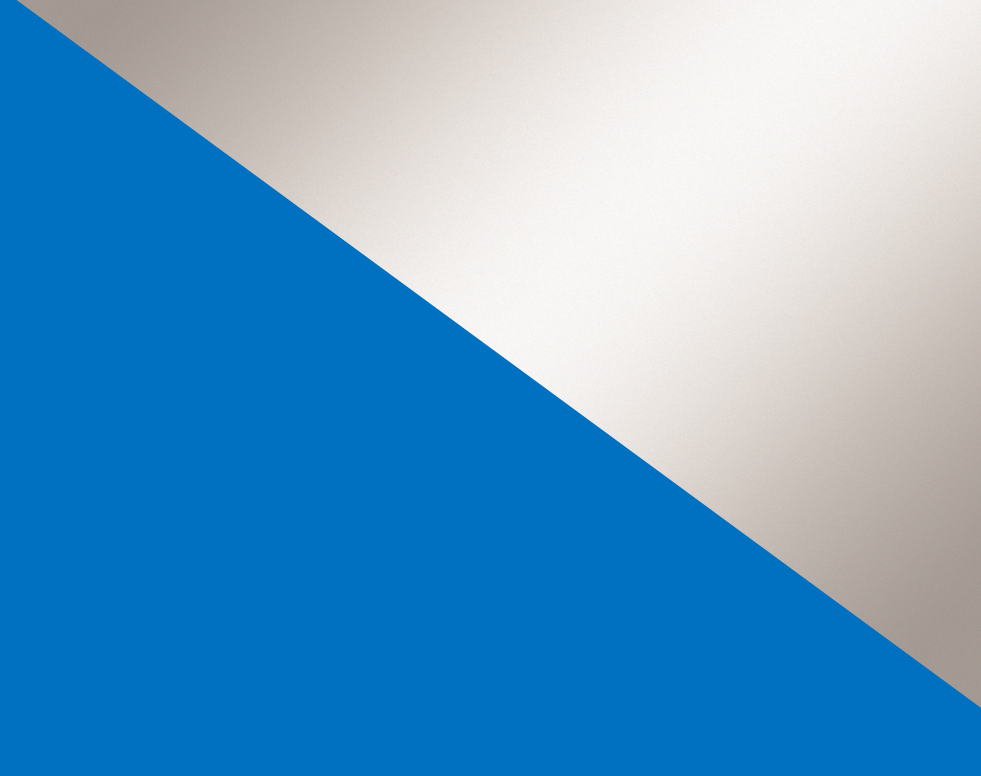 ARRL PRESIDENT DR. EUGENE C. WOODRUFF, W8CMP
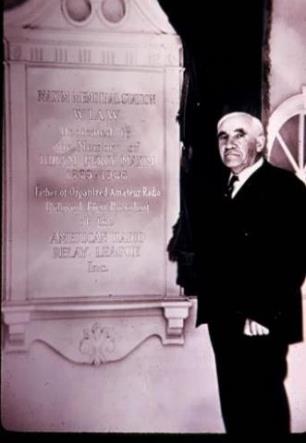 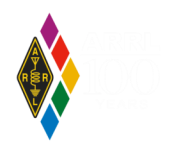 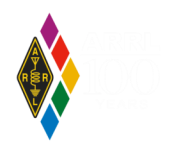 Unveils the Building Plaque September 1938
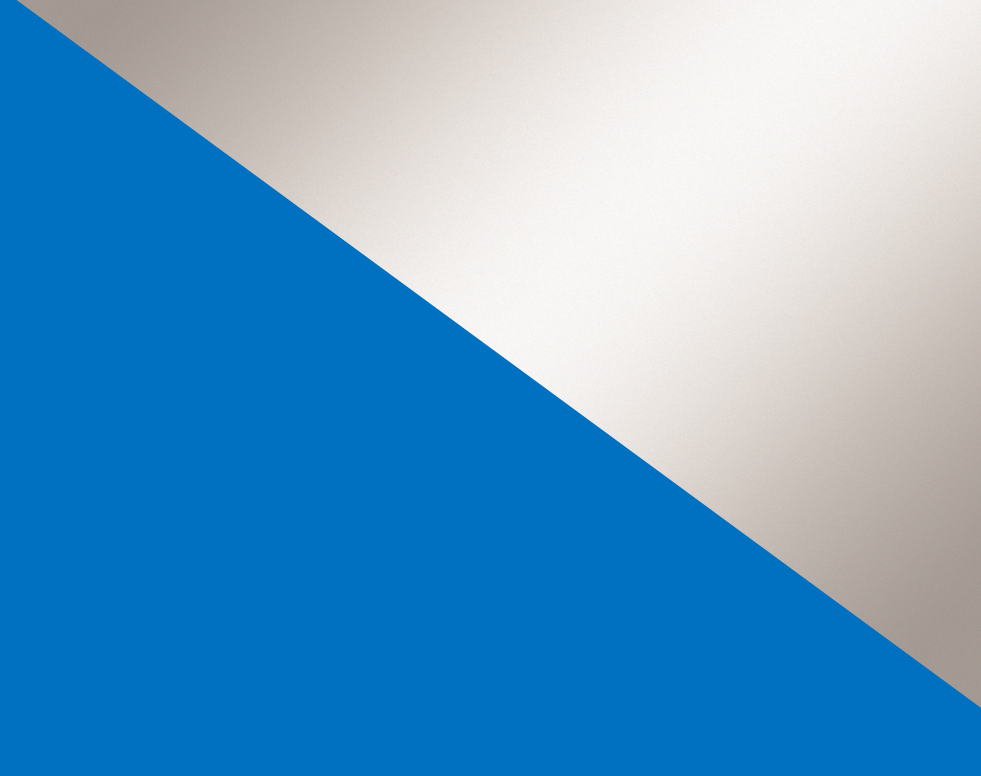 ARRL HQ STATION
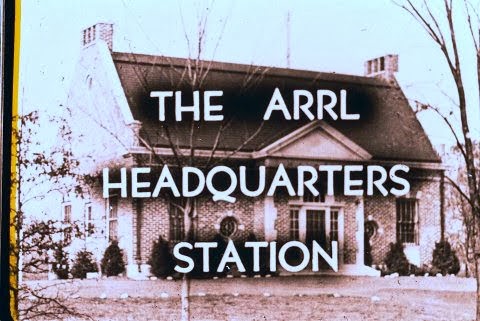 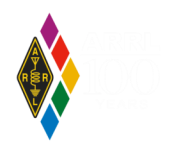 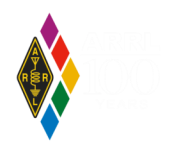 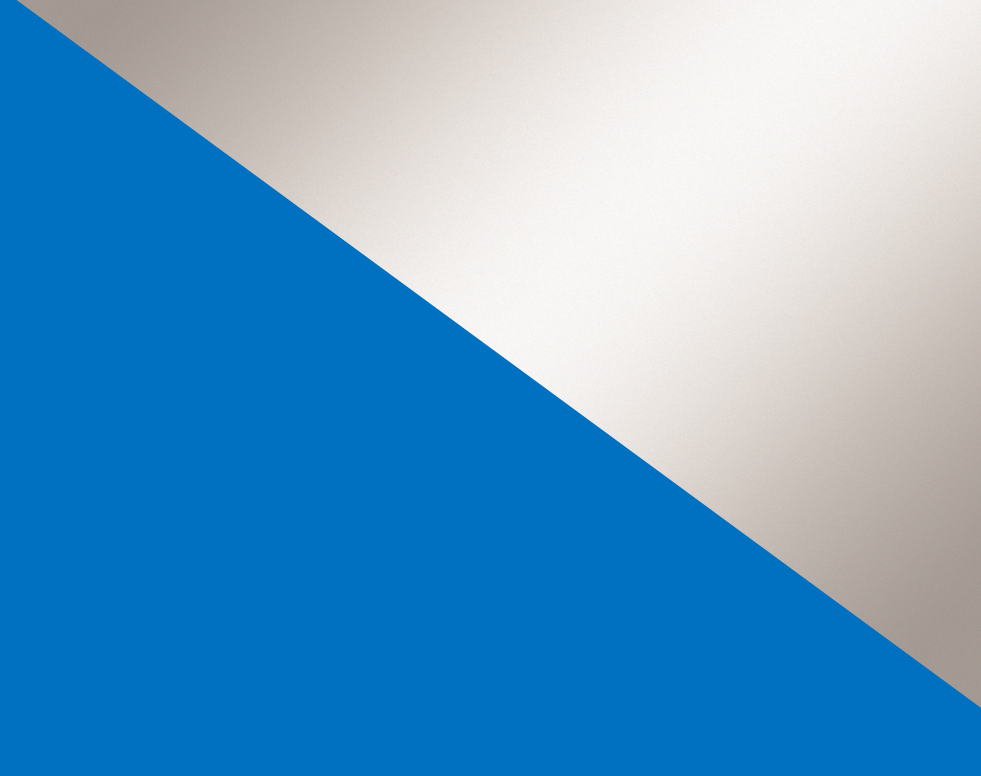 W1AW
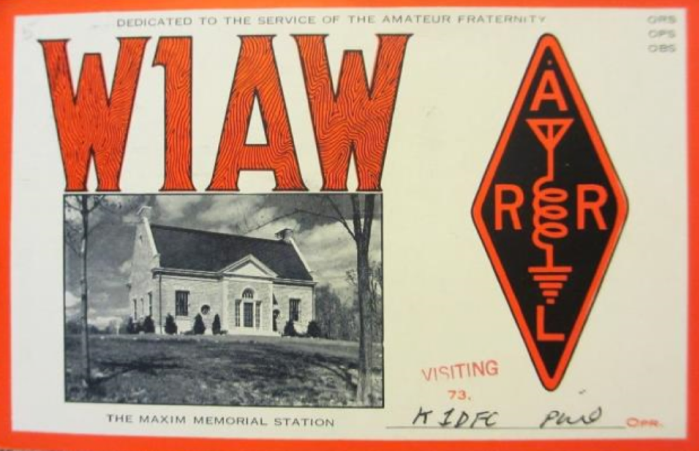 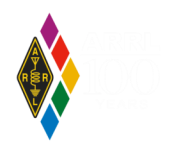 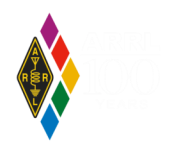 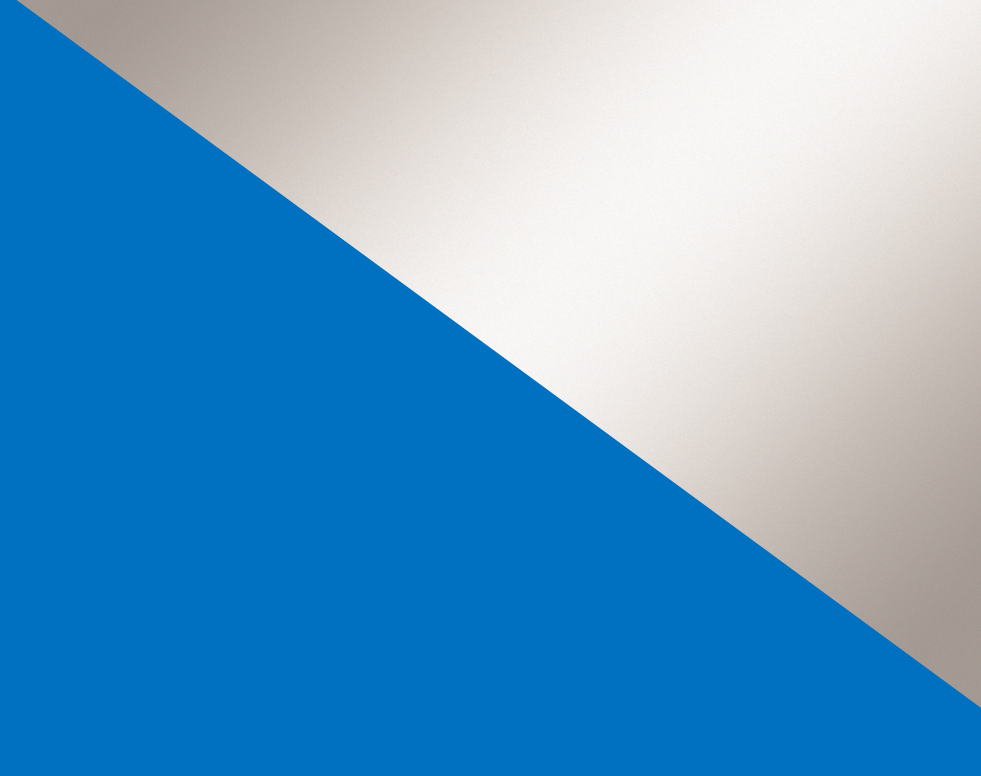 OLD BETSY’S NEW HOME
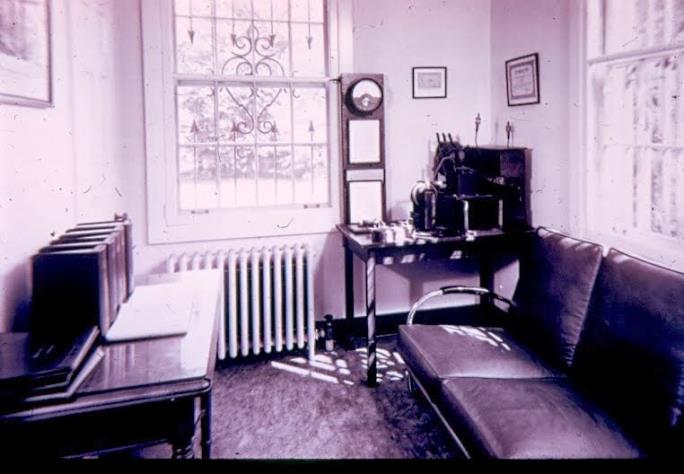 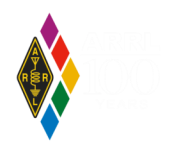 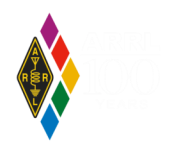 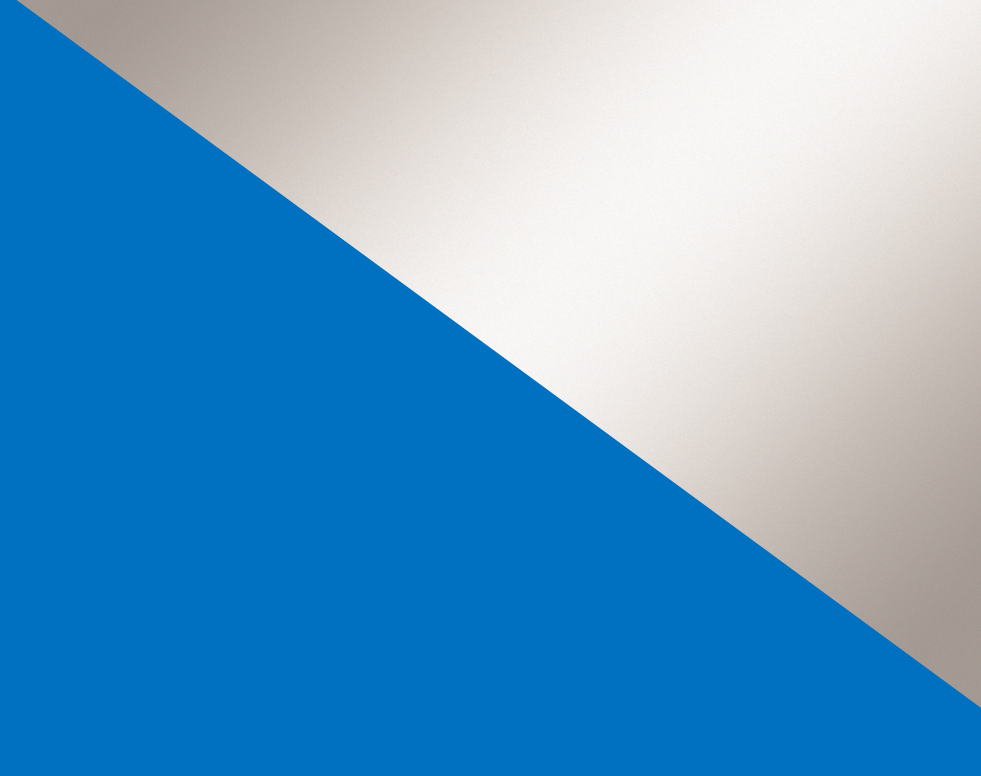 EARLY STATION
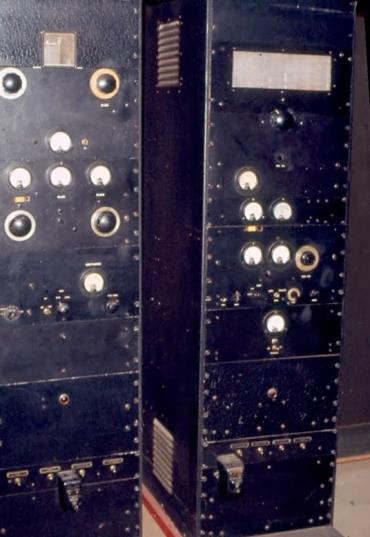 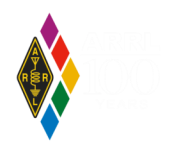 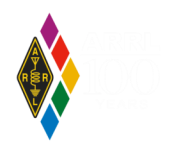 Transmitter Racks
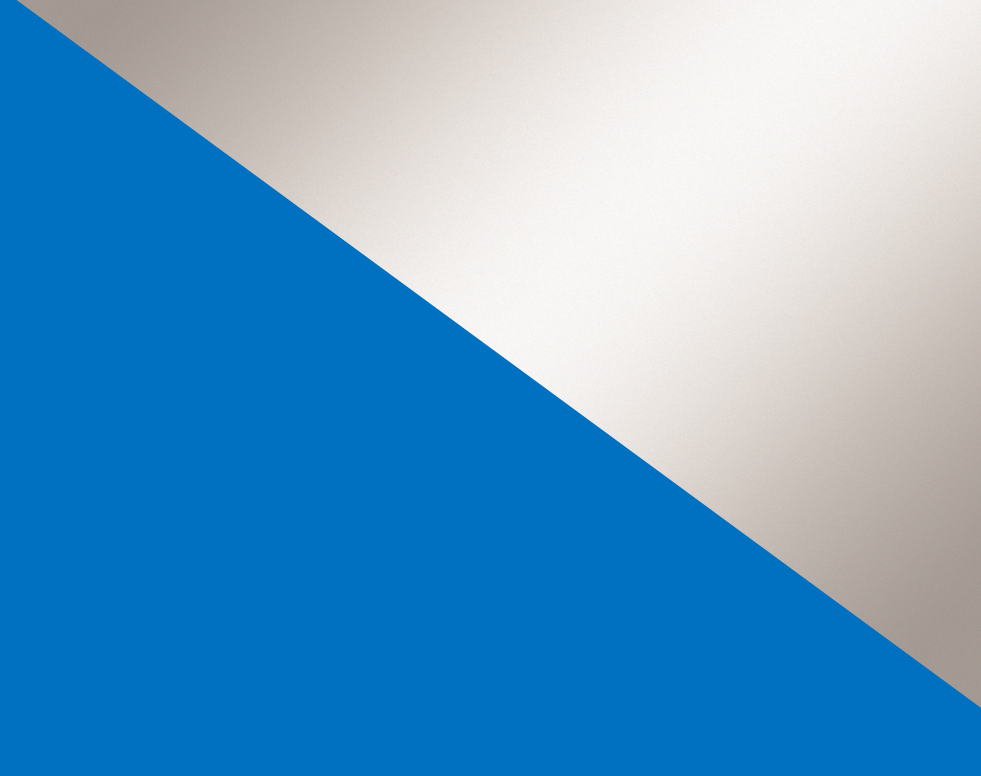 EARLY OPERATING POSITION
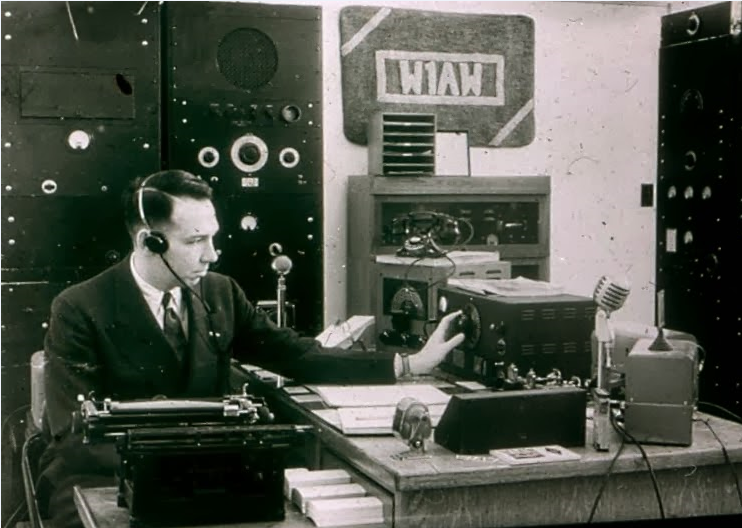 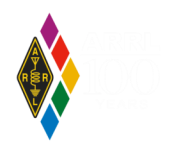 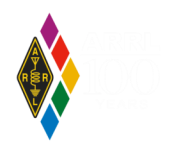 George Hart, W1NJM
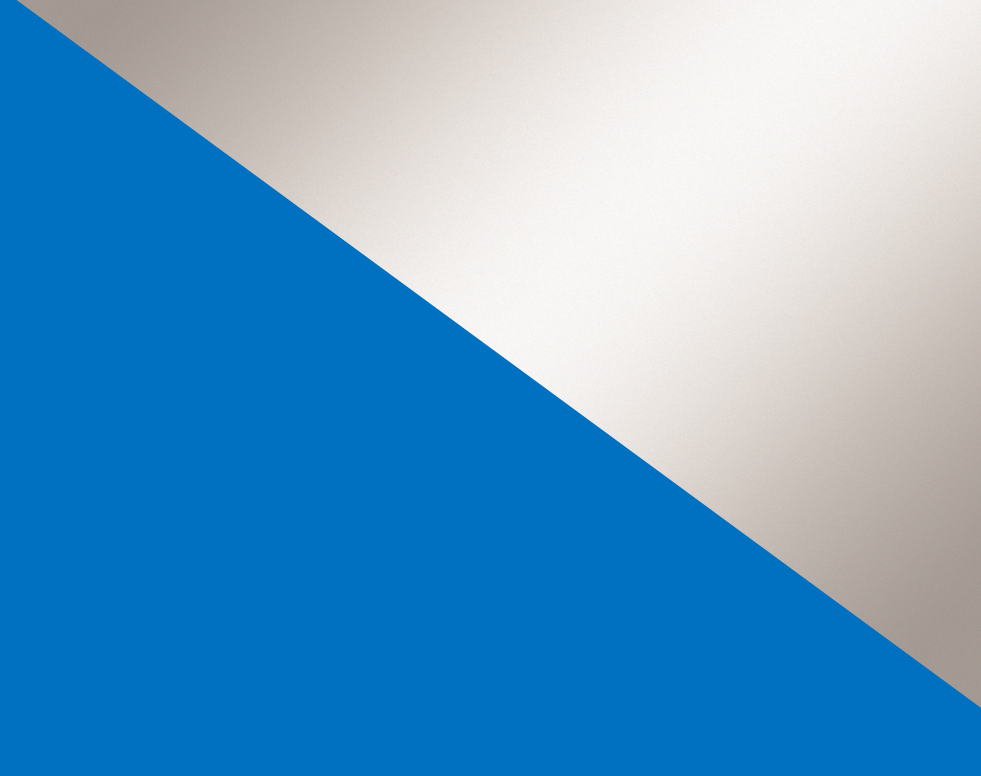 FULL VIEW OF RADIO ROOM
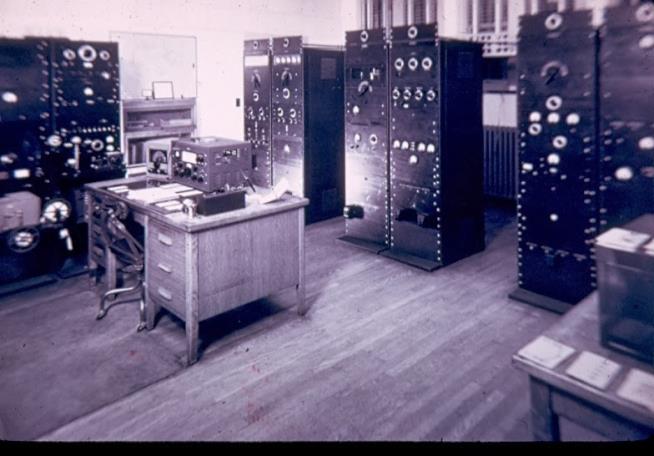 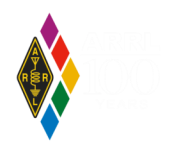 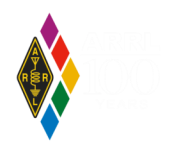 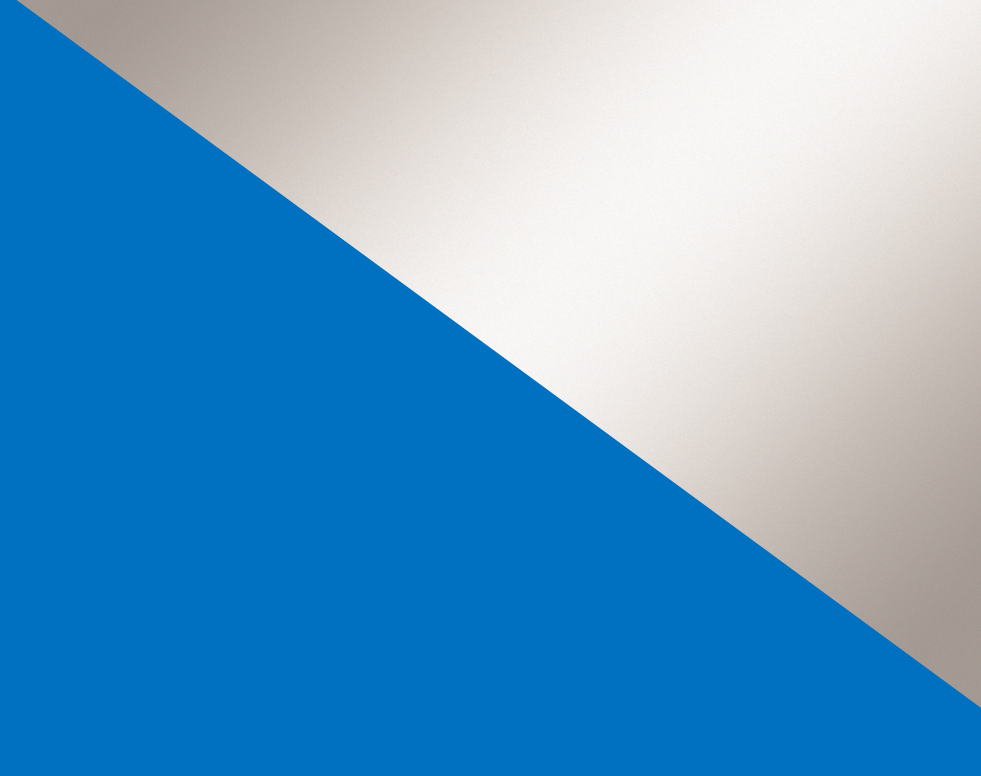 ANOTHER VIEW
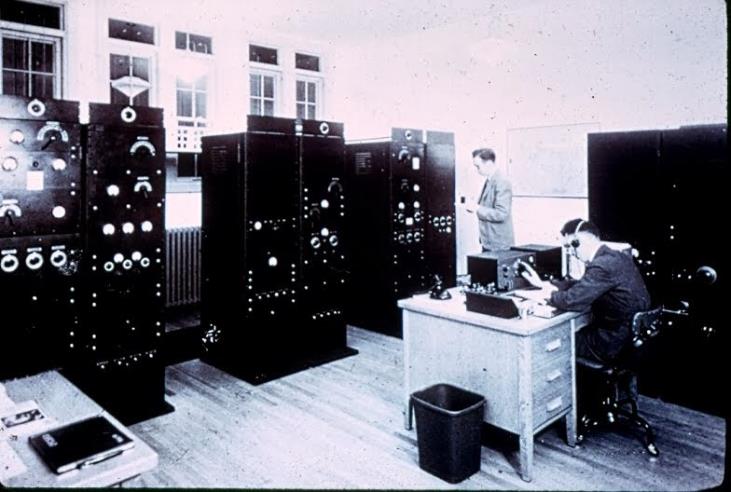 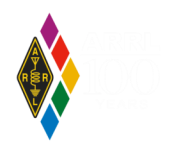 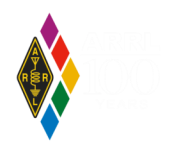 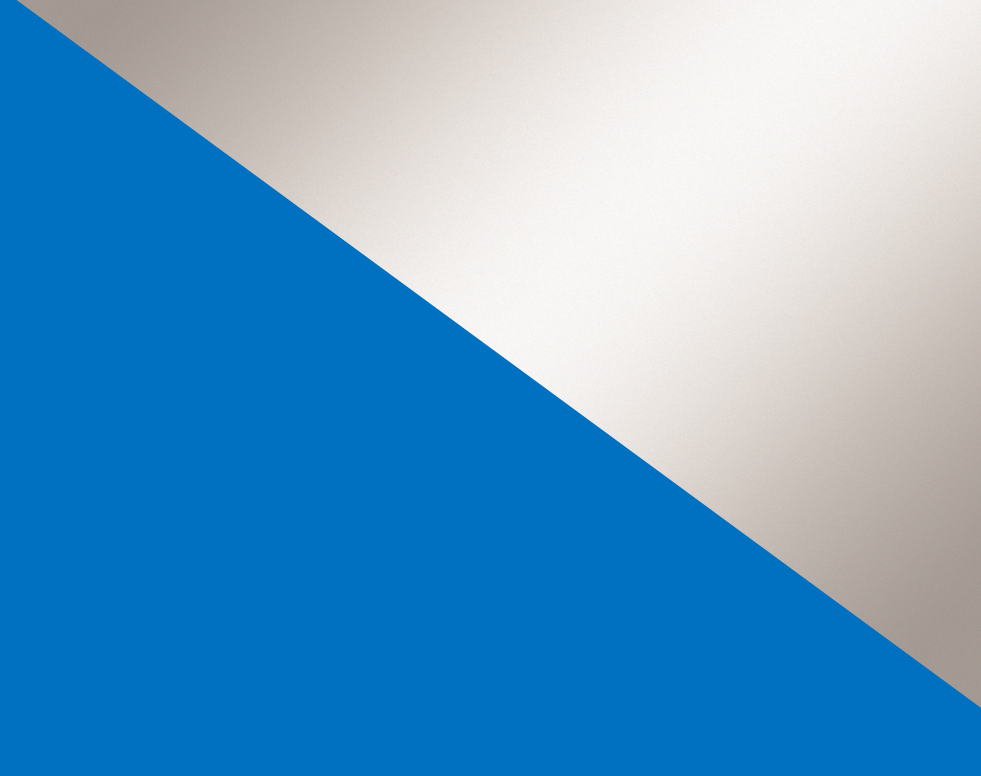 MURRAY POWELL W1QIS
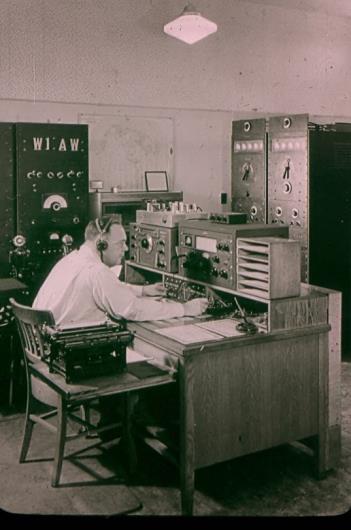 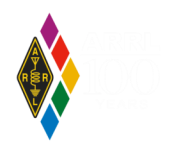 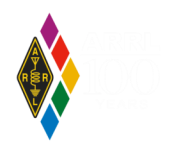 Station Manager at Operating Desk
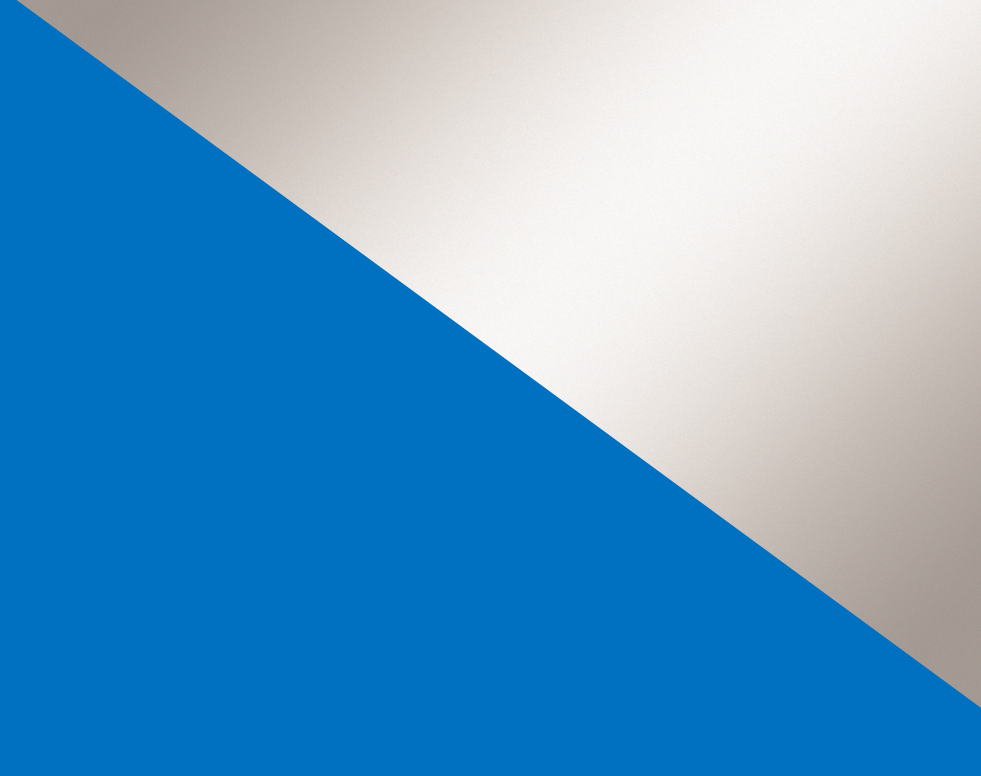 CONTROLS ON DESK
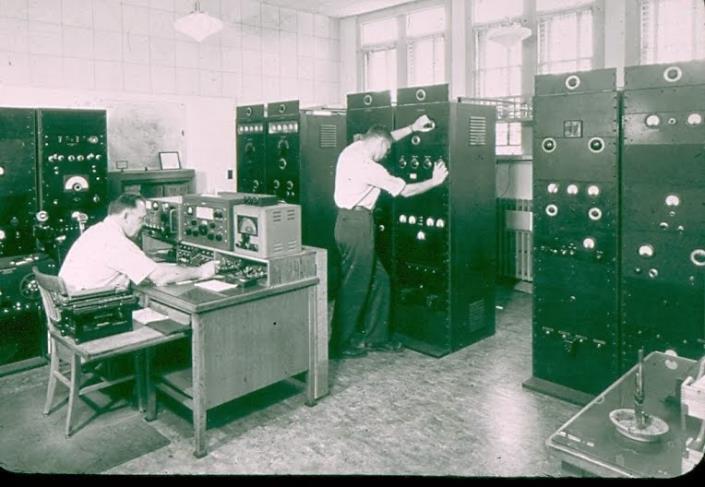 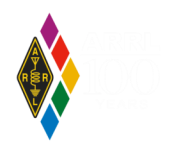 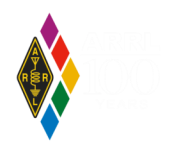 Murray Powell & Chuck Bender, W1WPR
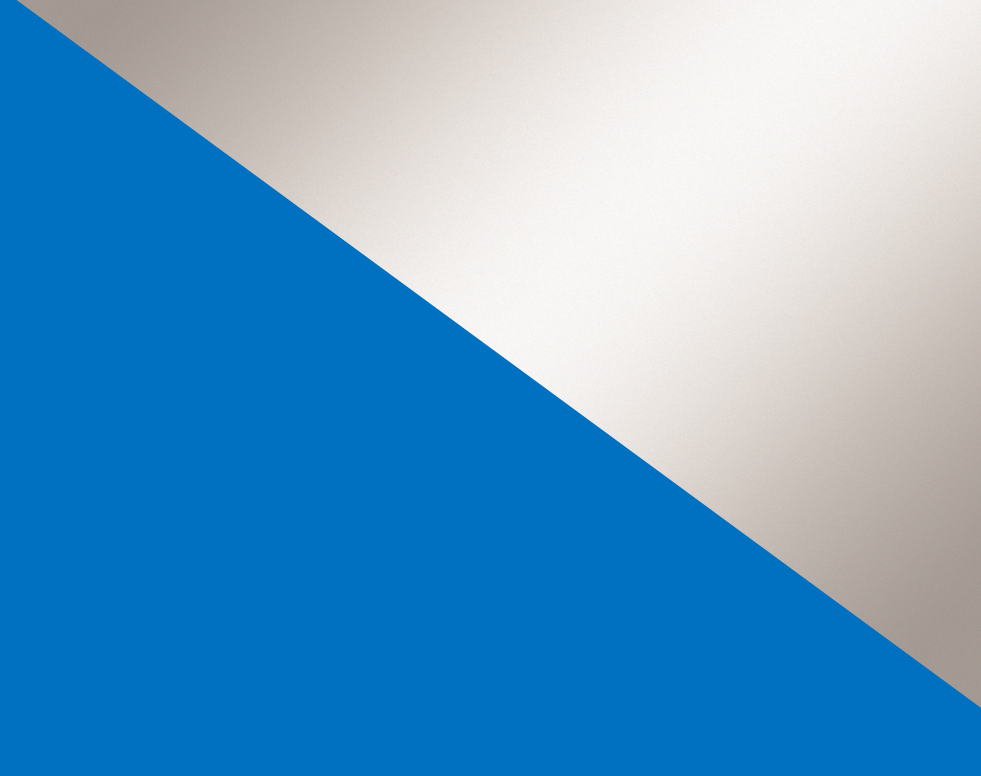 POWELL & BENDER
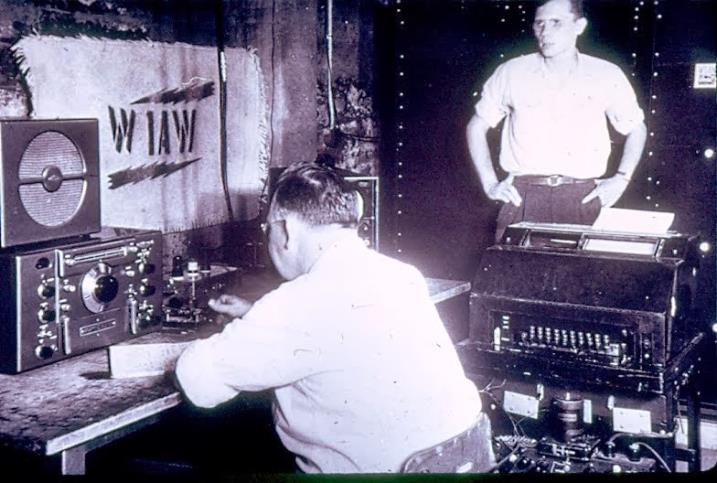 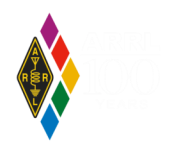 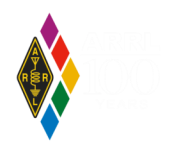 Operating Position in W1AW Basement
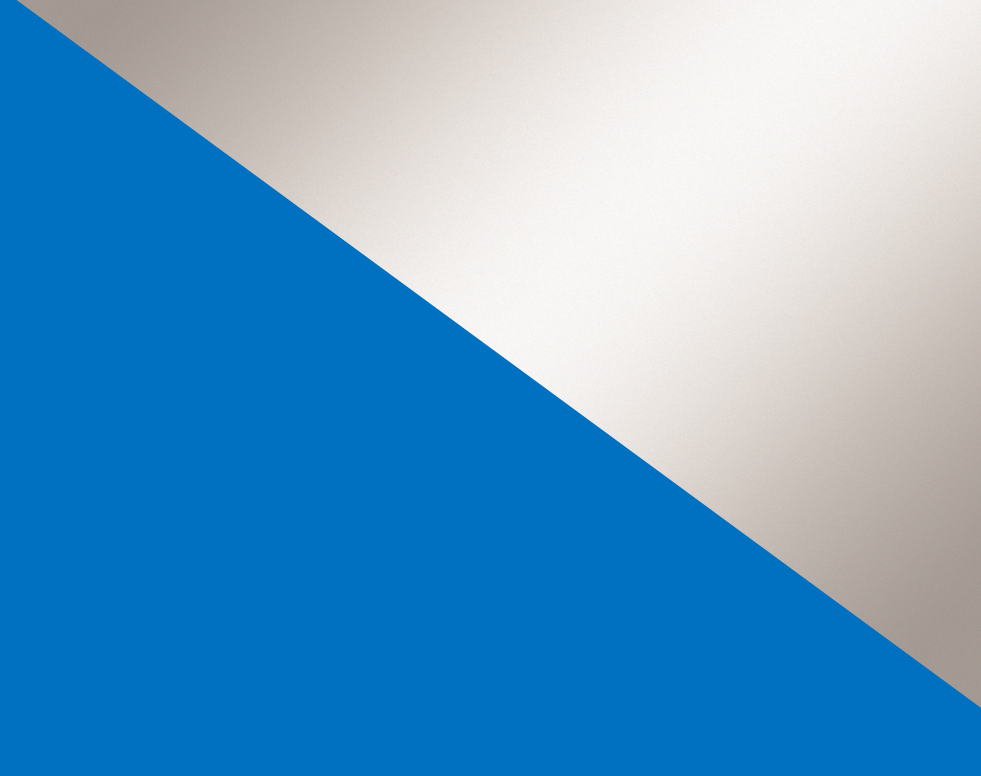 ADDITIONAL RECEIVERS
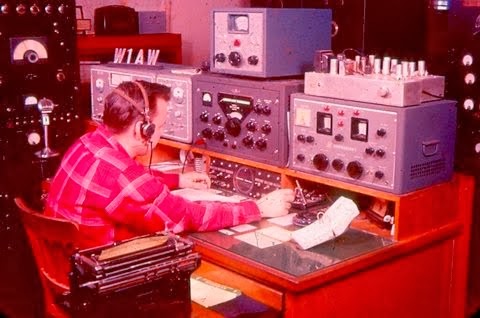 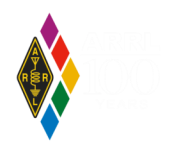 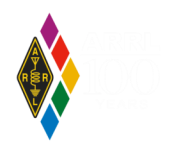 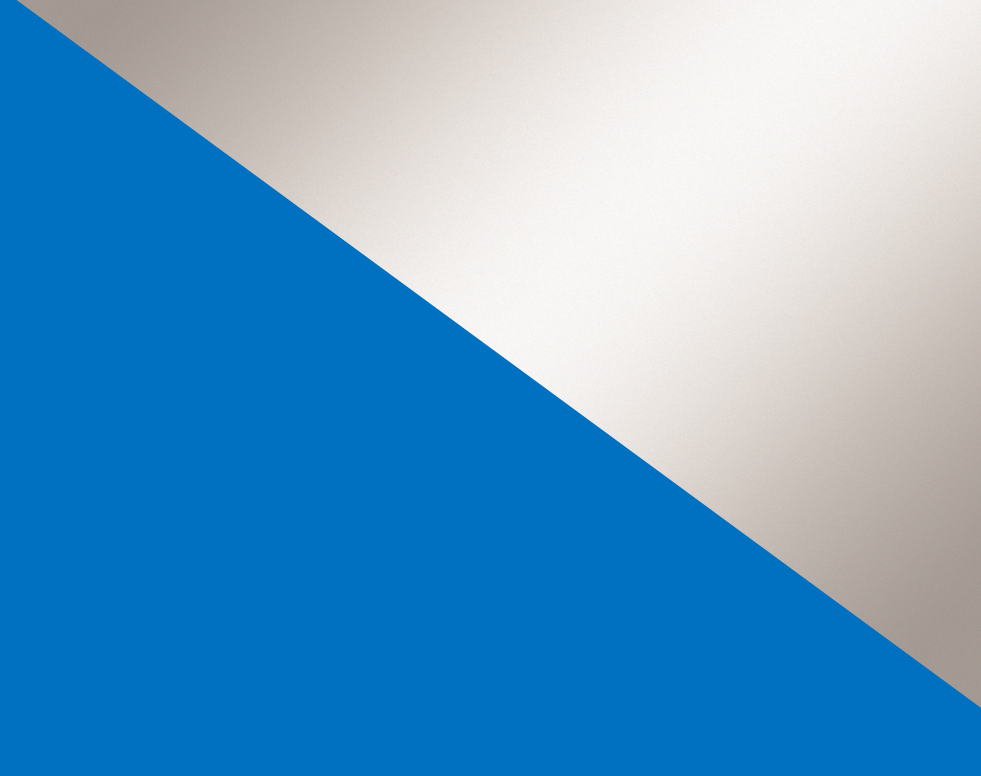 HEATH GEAR TESTING
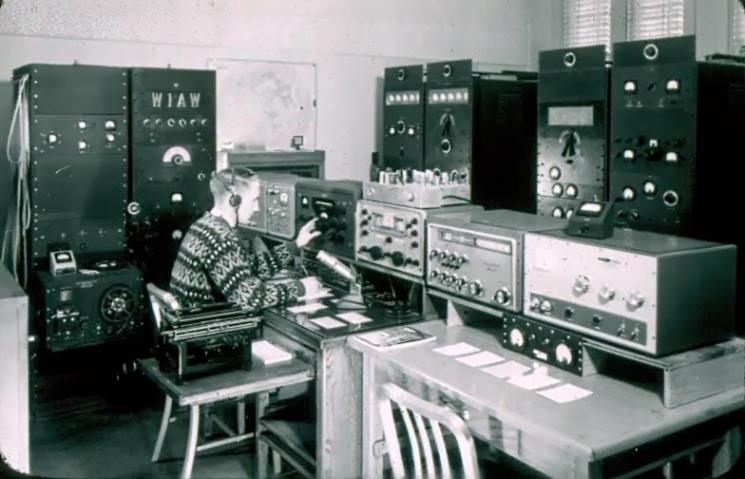 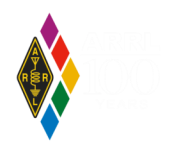 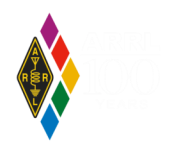 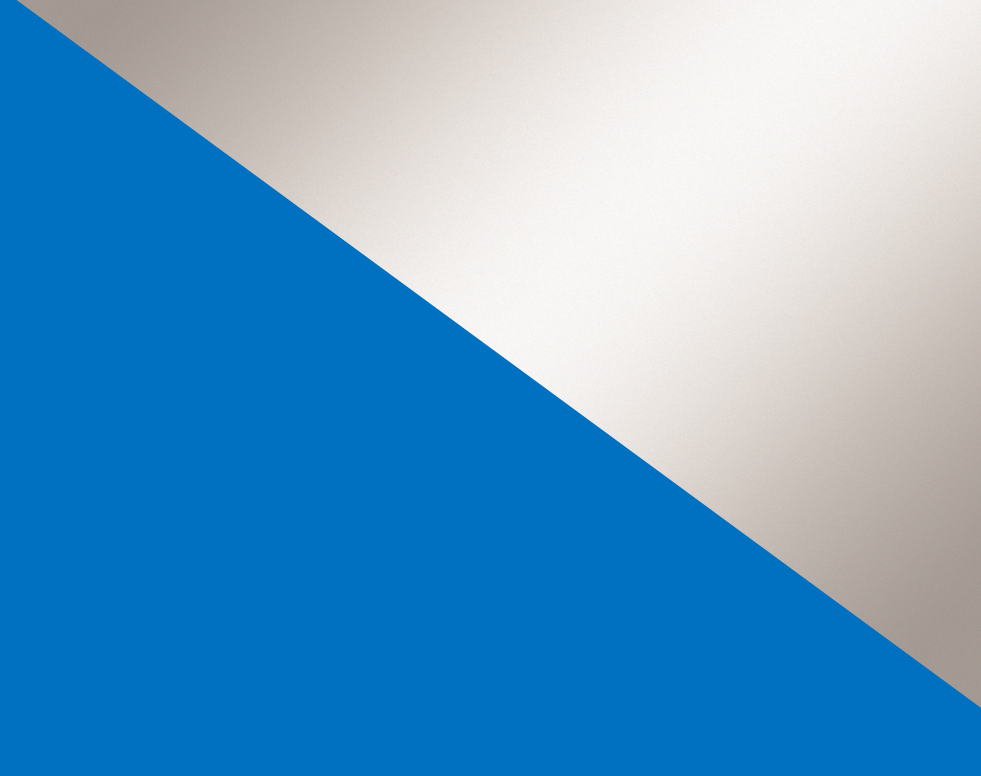 WORLD WAR TWO
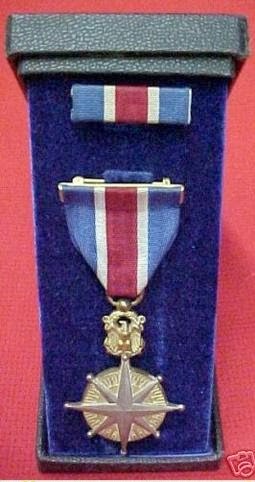 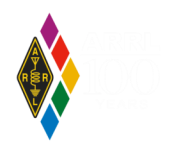 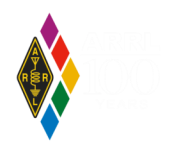 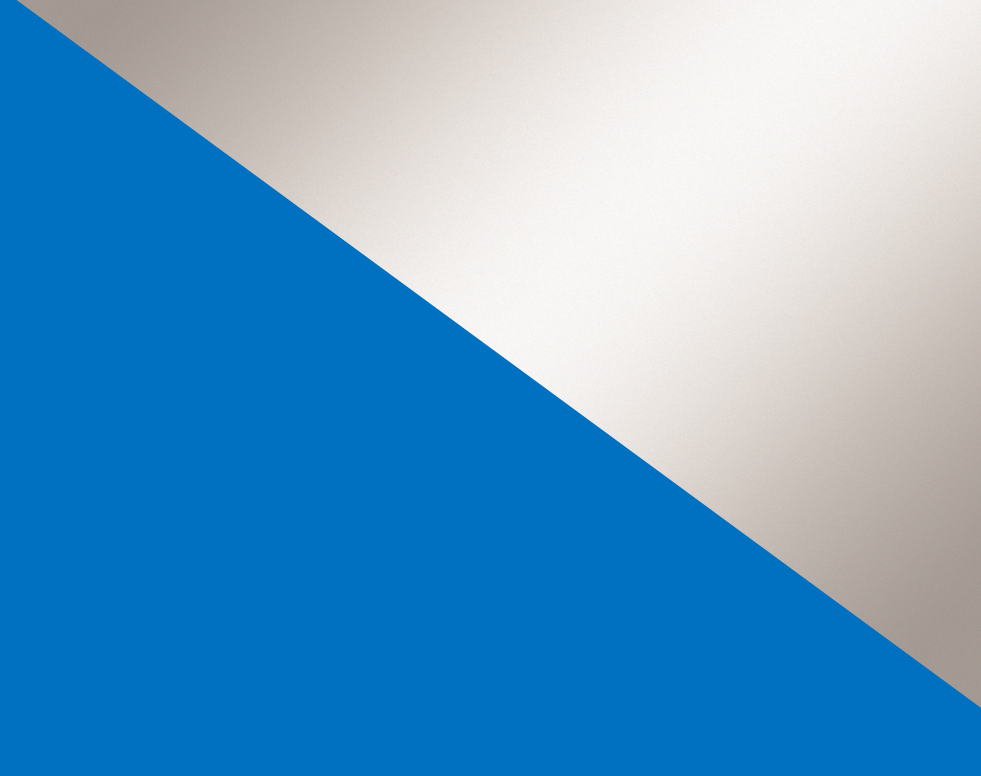 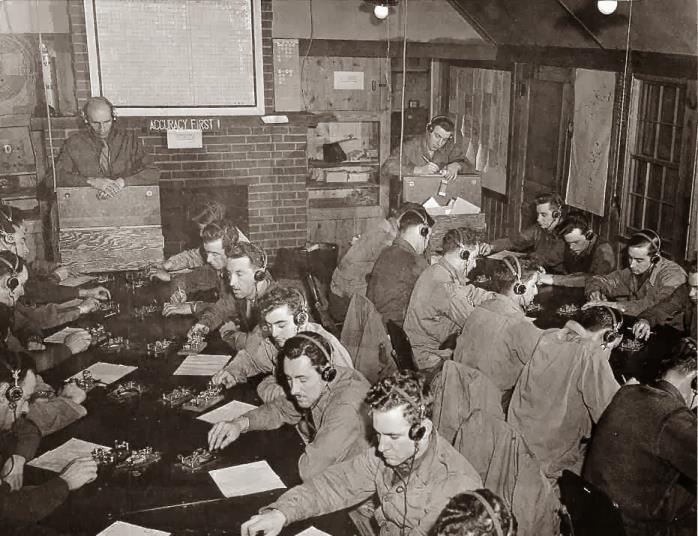 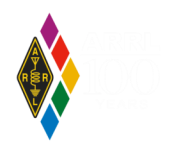 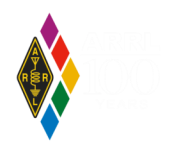 Training CW Operators
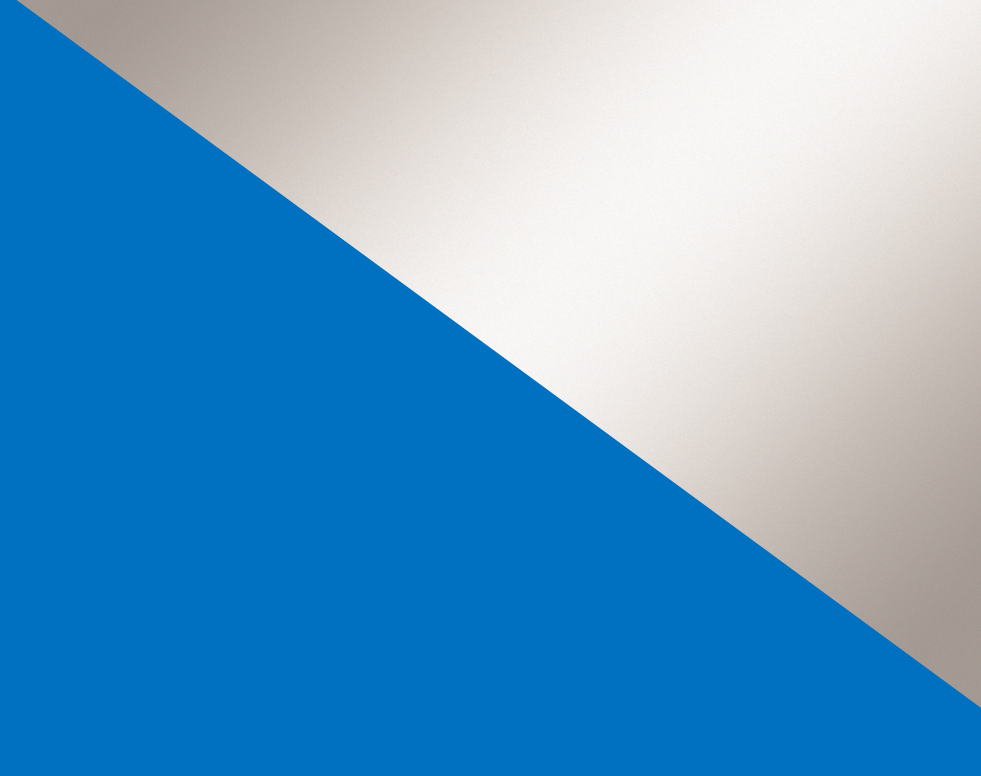 ORBITING SATELLITE CARRYING AMATEUR RADIO
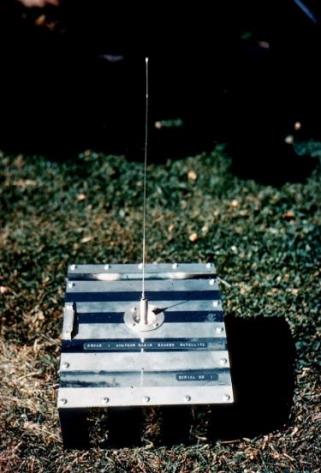 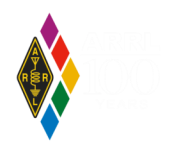 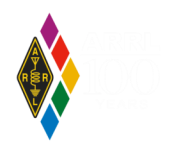 OSCAR 1, First Amateur Satellite, 1961
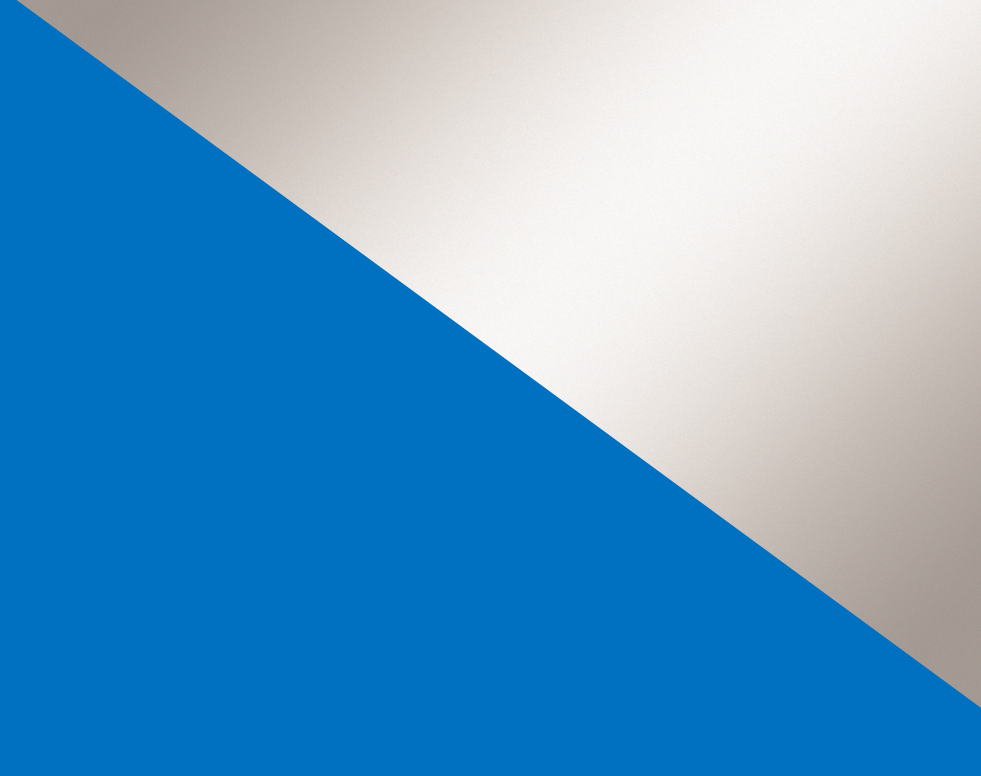 OSCAR 2
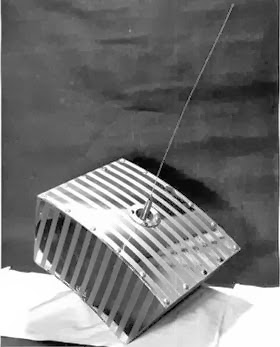 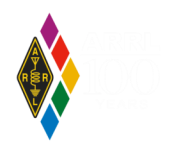 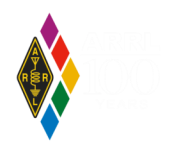 1962
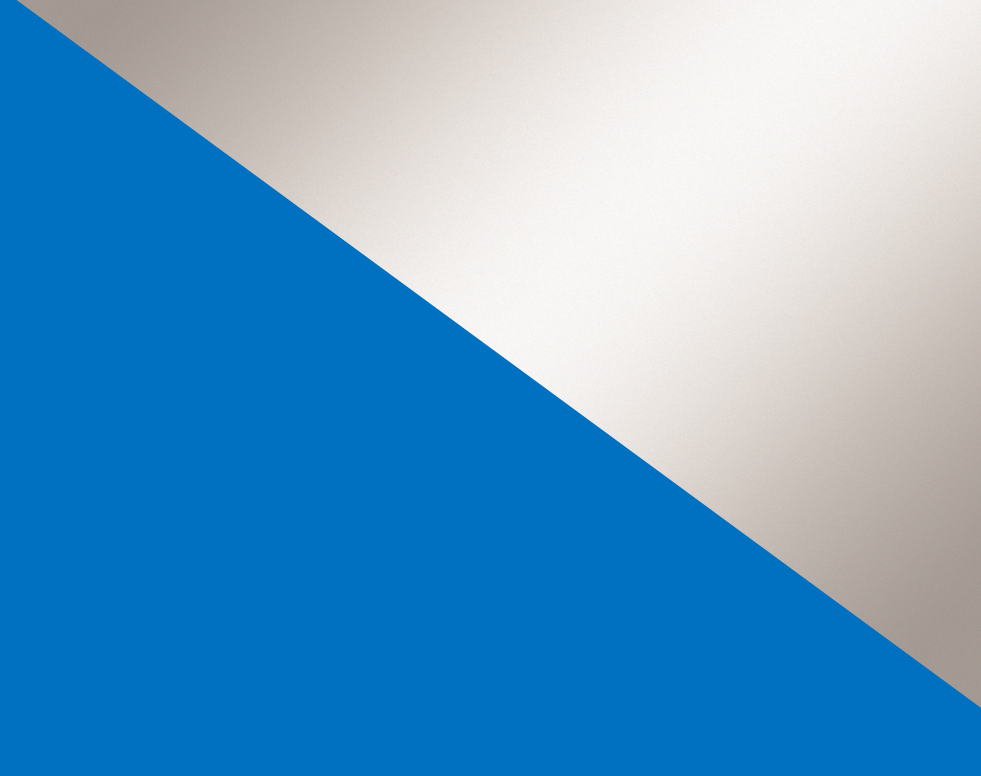 NEW LICENSE CLASSES CREATED
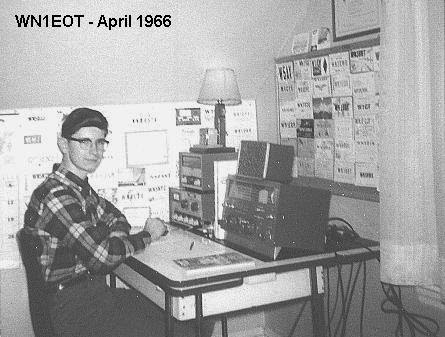 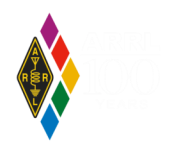 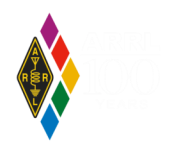 Novices & Technicians Begin Operating; July 1951
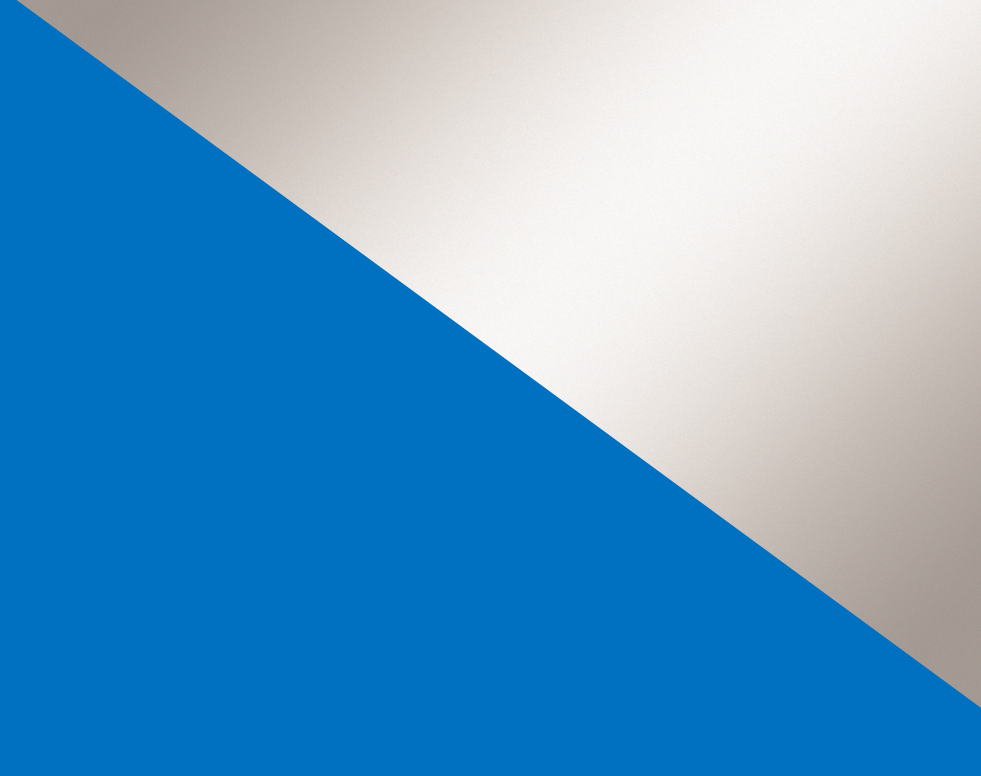 ARRL 50TH ANNIVERSARY
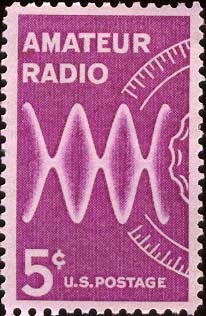 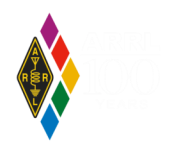 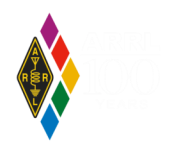 1964
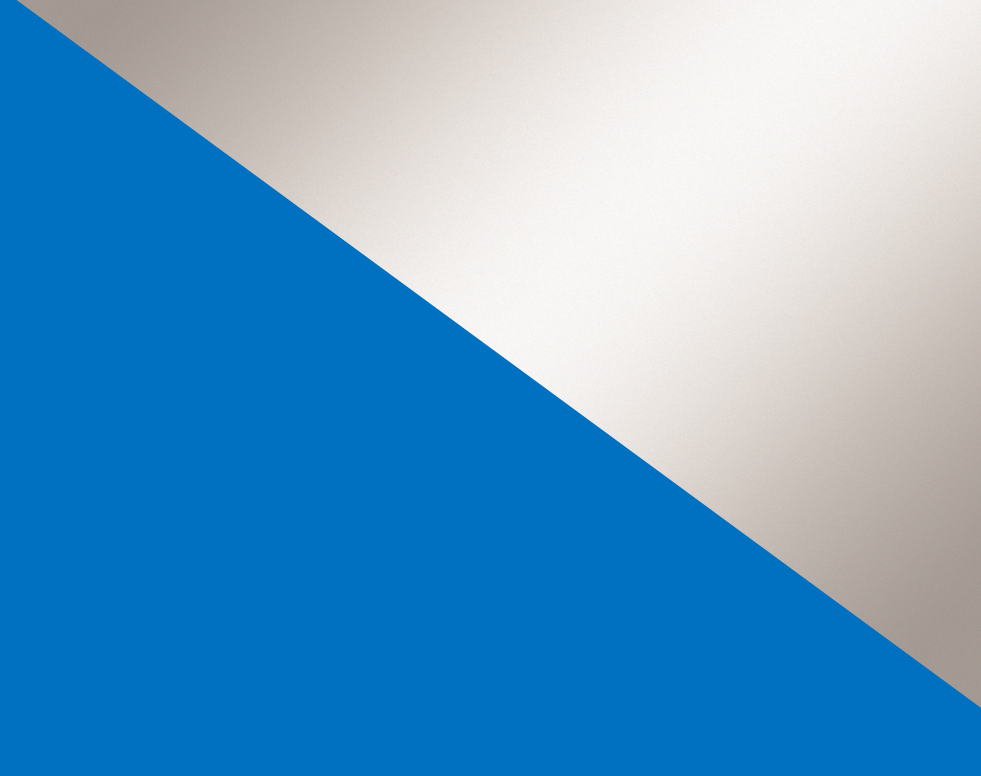 VIEW OF GROUNDS
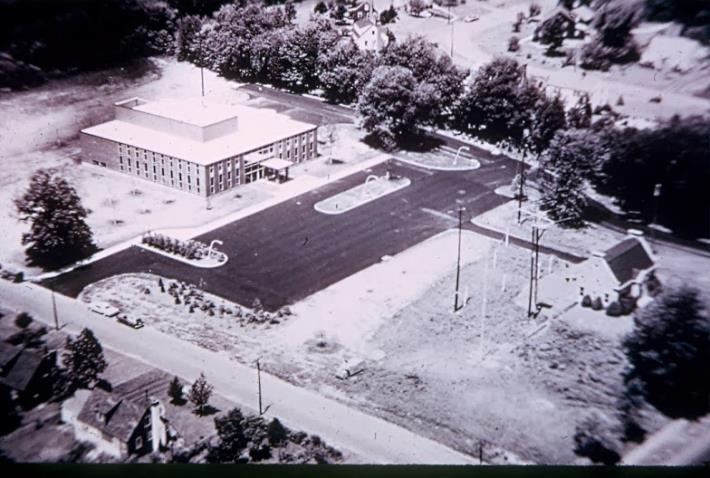 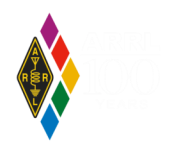 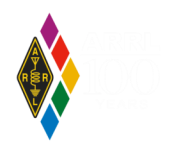 Artist’s Conception
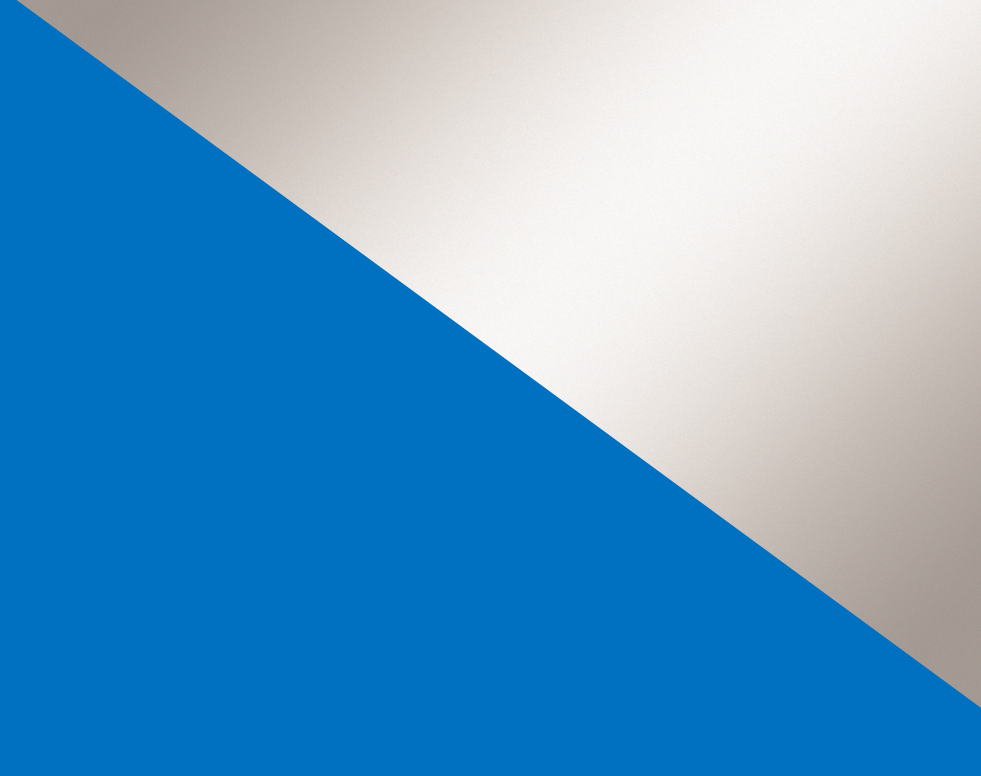 NEWINGTON 1962
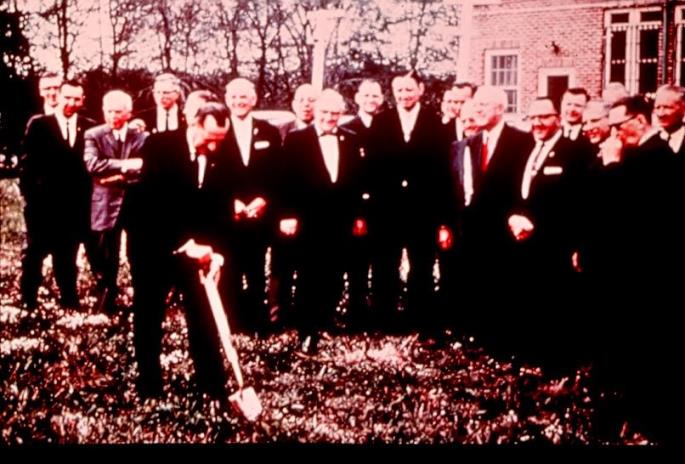 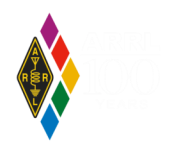 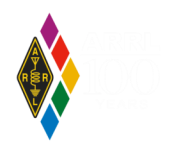 Ground Breaking for HQ Building
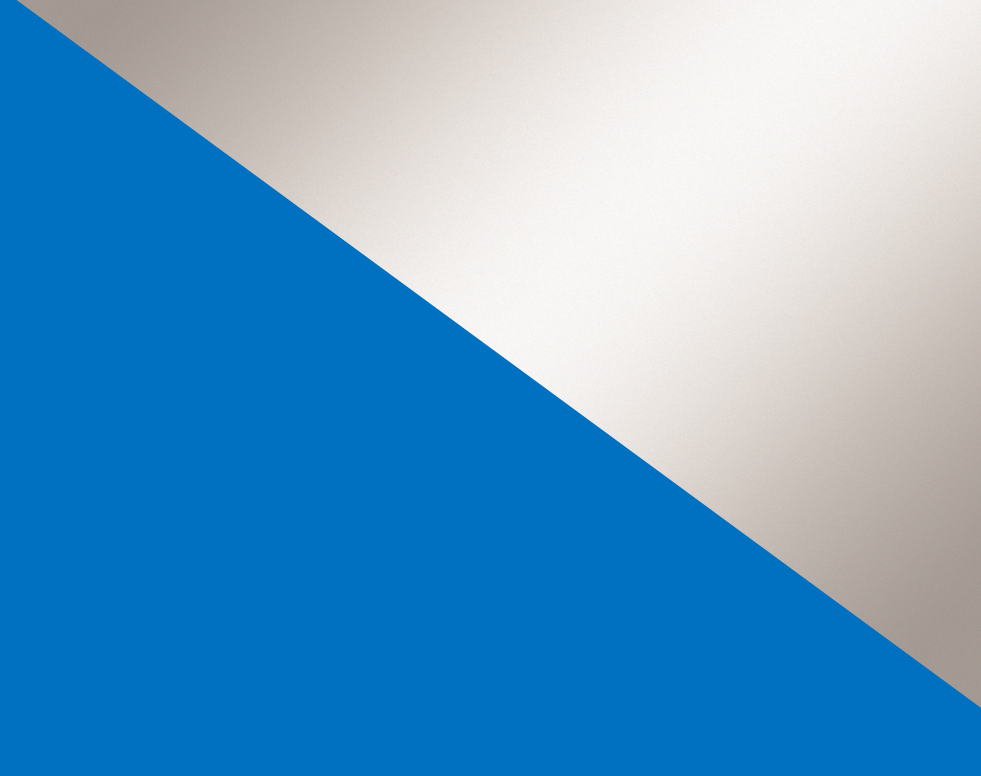 CONSTRUCTION
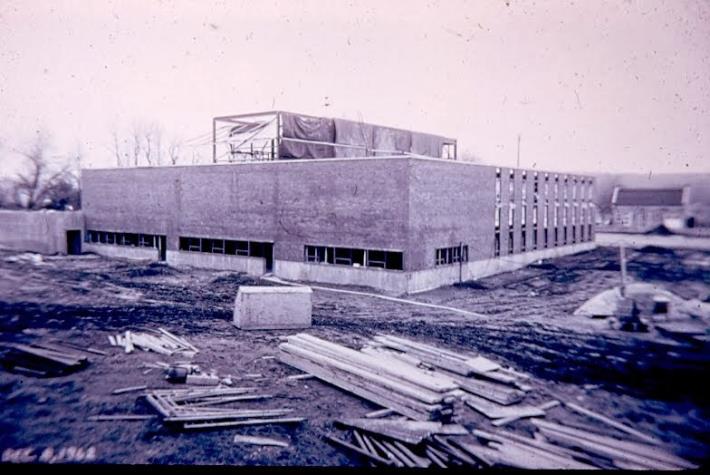 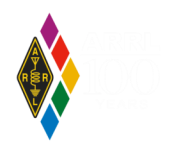 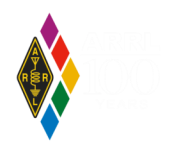 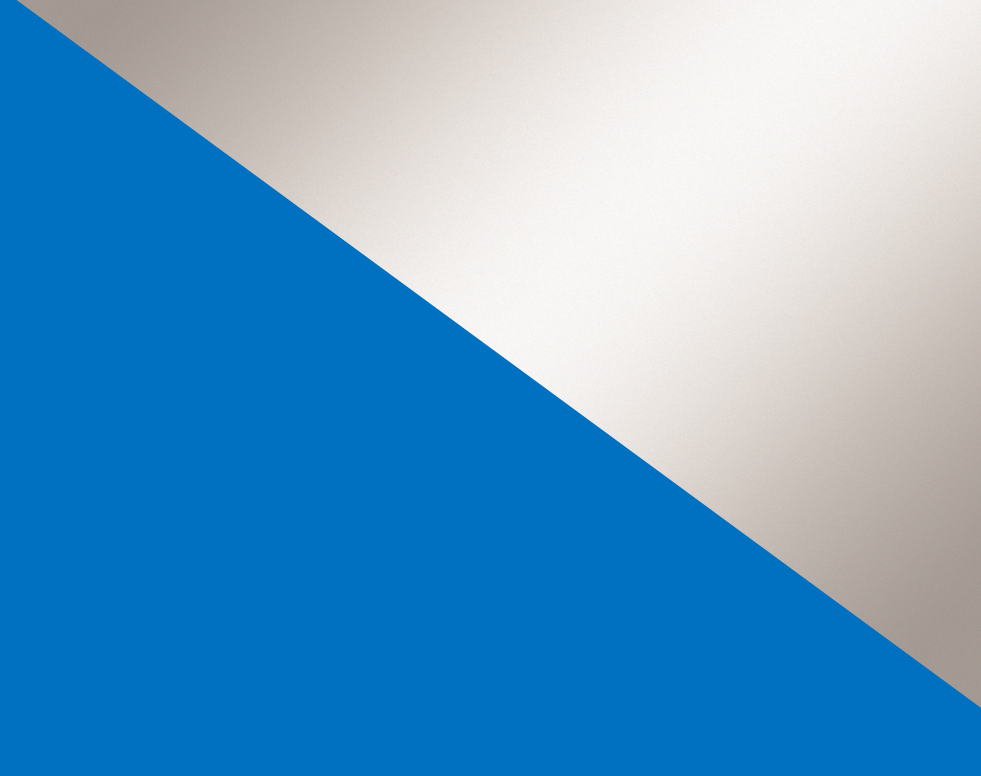 VIEW FROM MAIN STREET
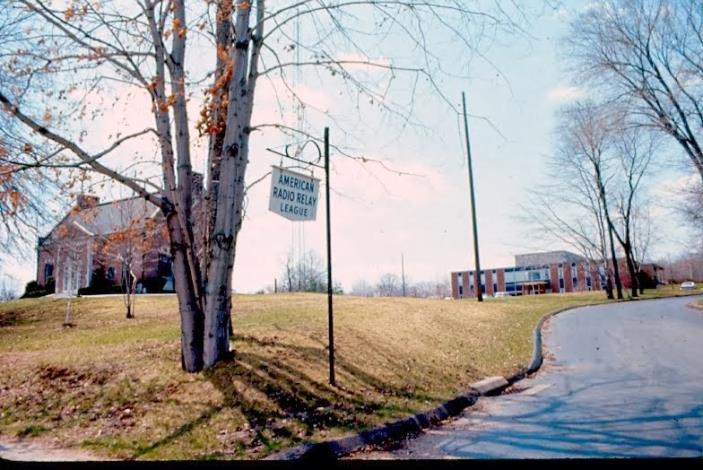 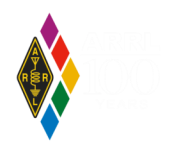 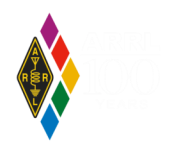 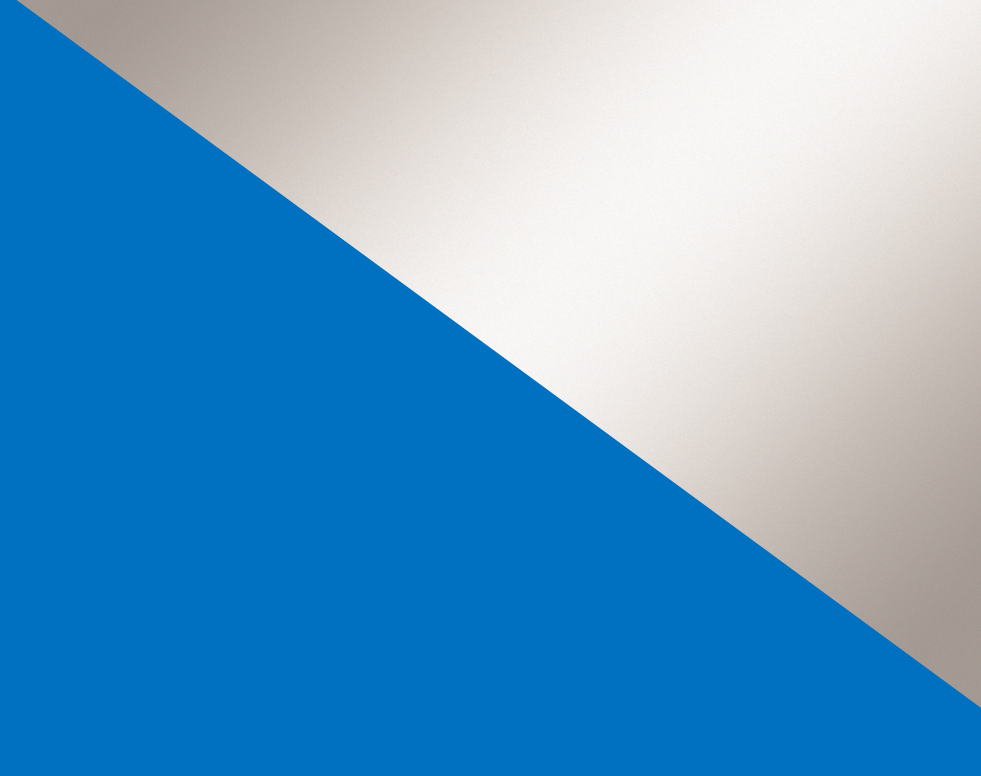 AERIAL VIEW
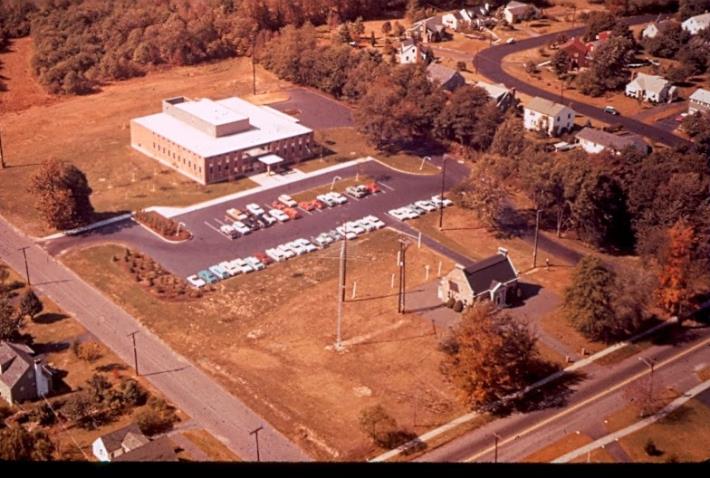 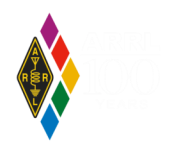 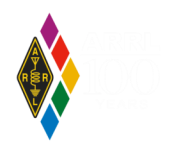 Rhombic Visible
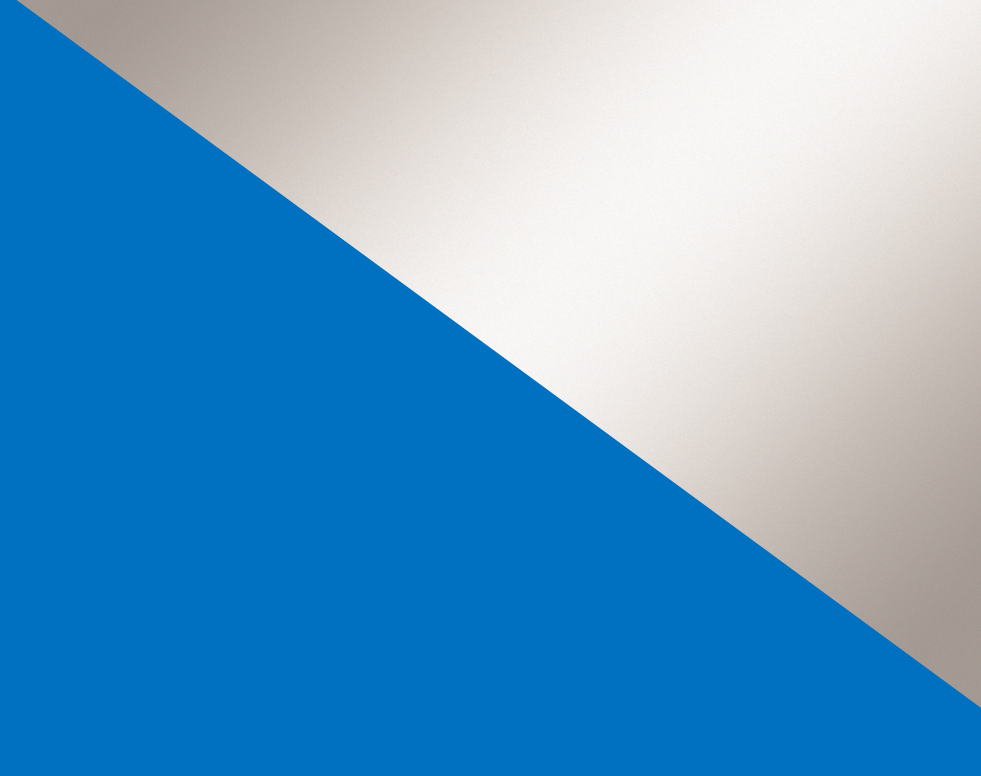 OWEN GARRETT W5LFL
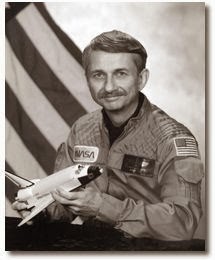 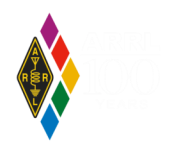 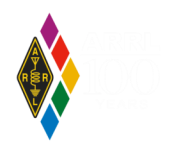 First Amateur in Space, 1983
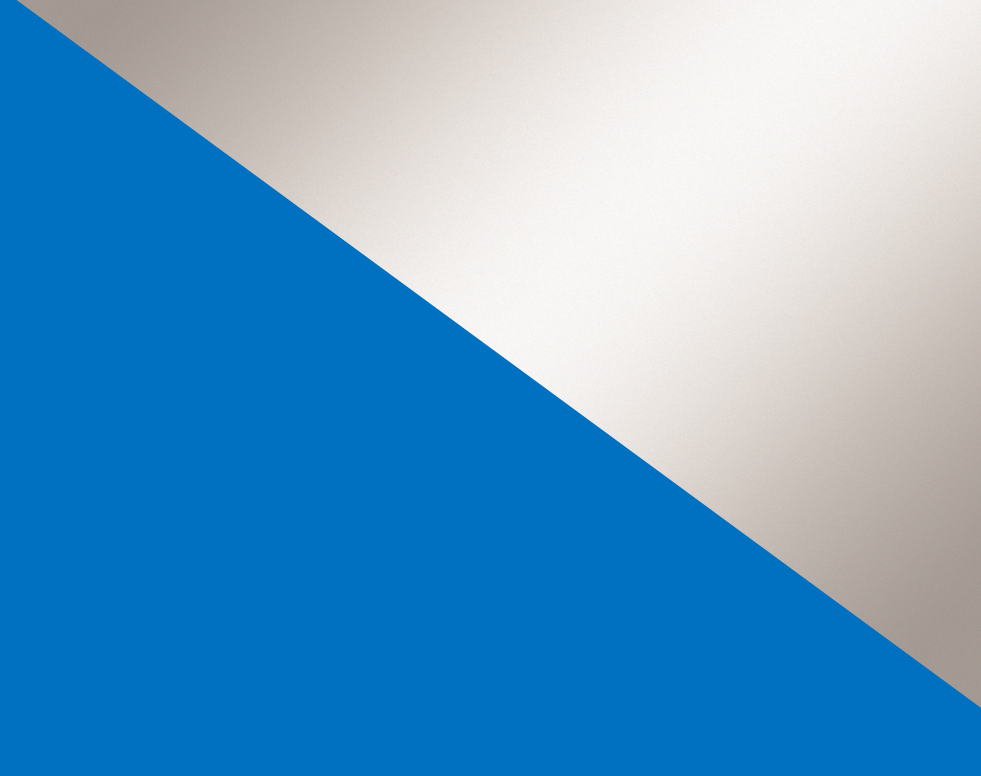 PROGRESSING TO THE CURRENT ERA
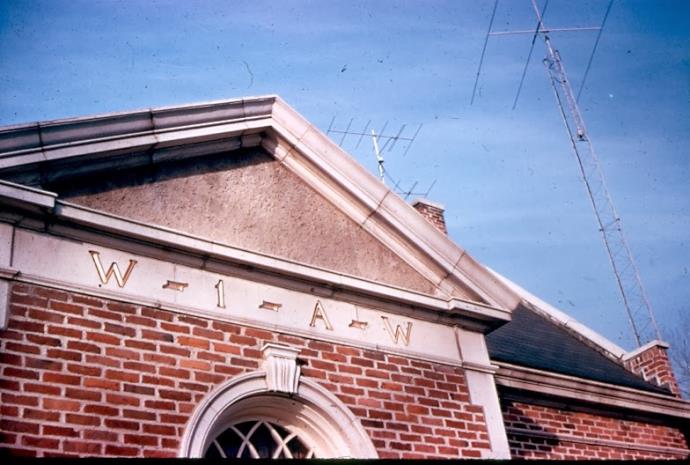 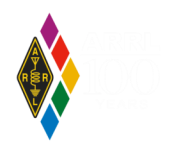 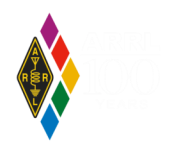 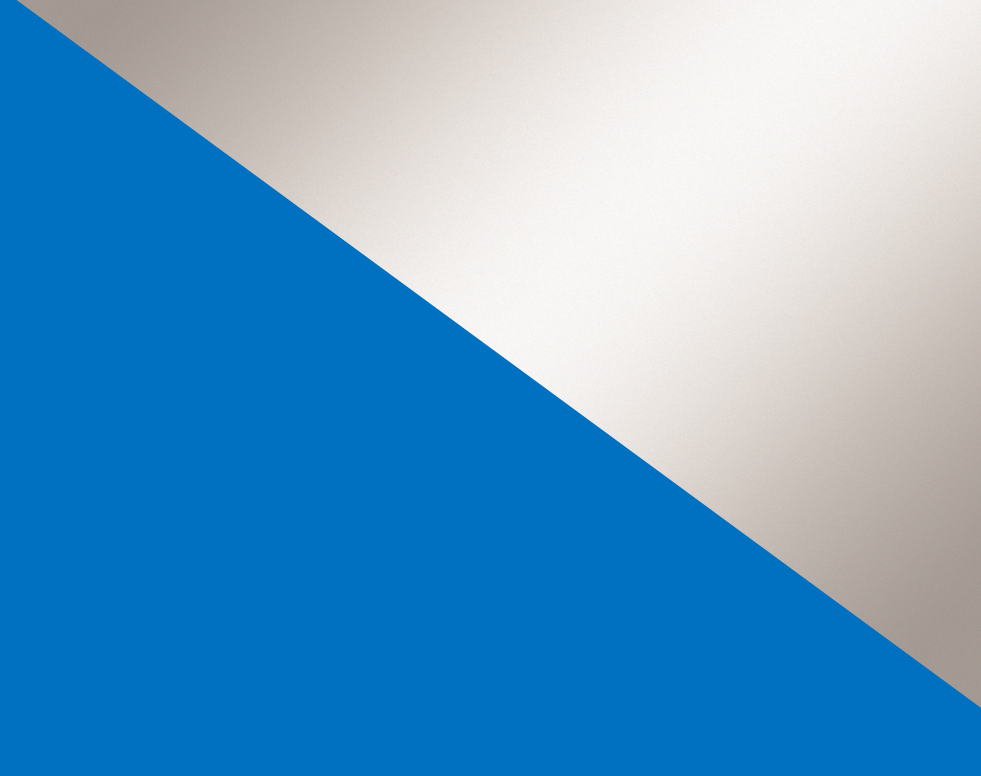 RHOMBIC REPLACED BY YAGIS
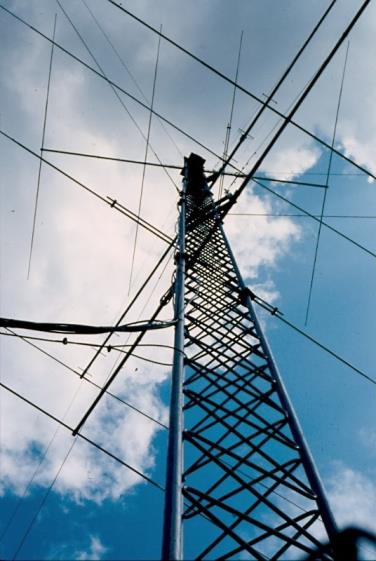 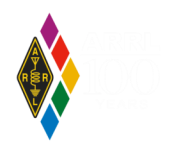 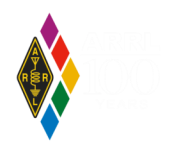 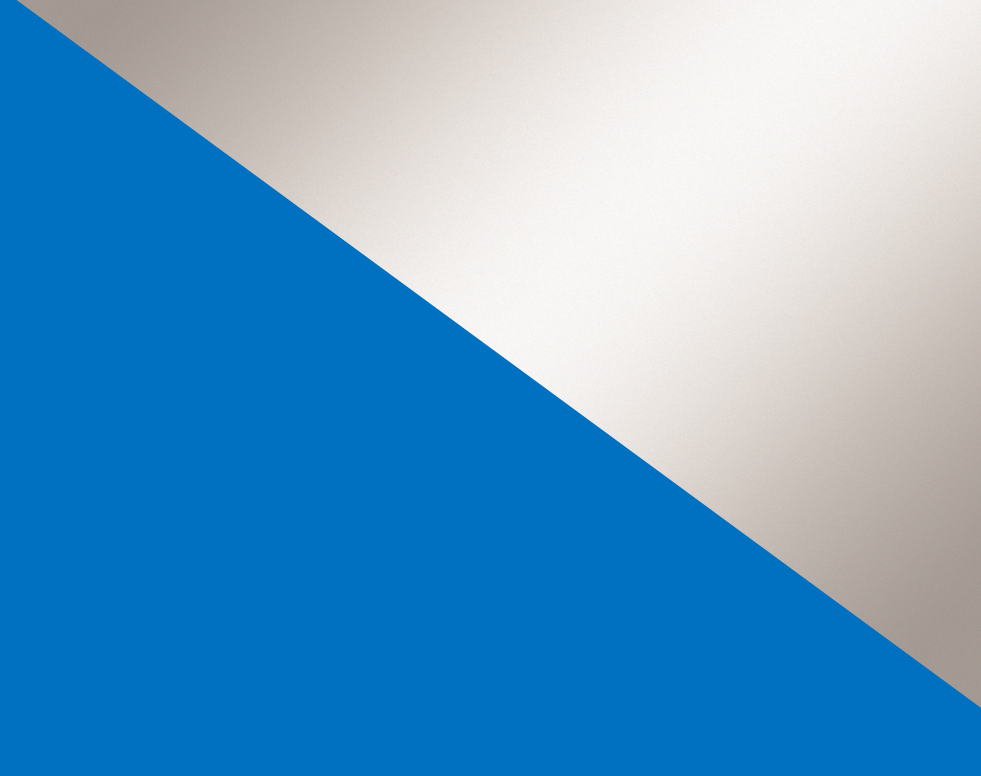 ANY BAND
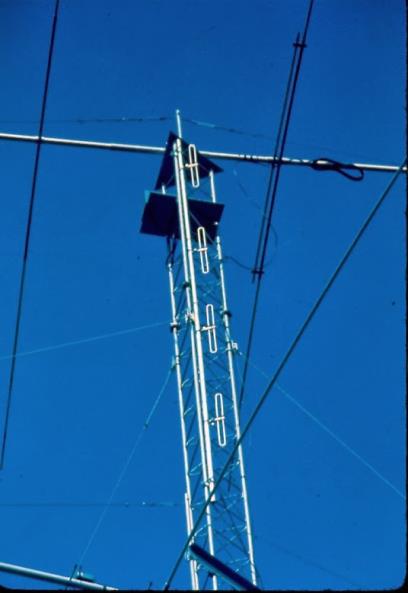 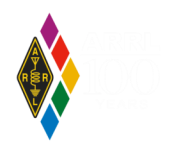 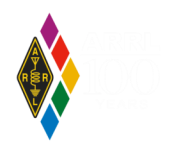 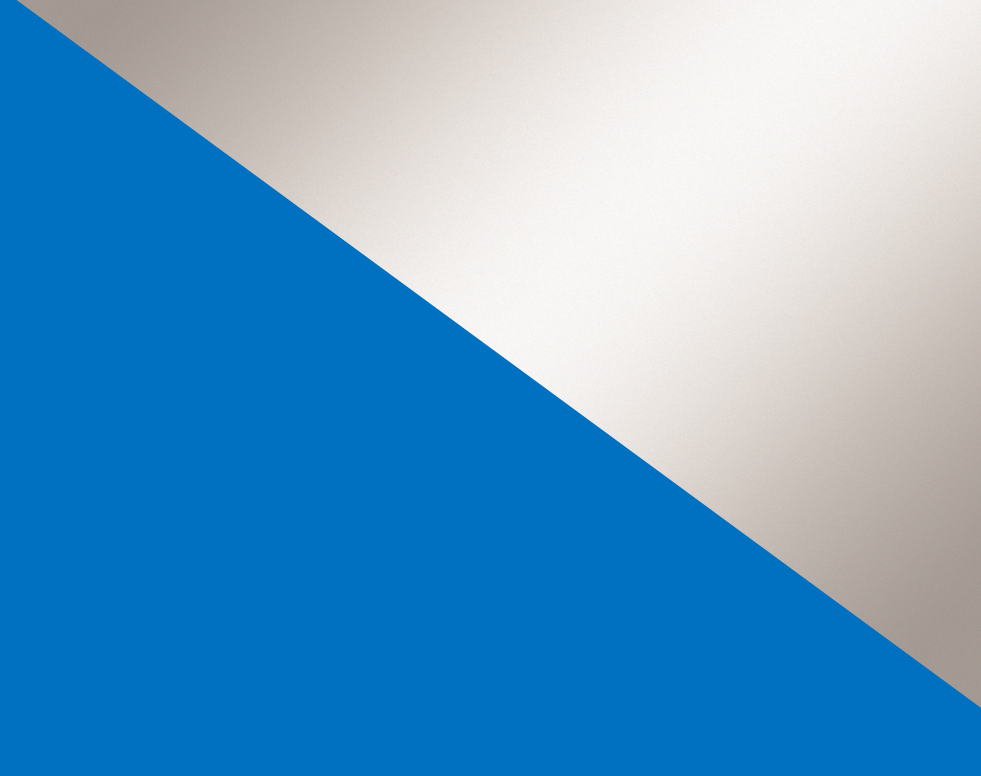 ANY MODE
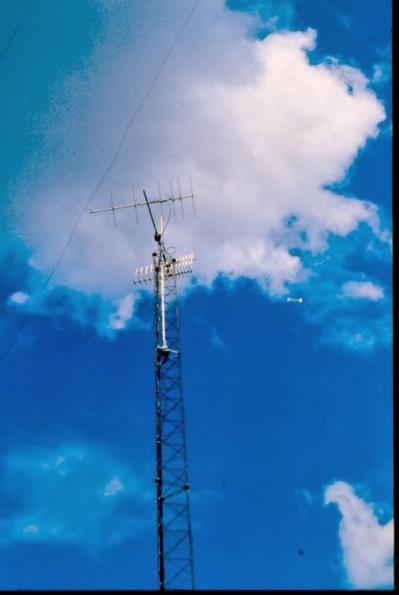 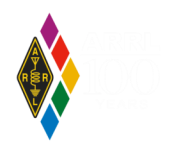 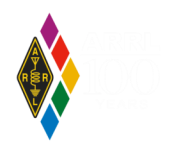 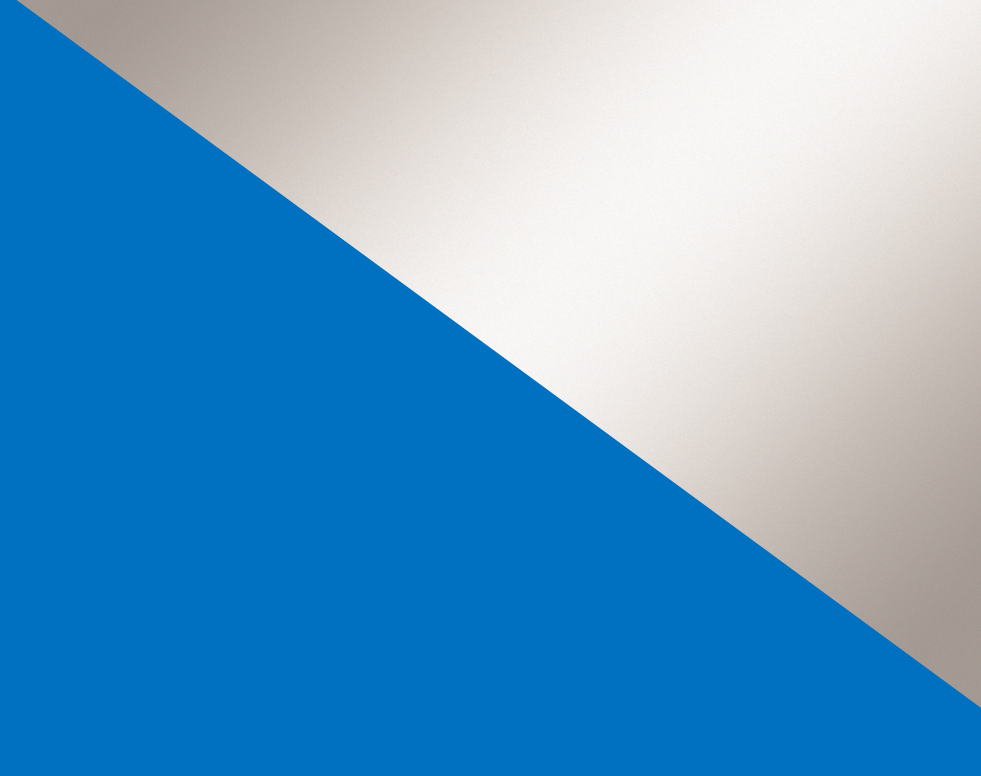 LOCAL
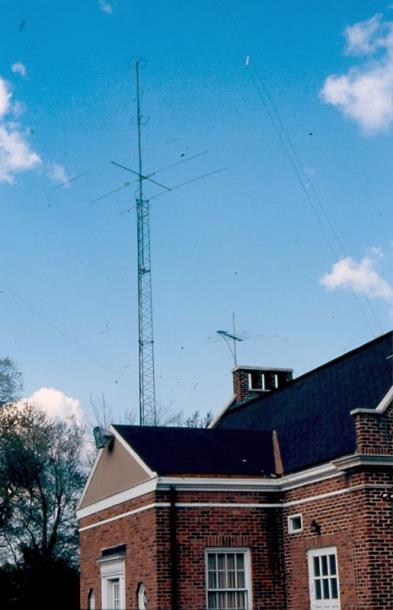 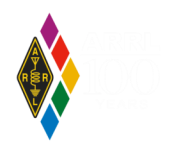 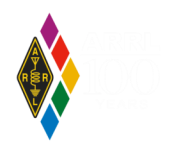 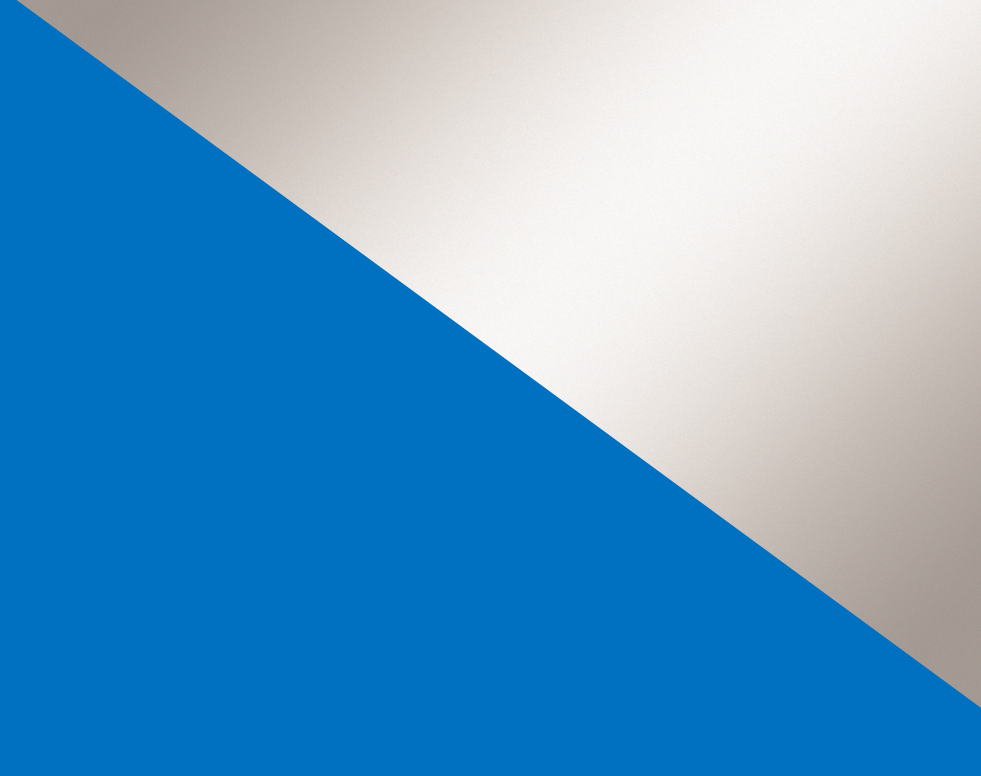 DX
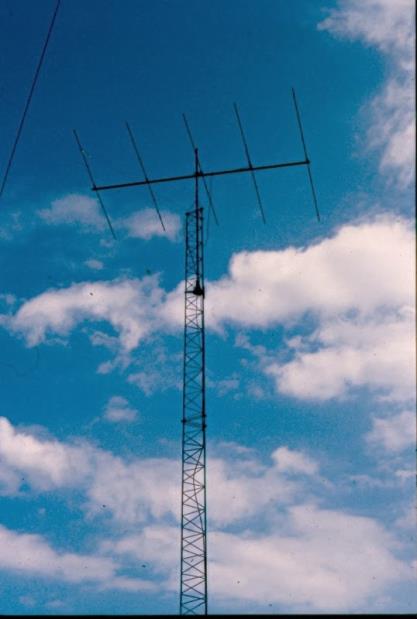 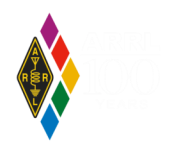 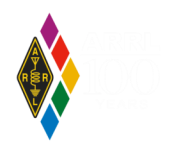 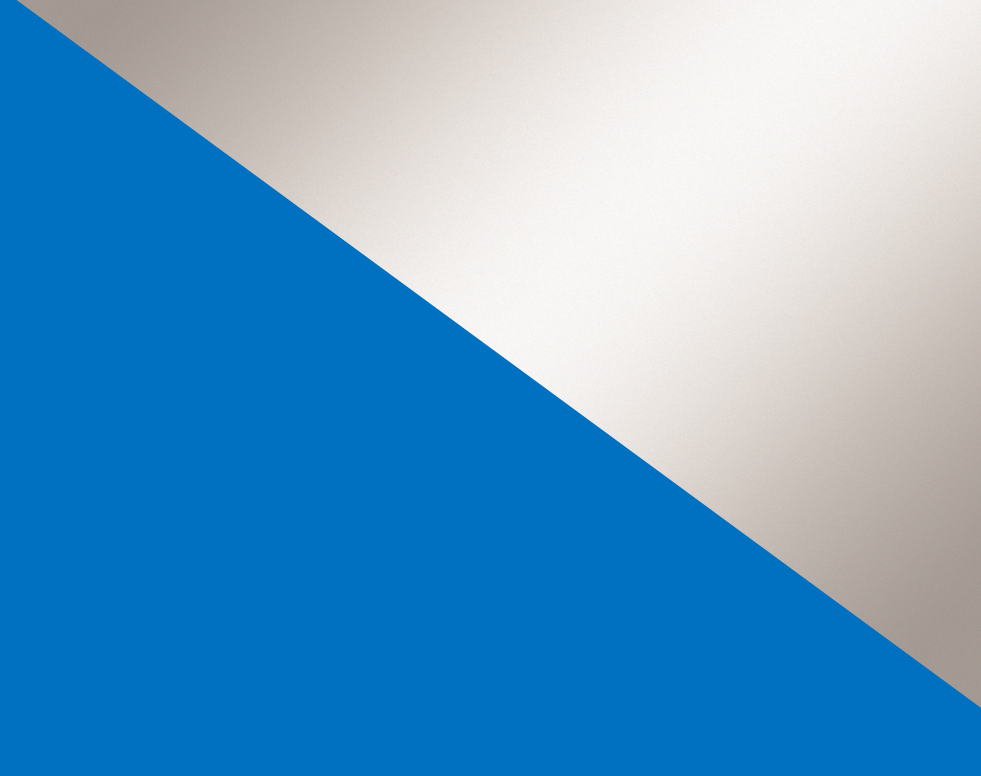 COLLINS S-LINE EQUIPMENT
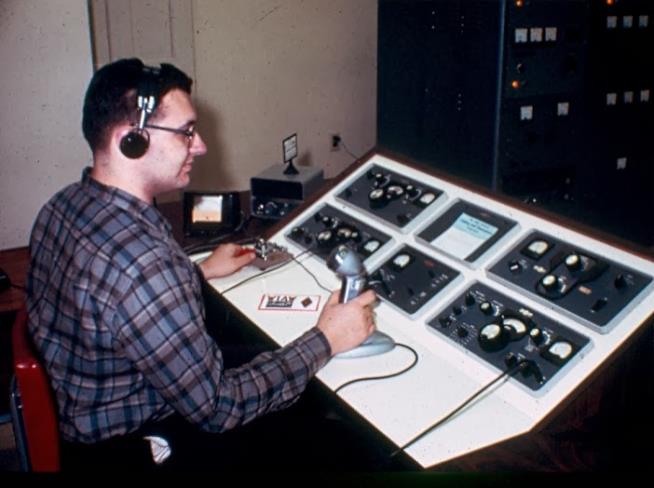 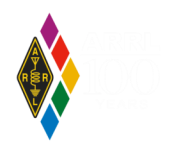 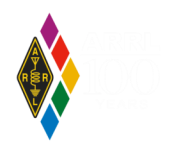 Bill Owen, W1EES at Console
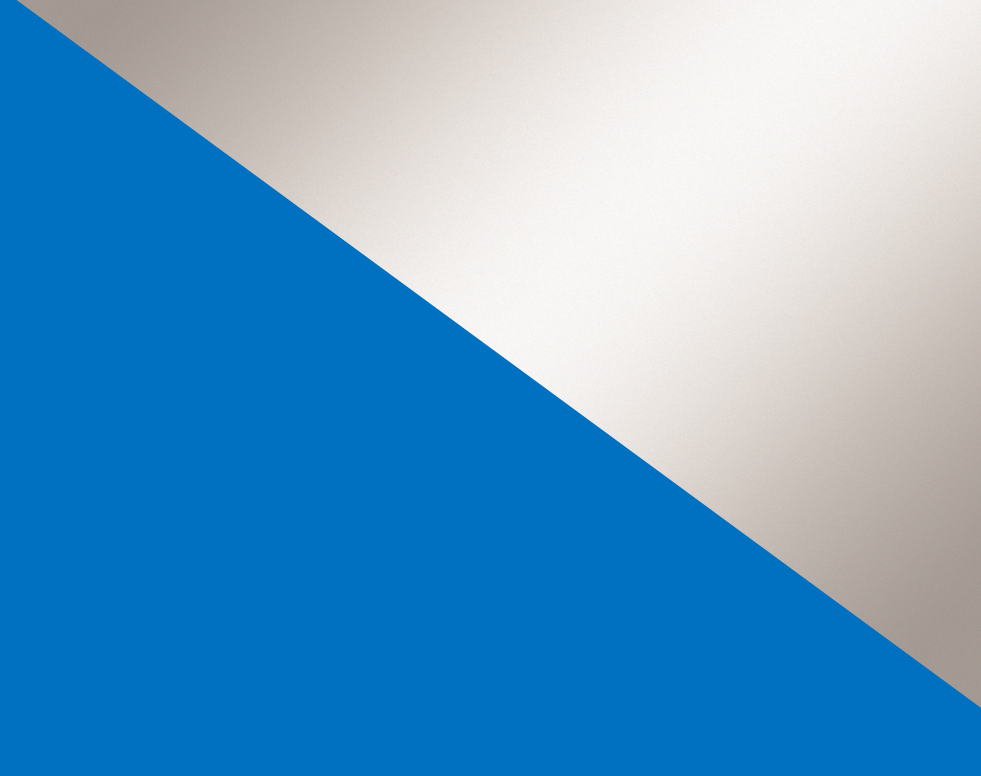 UPDATED TRANSMITTERS
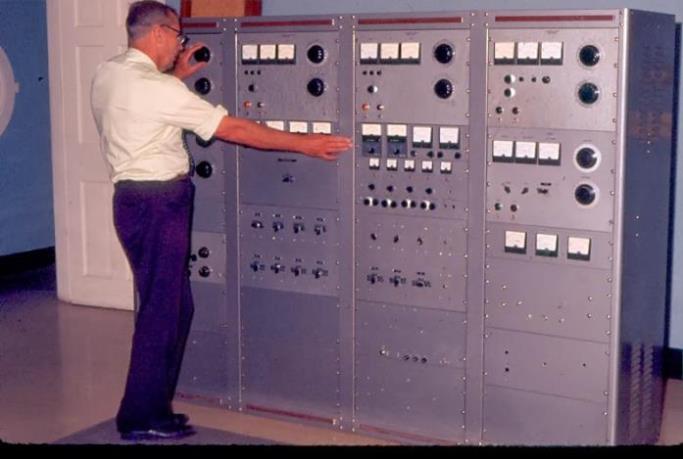 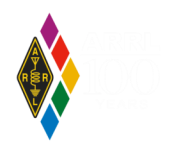 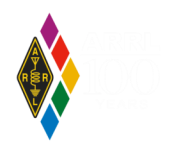 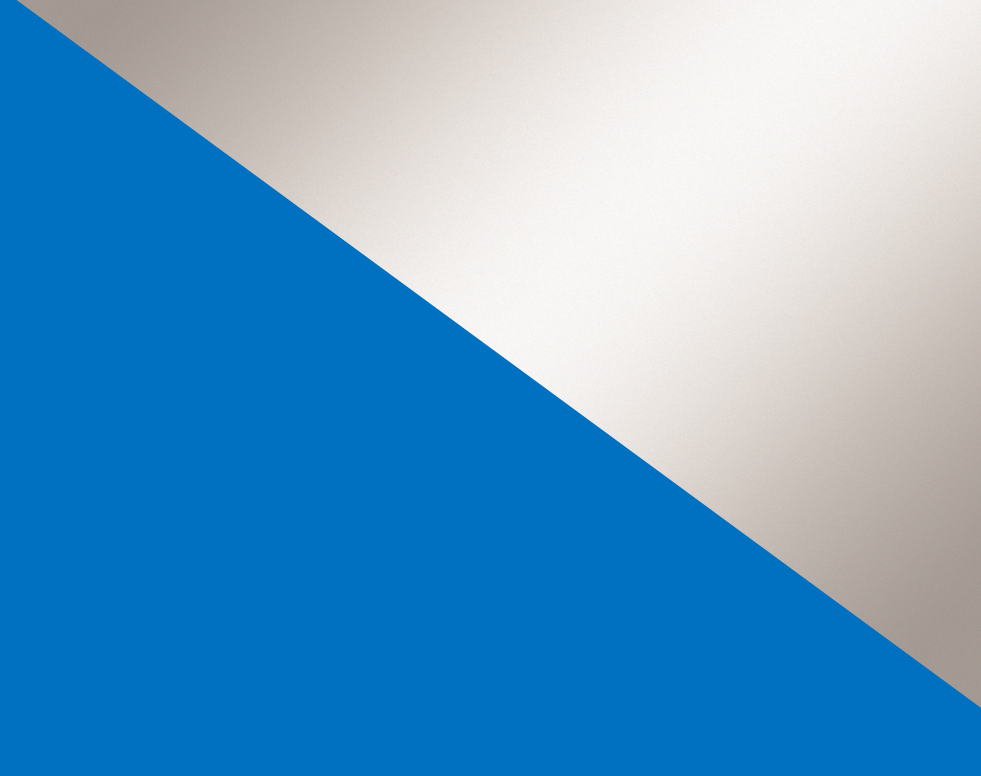 COLLINS CONSOLE
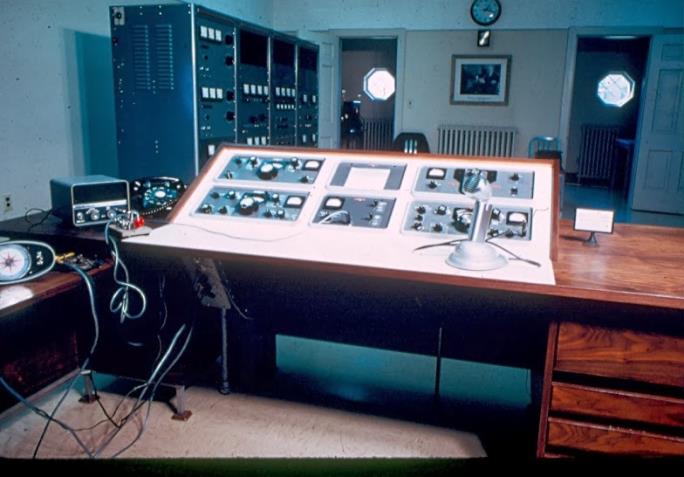 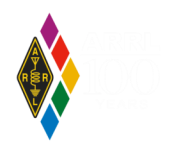 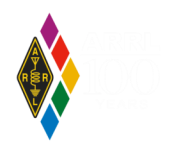 With Transmitter Racks
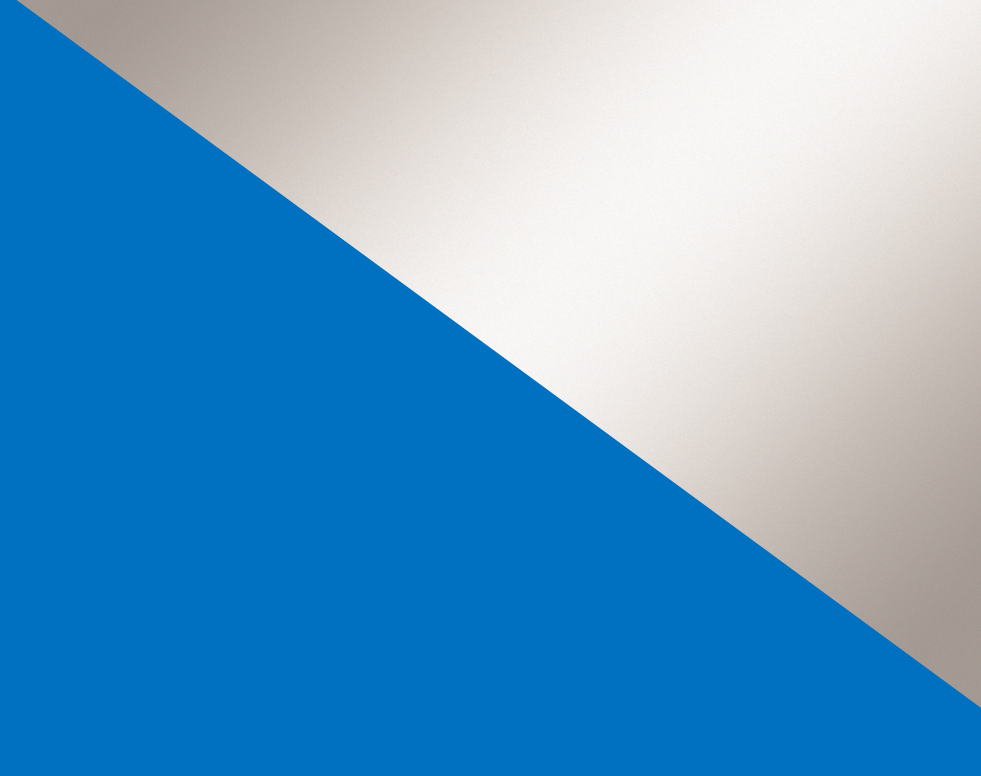 CODE PRACTICE TAPE SET UP
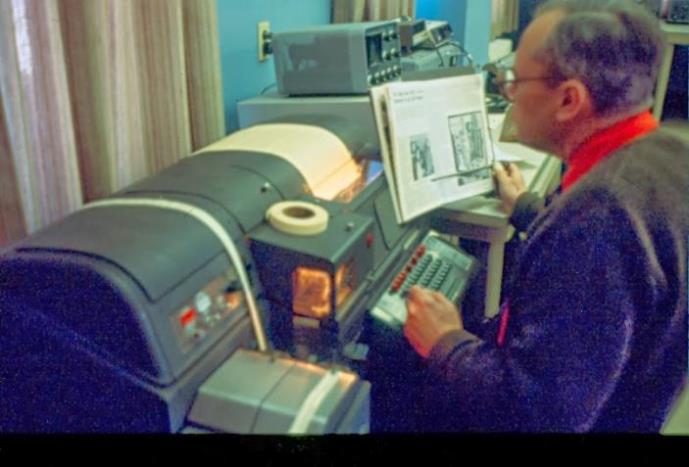 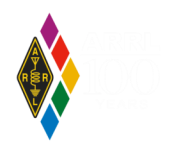 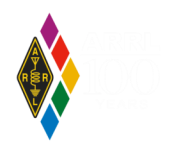 Chuck Bender, W1WPR Cutting Tape
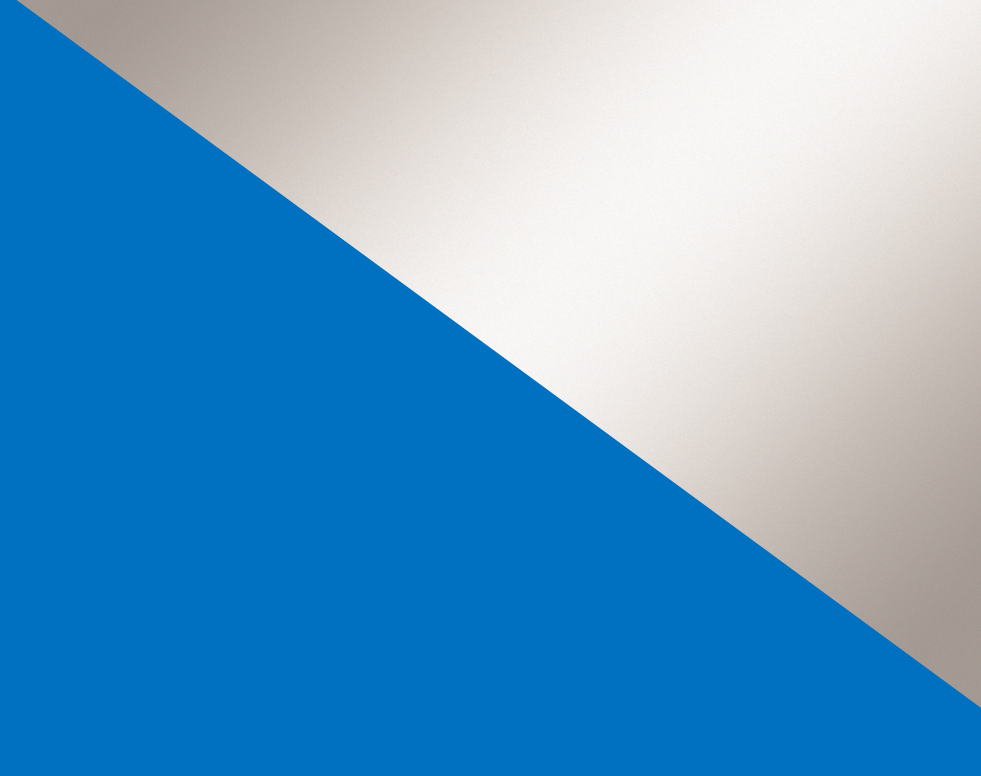 BULLETIN COMING
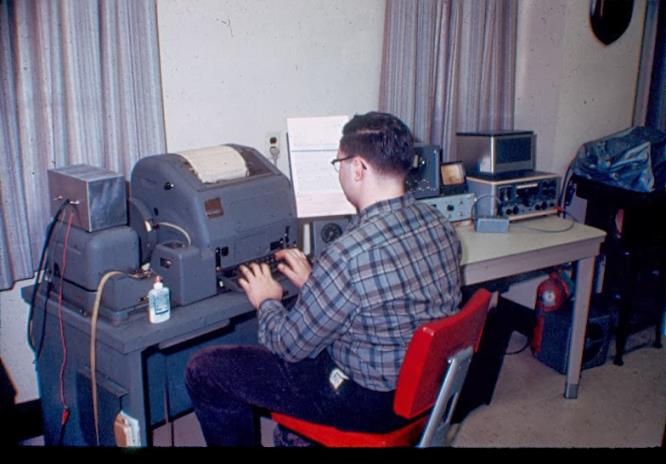 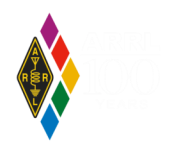 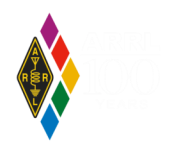 Bill Owen, W1EES 
Sending Tape
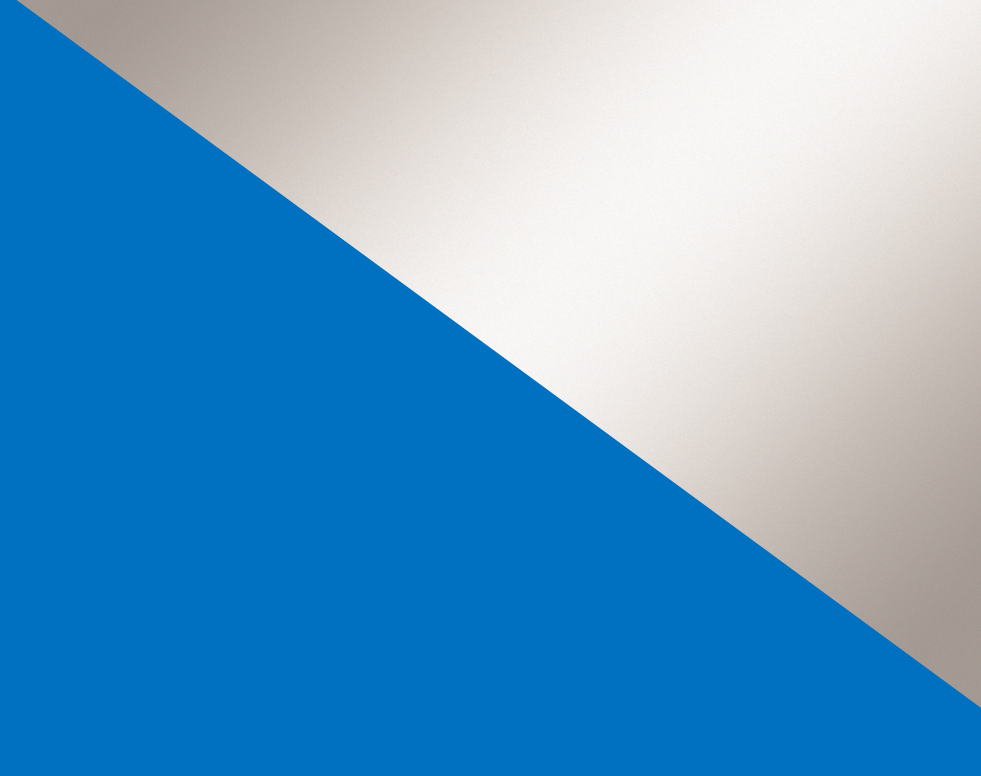 OPERATING POSITION VIEW
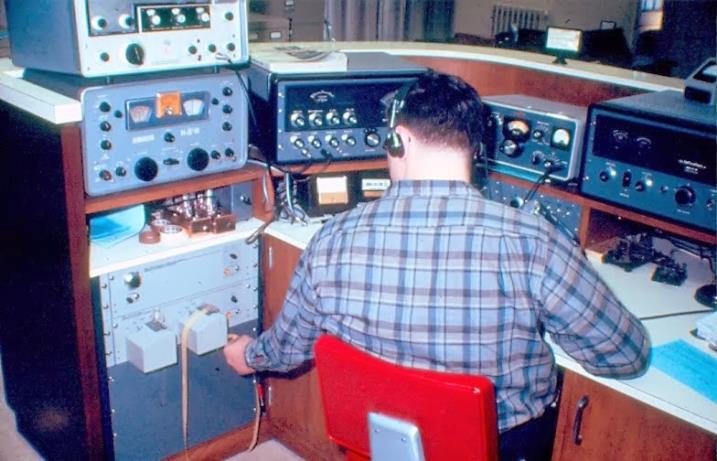 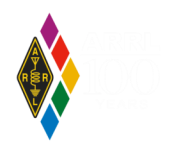 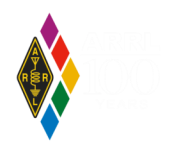 With Tape Player
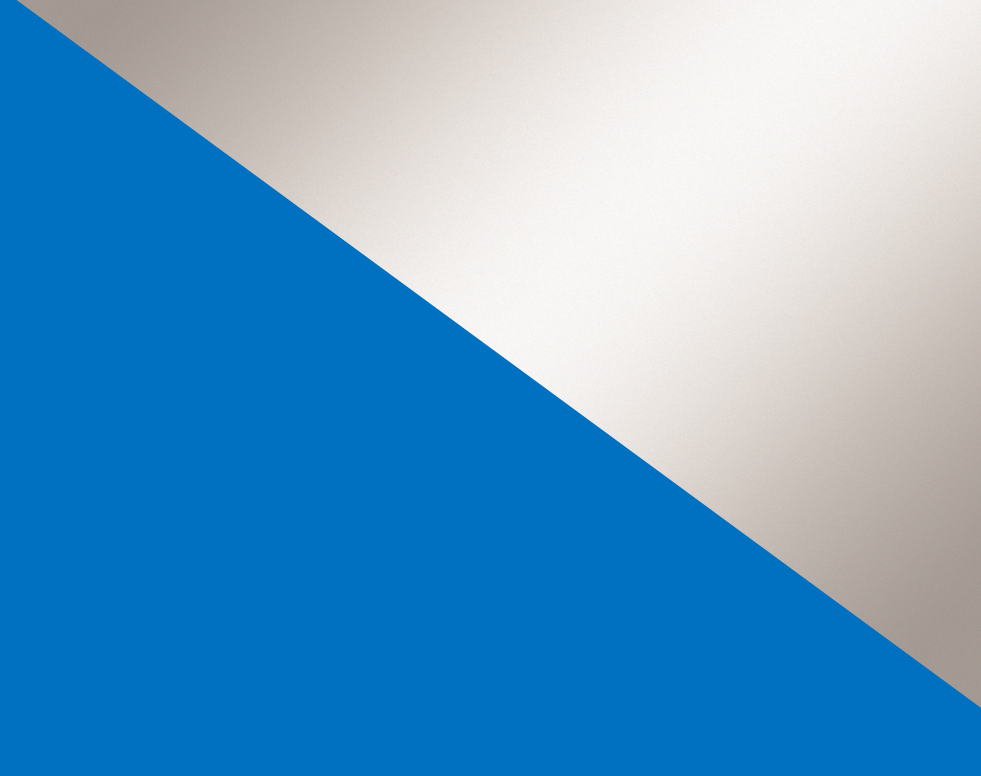 1979 BULLETIN
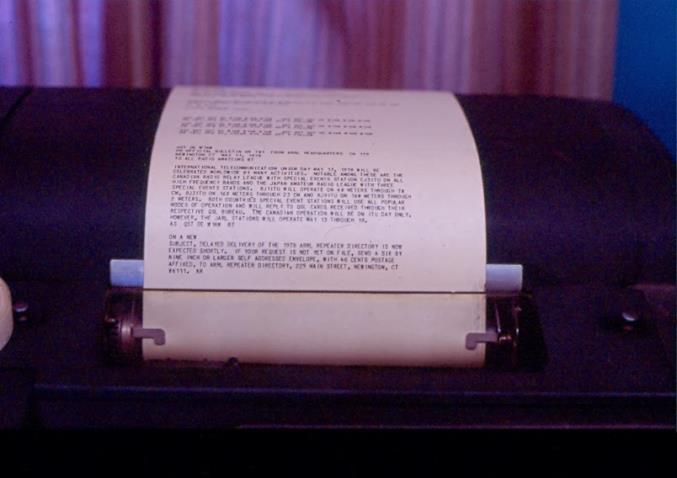 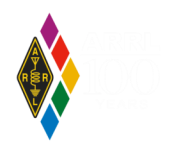 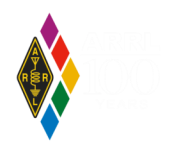 Keeping All Informed k
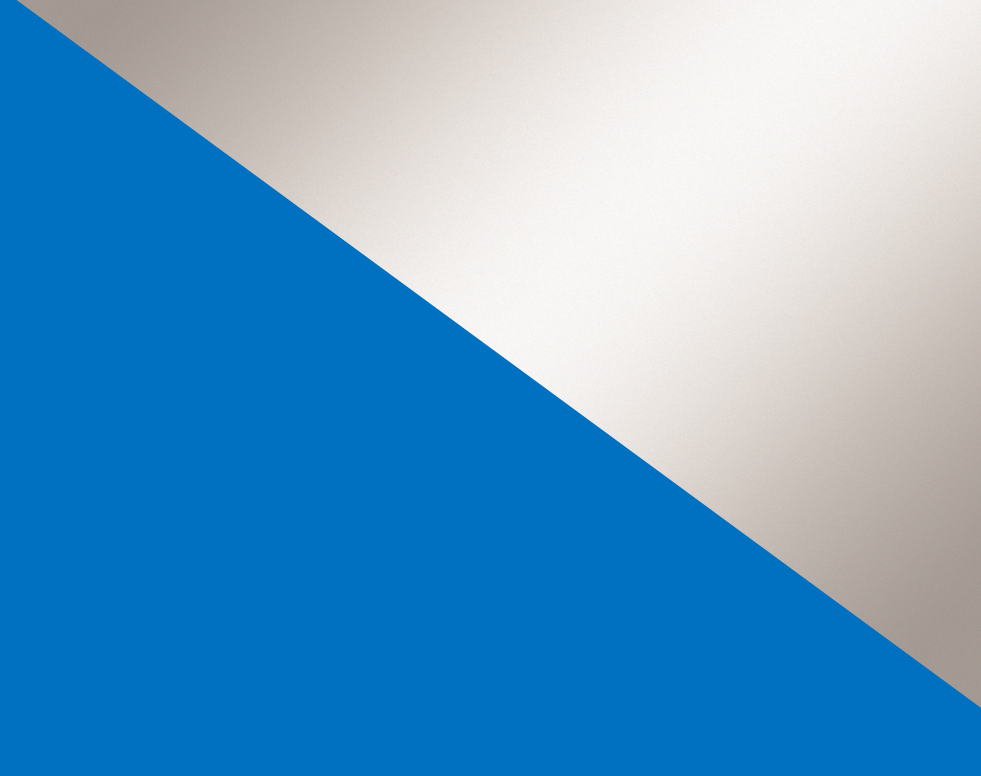 W1AW TODAY
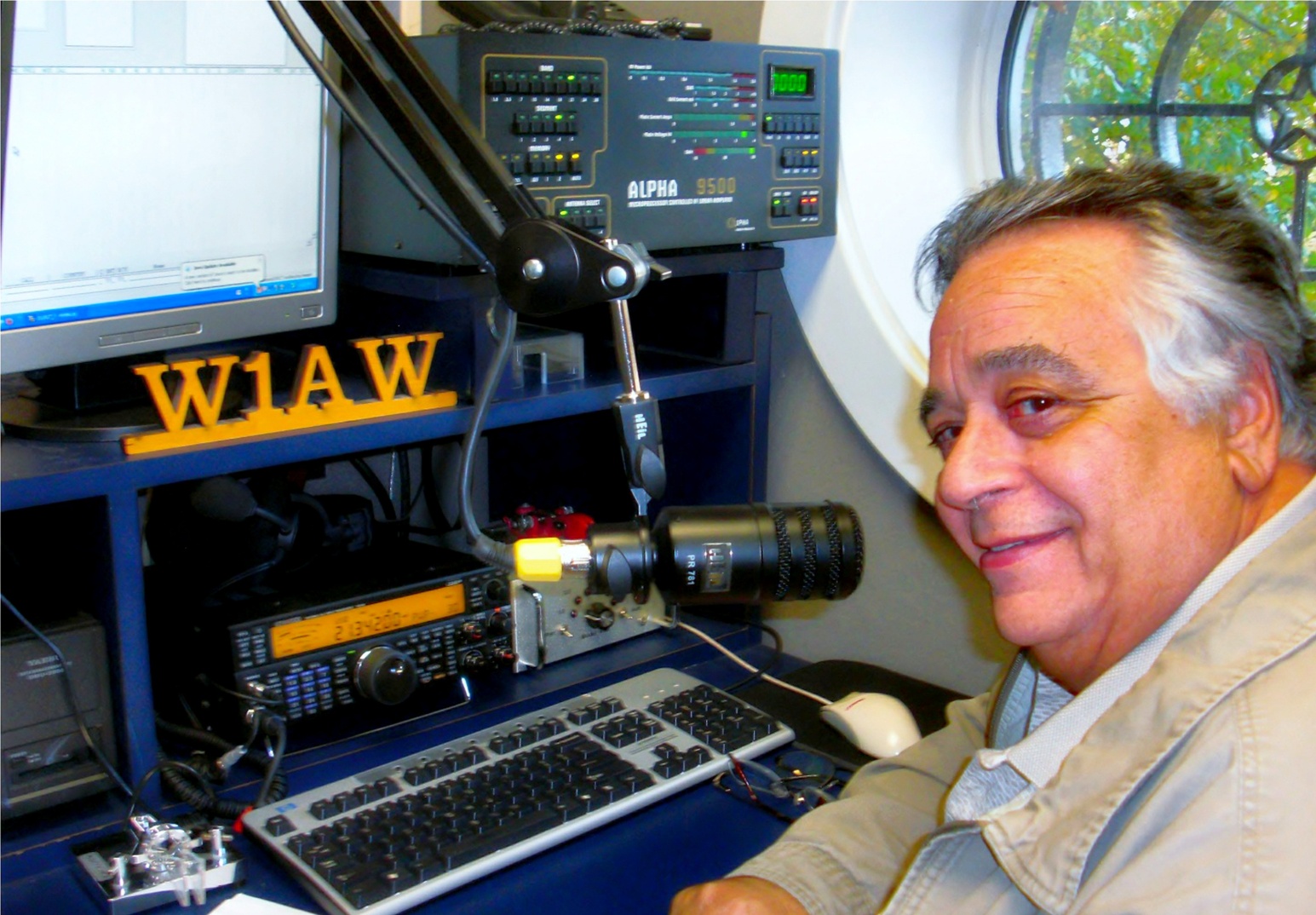 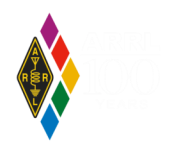 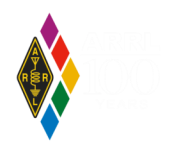 Jack Ciaccia, WM0G Visiting
The Ultimate Radio Station
jV
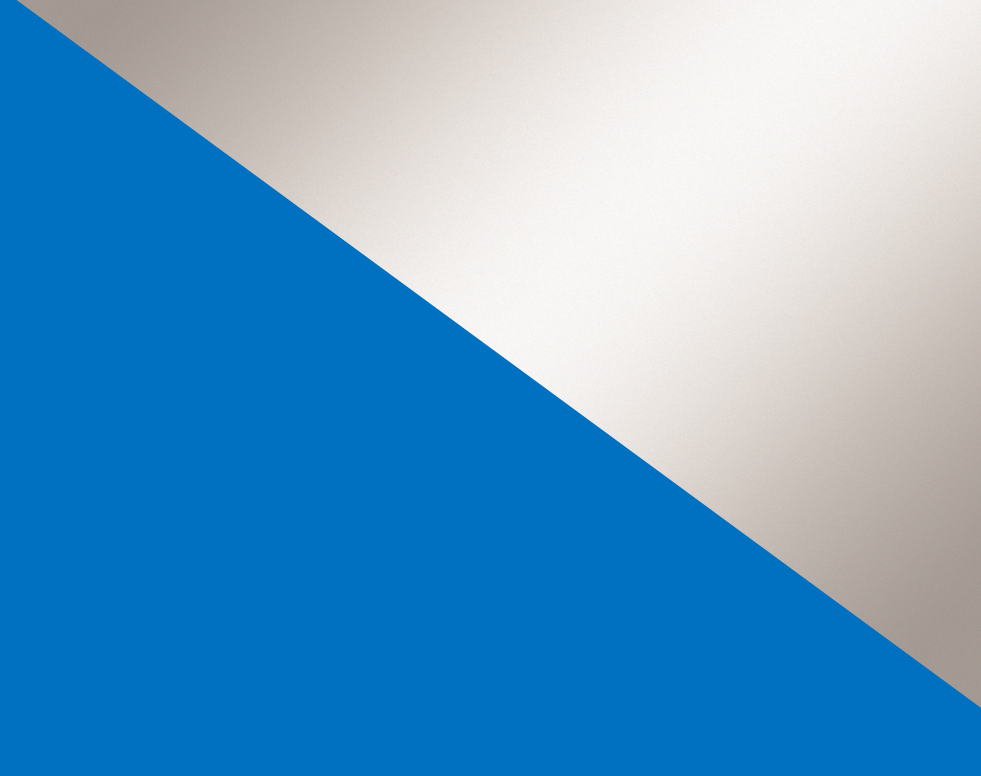 W1AW TODAY
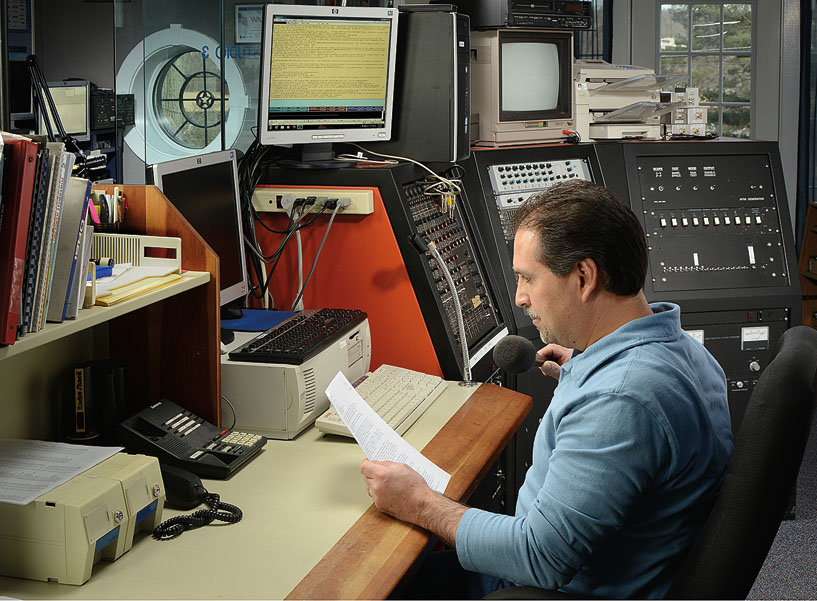 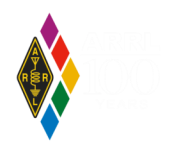 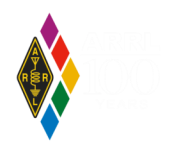 Station Manager Joe Carcia 
NJ1Q At Main Control Console
j
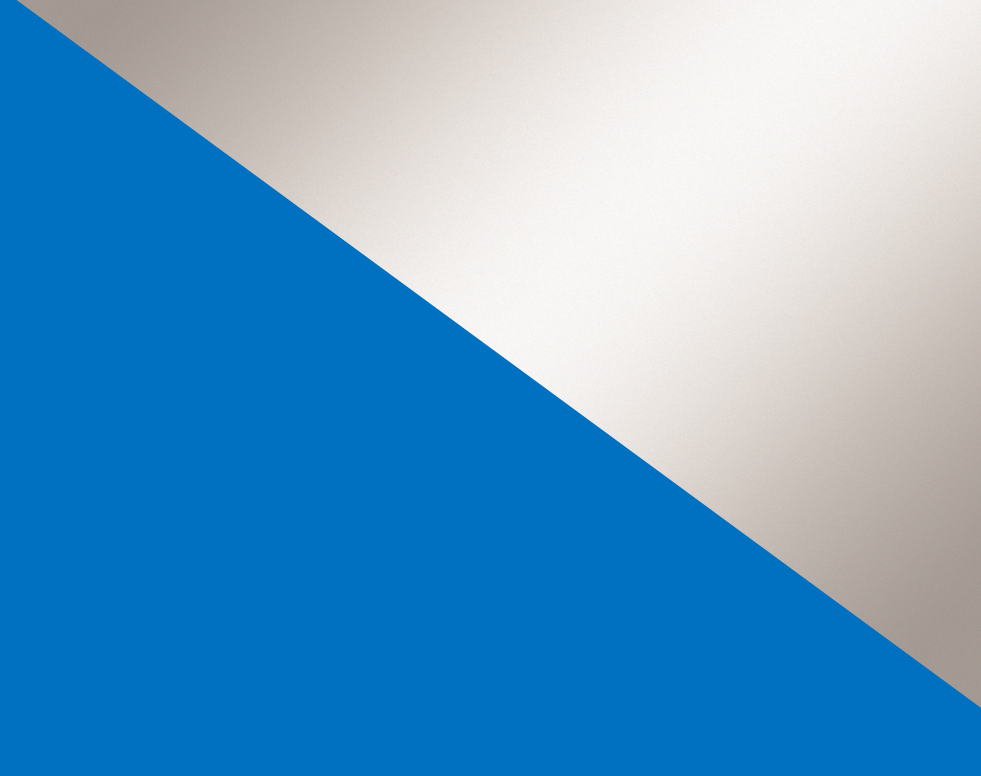 W1AW TODAY
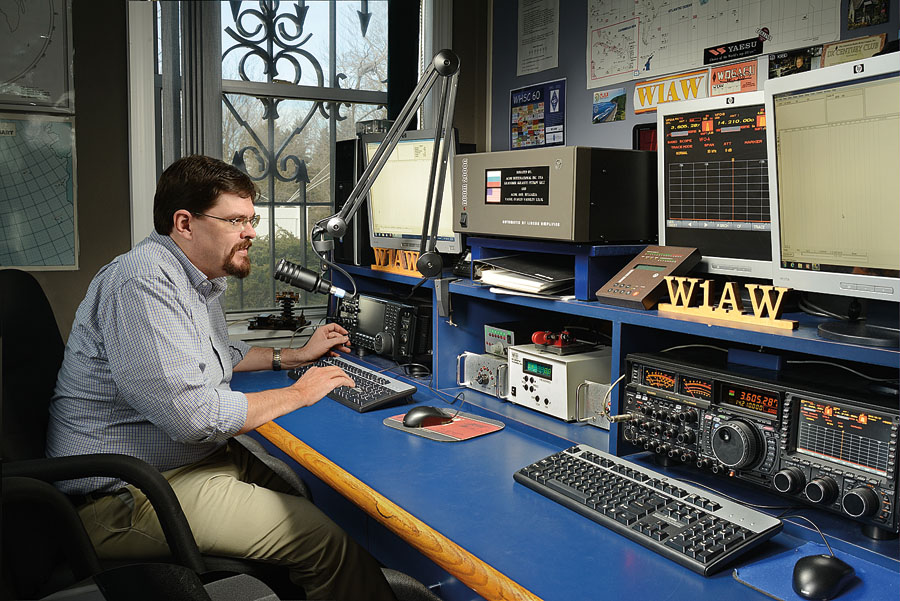 Studio One: Mike Corey, KI1U at Contest Station
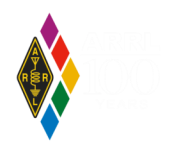 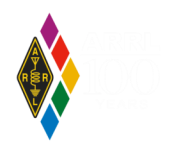 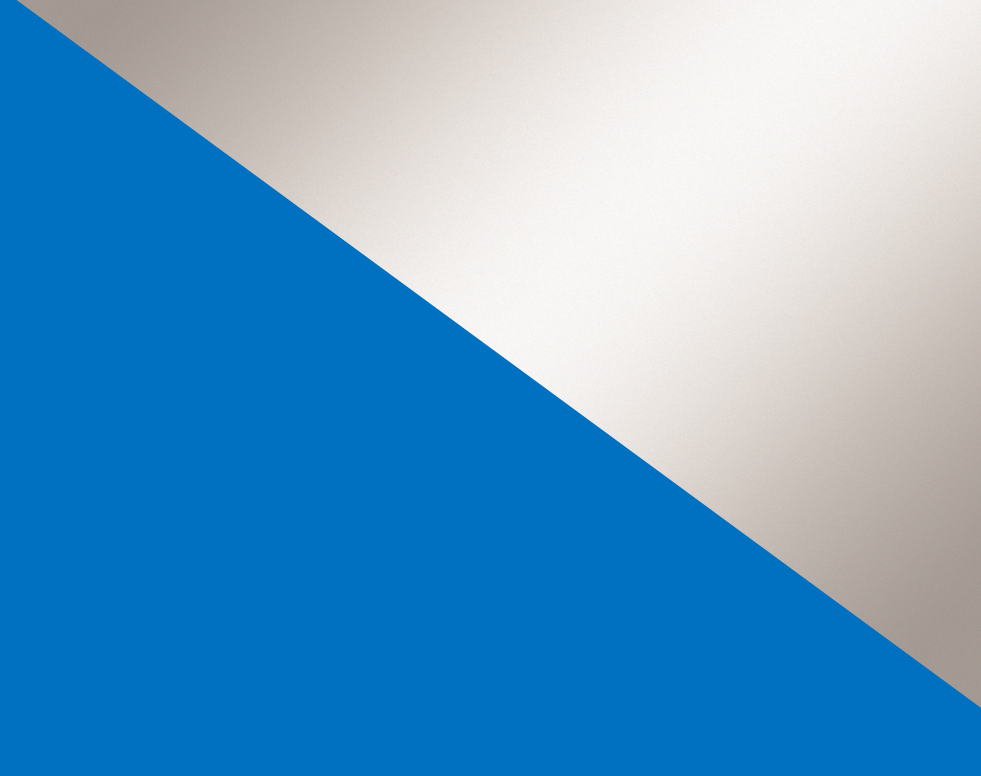 W1AW TODAY
Studio Two: APRS, Packet, and Satellite Stations
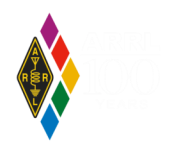 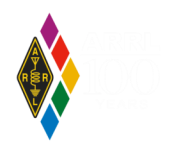 W1AW TODAY
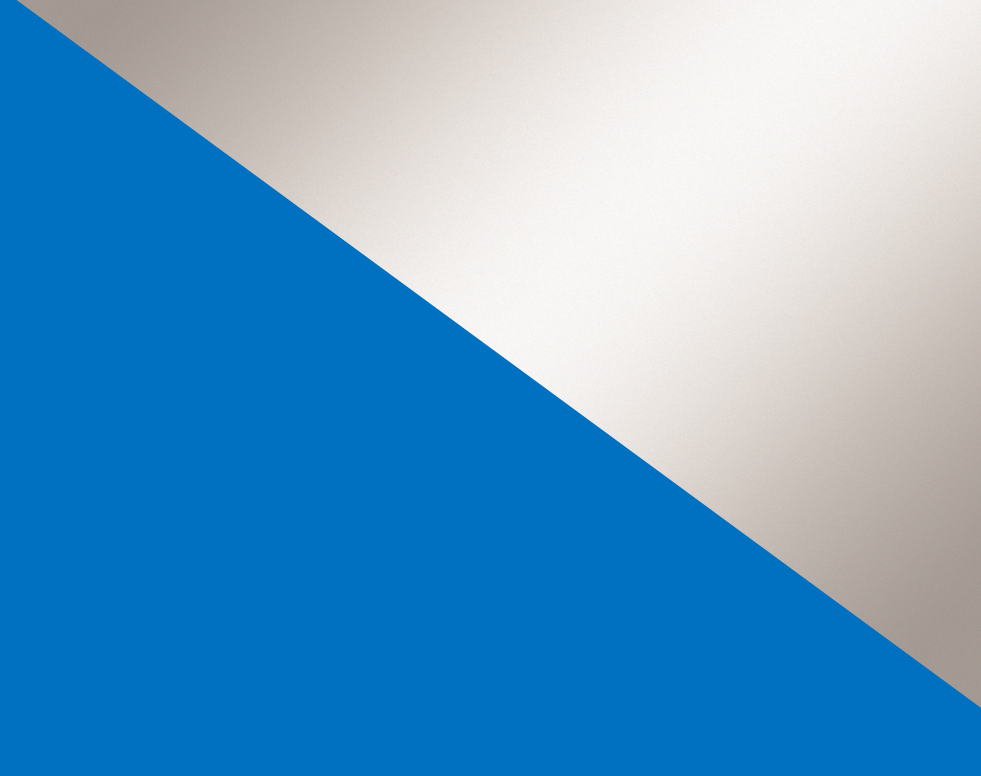 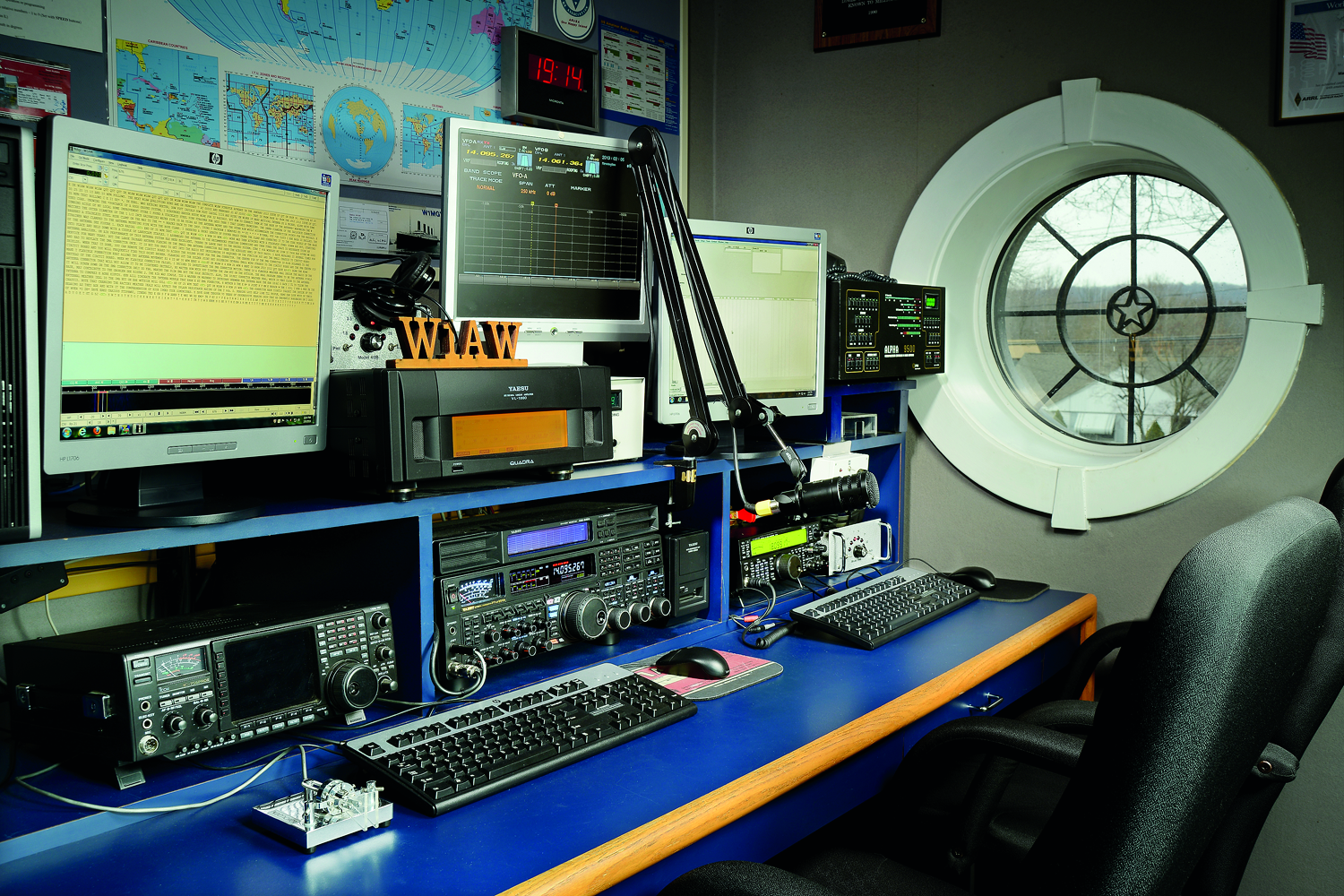 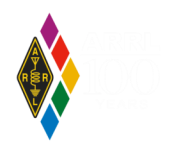 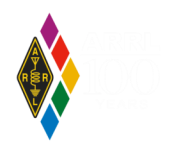 Studio Three: Three Transceivers with 	Amplifiers
W1AW TODAY
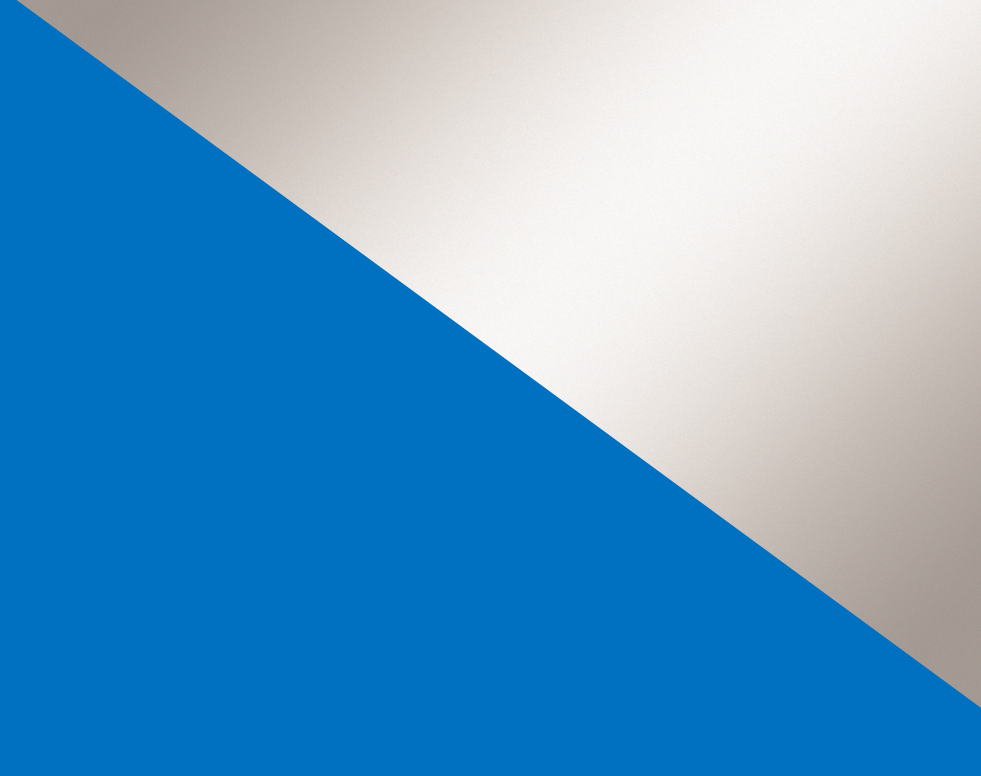 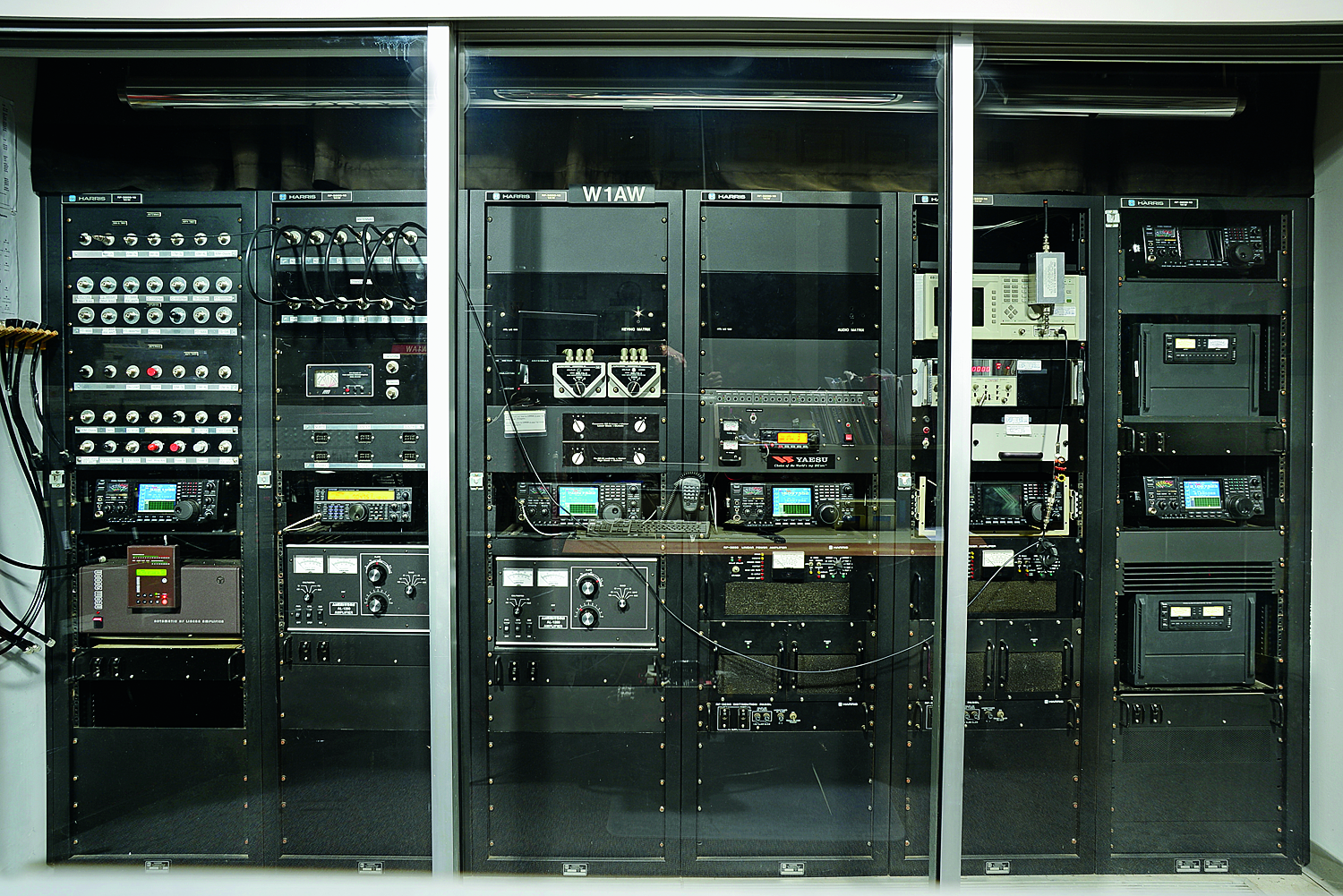 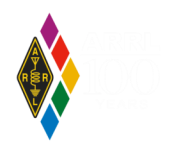 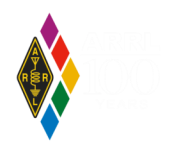 Principal Broadcast Equipment
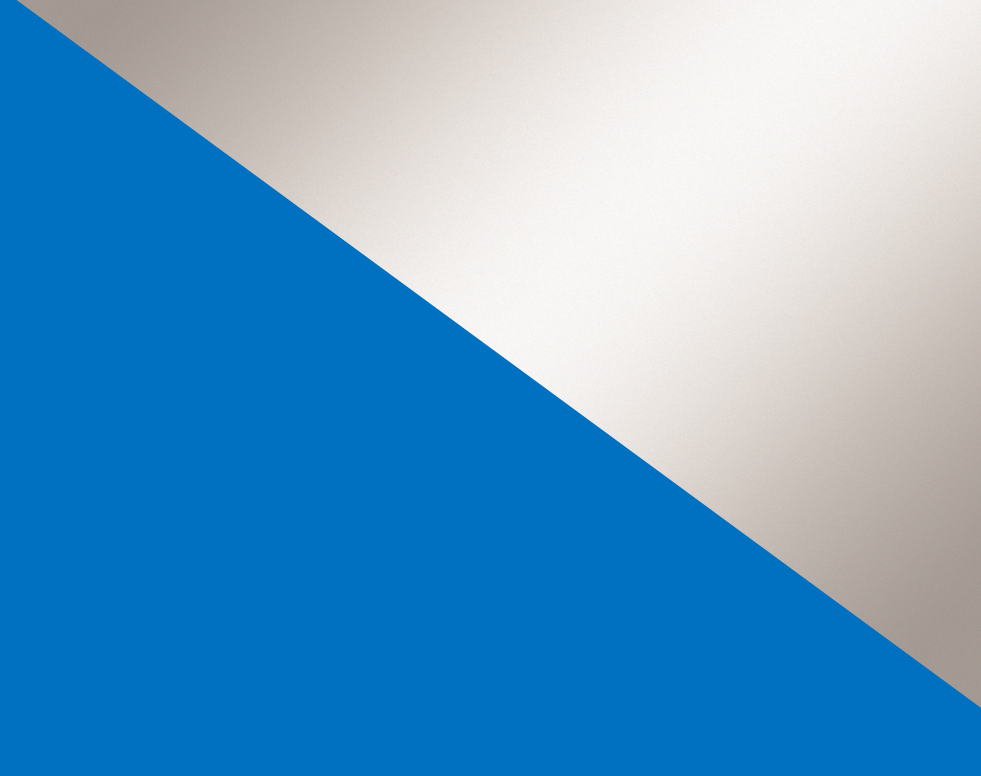 THANKS
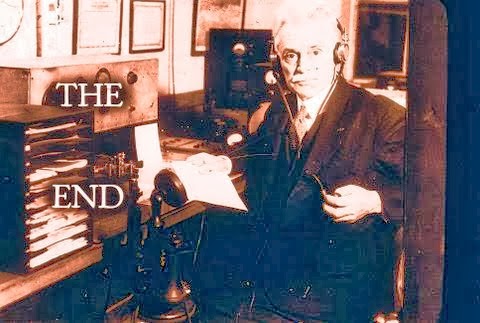 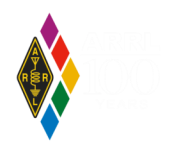 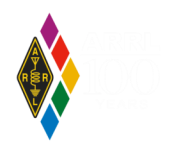 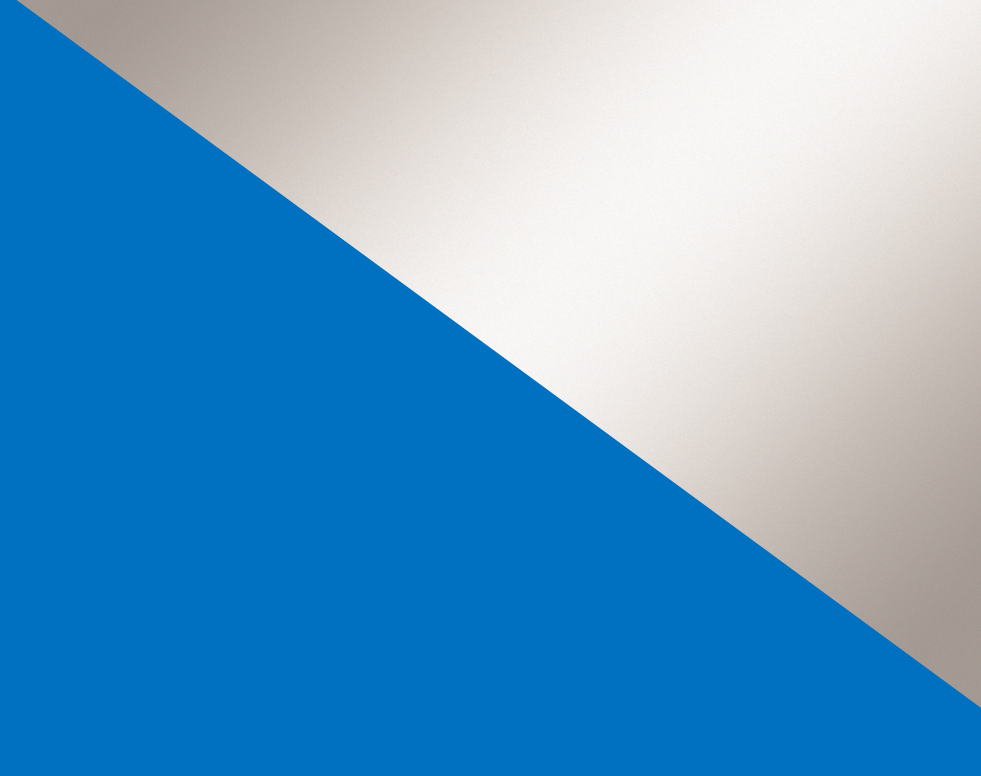 CREATED BY:MICHAEL MARINARO, WN1M
Advised By:Bob Allison, WB1GCMJonathan Allen, K2KKHJoe Carcia, NJ1Q
THE ARRL BOARD OF DIRECTORS – HISTORICAL COMMITTEE
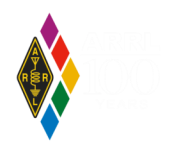 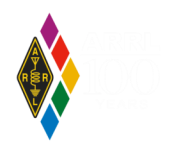